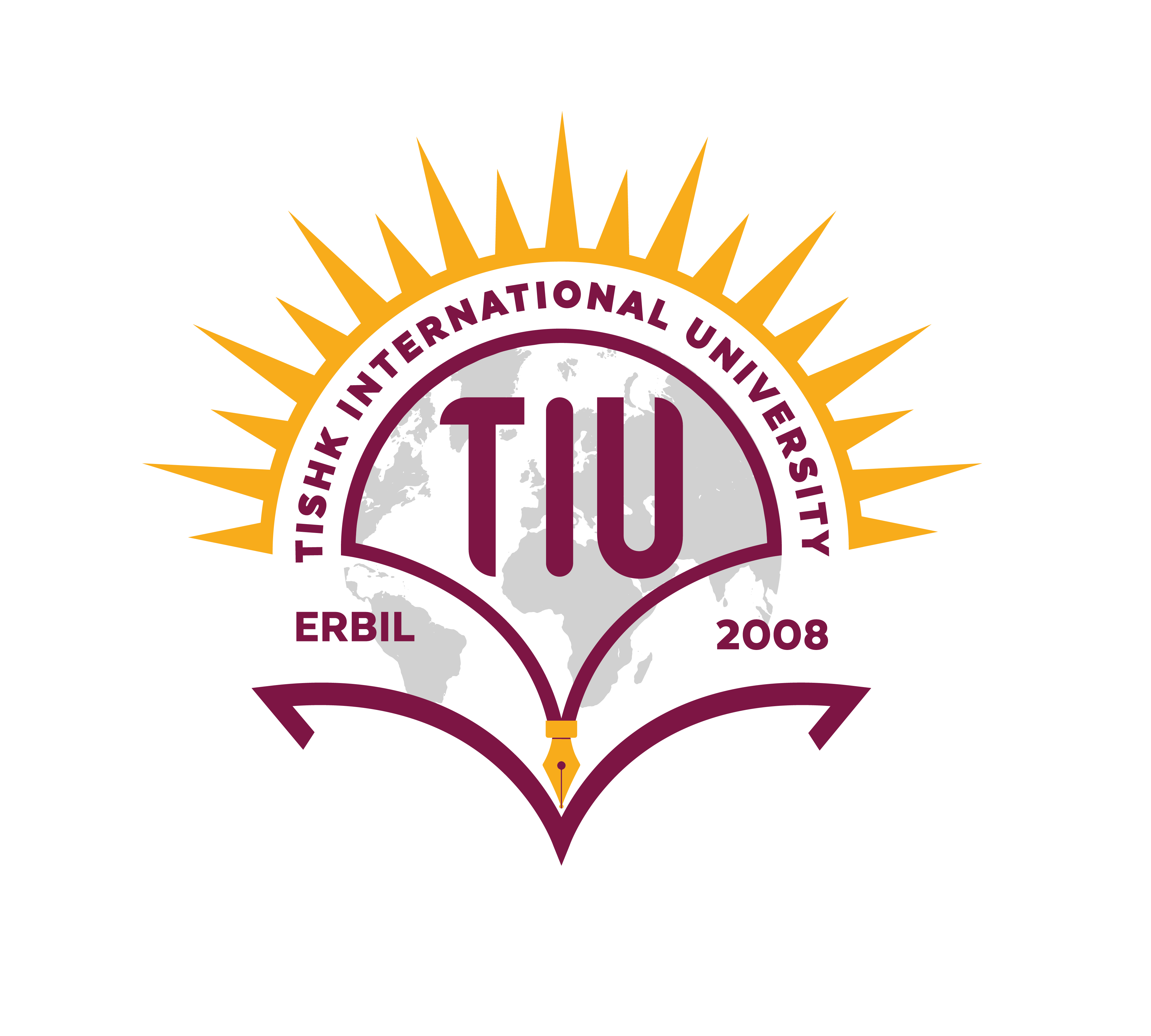 Lecture 1:
Numbers 
Operators 
Significant Figures
Scientific Notation
Factorial
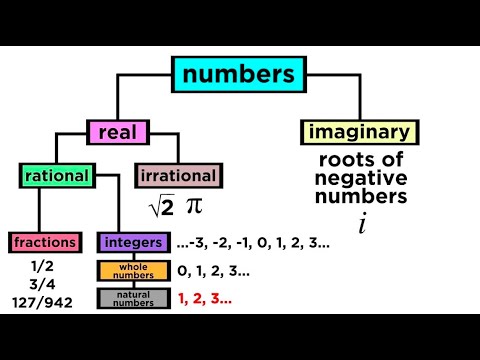 Number Classification
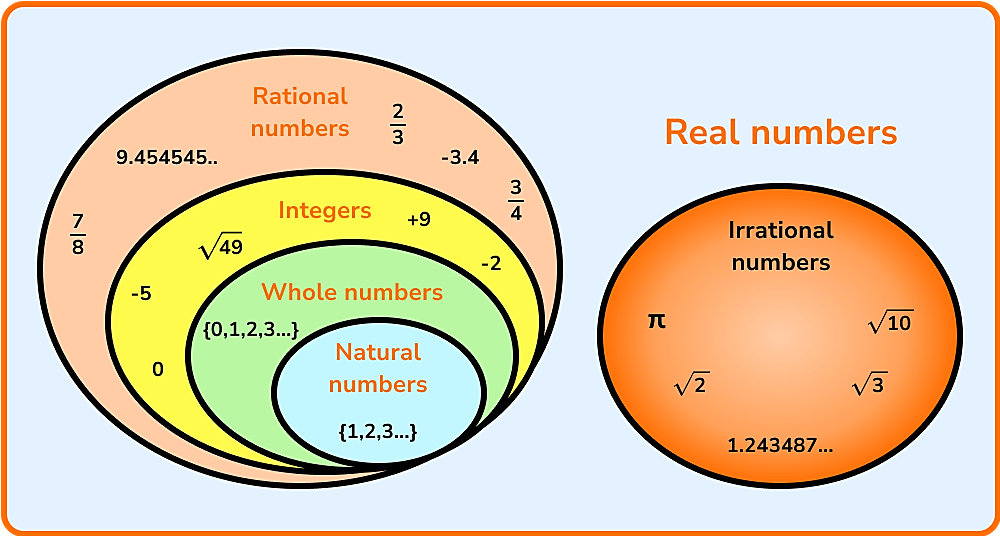 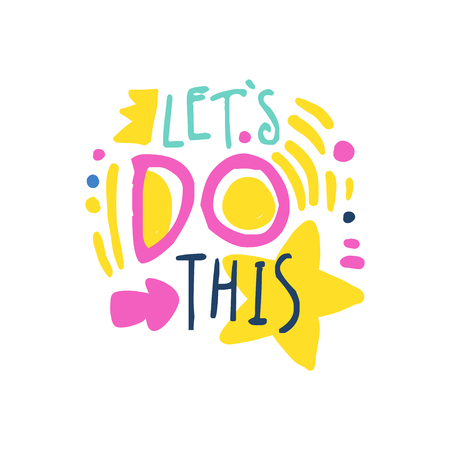 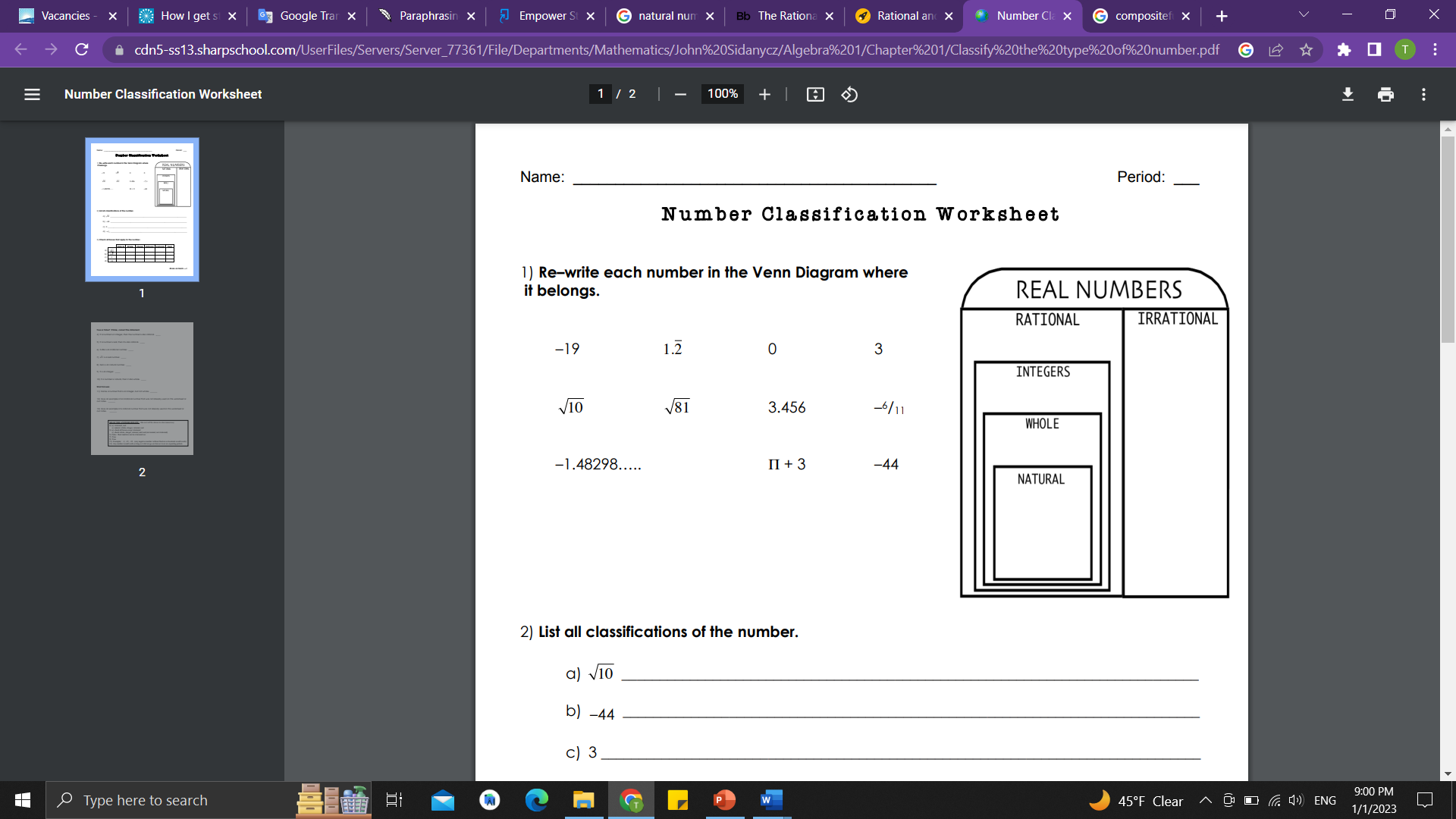 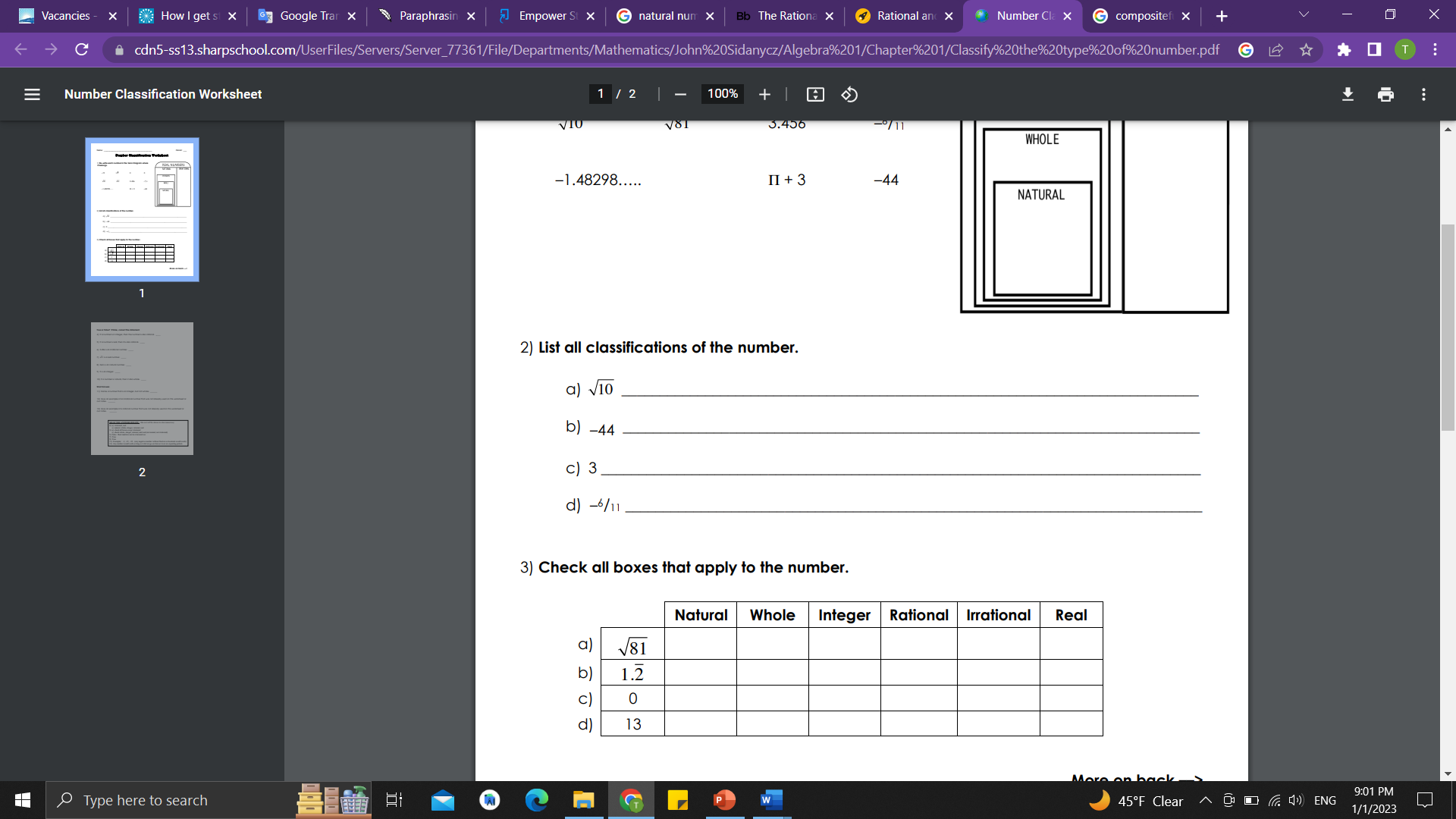 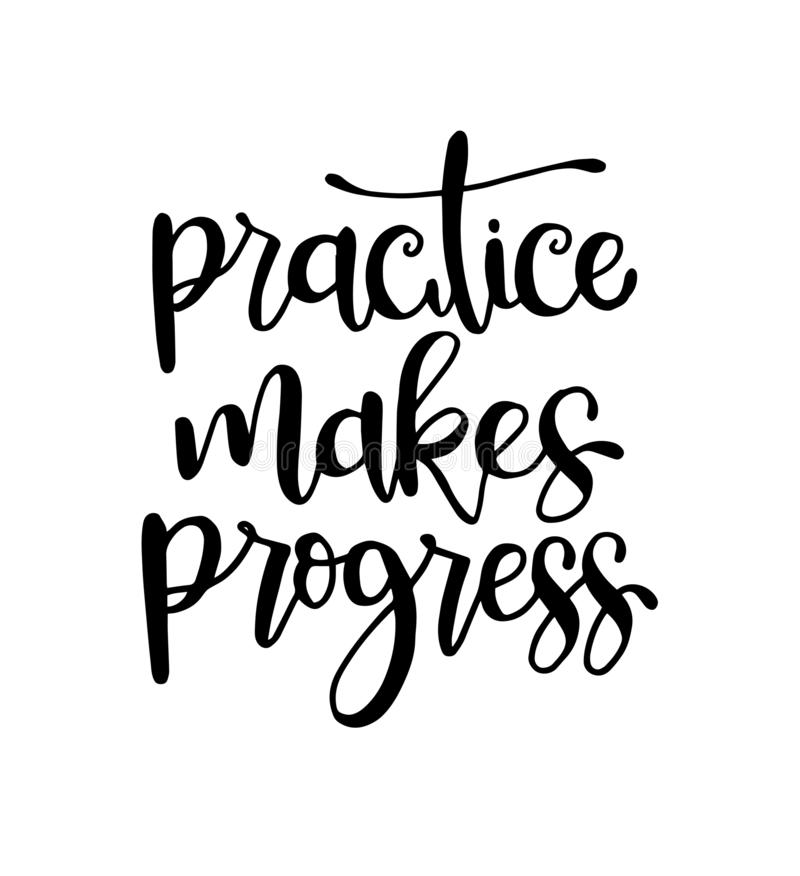 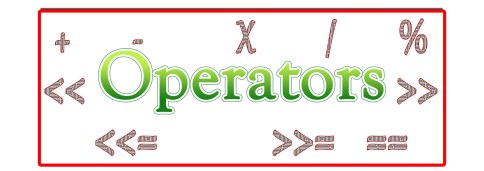 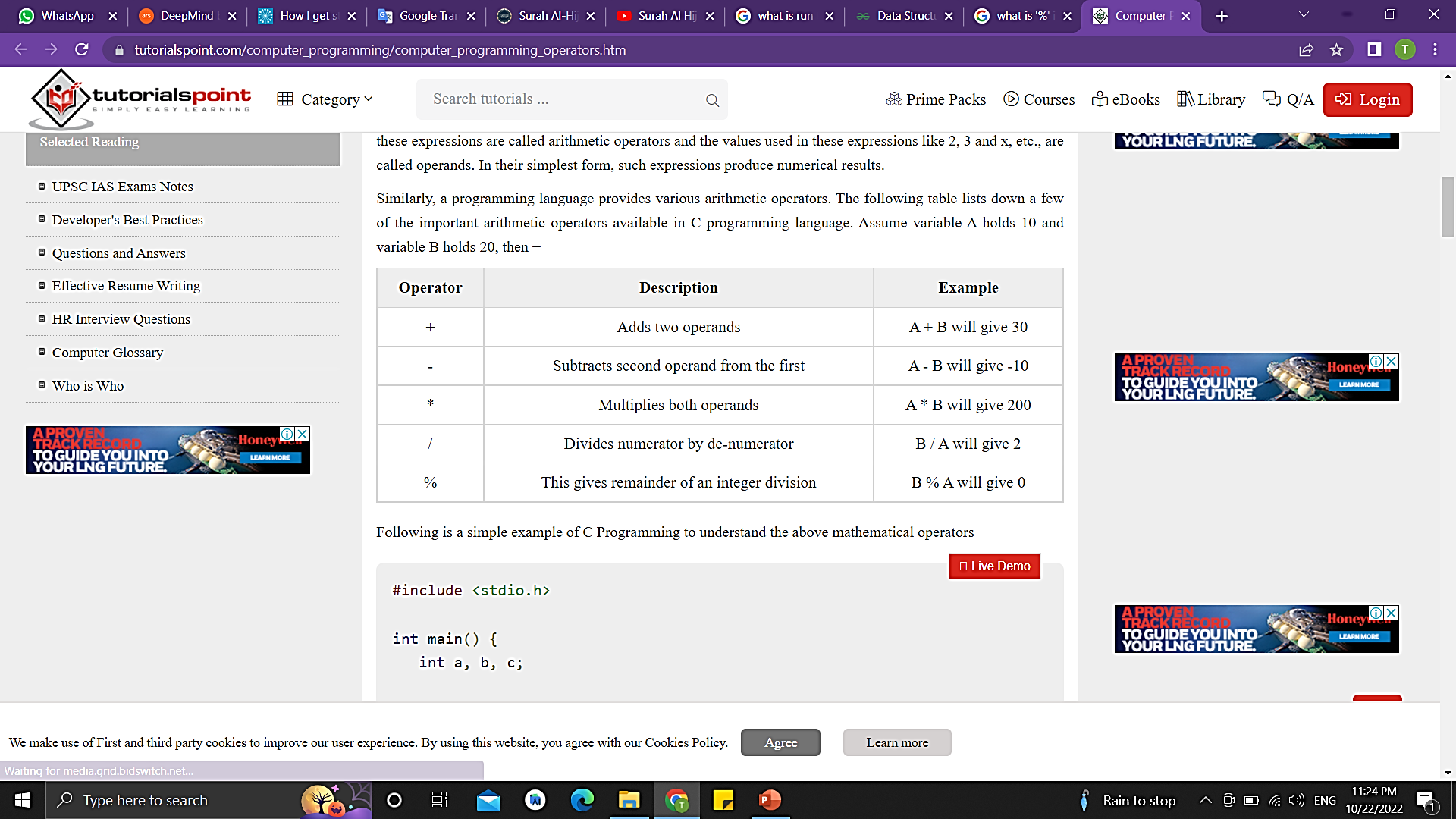 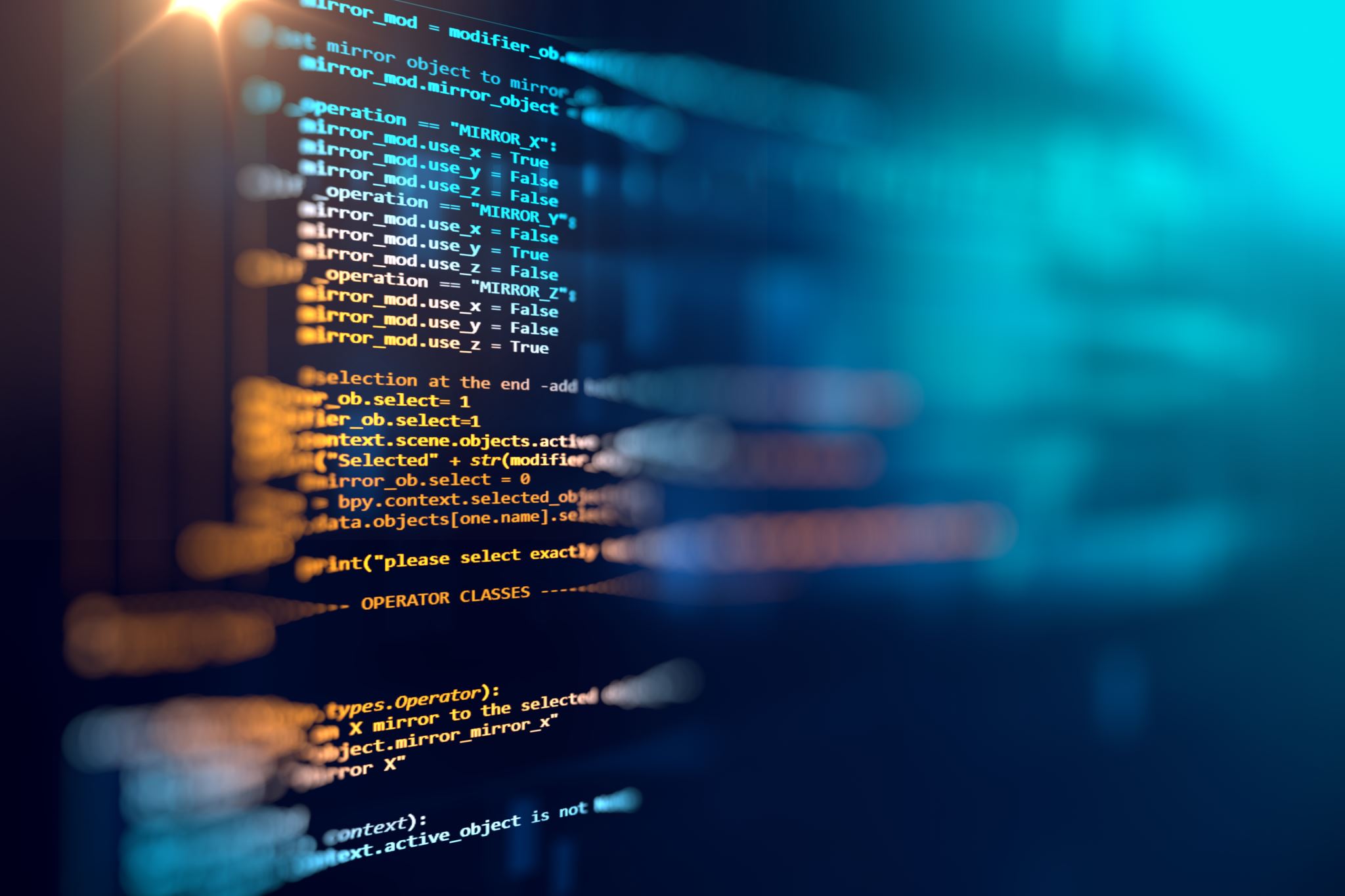 Operators used in programming
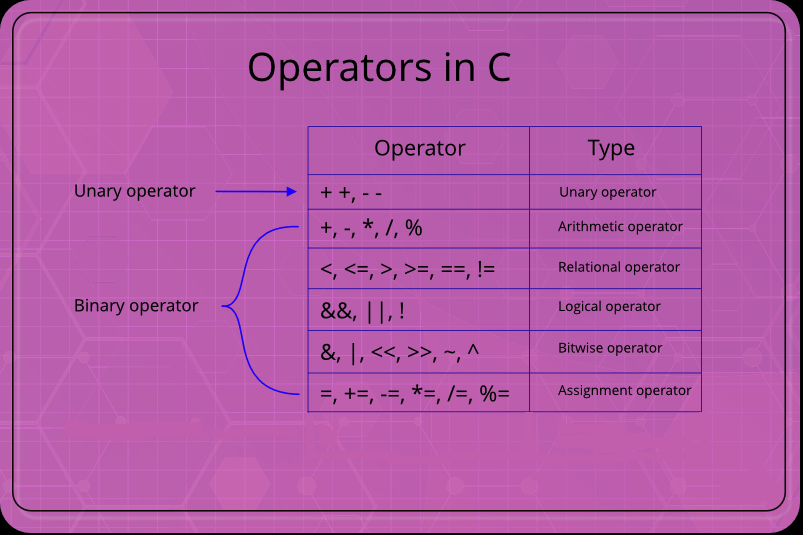 / C++
Unary operator
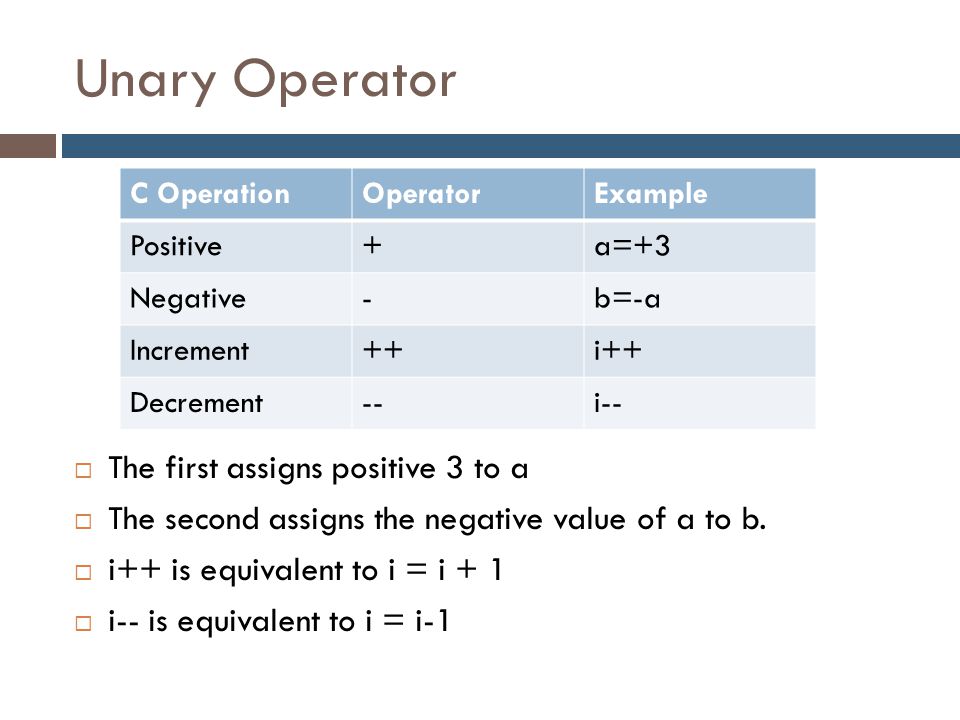 Arithmetic operators
Let us use 9 as the value of its first operand:
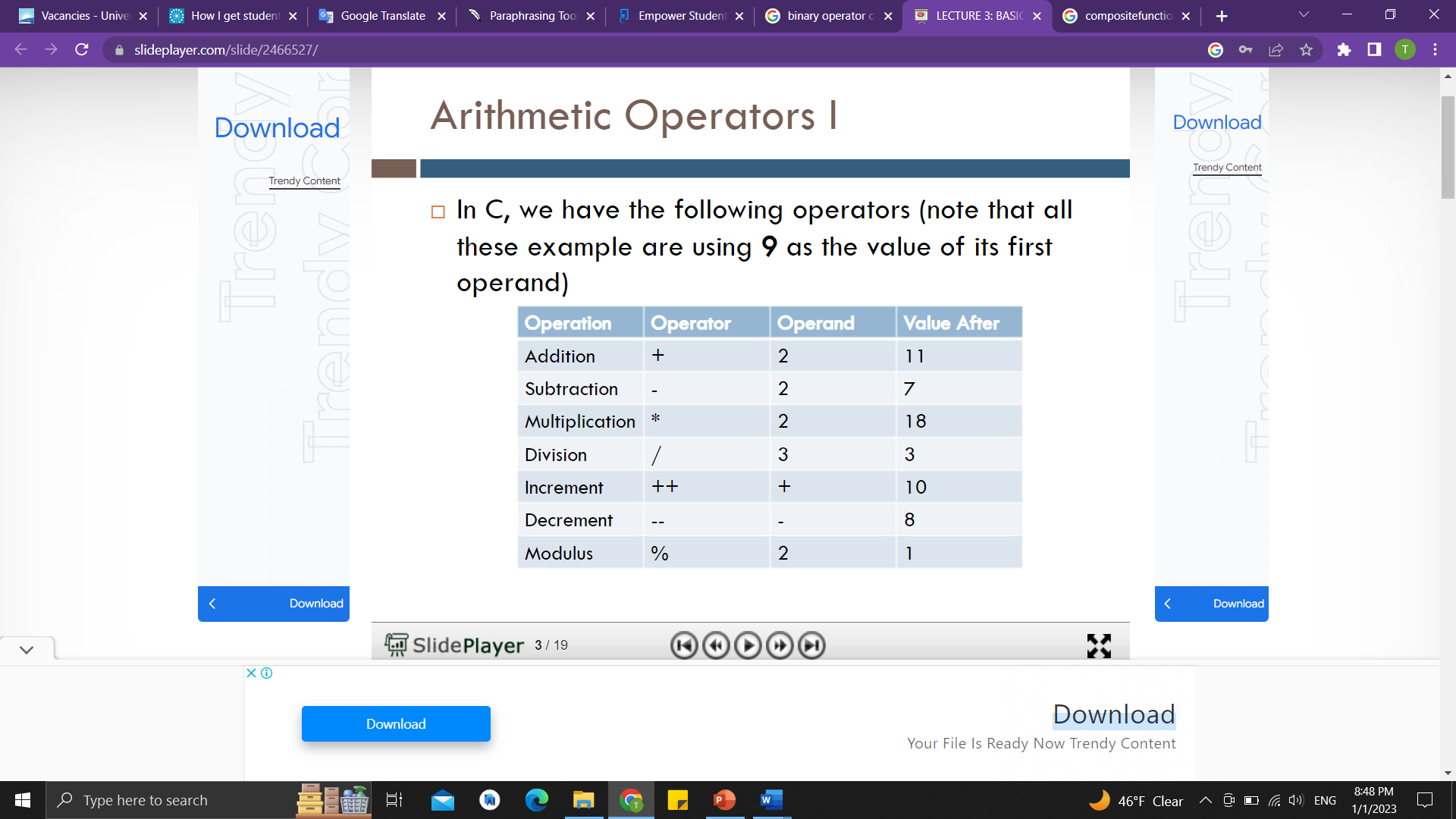 Equality and Relational Operators
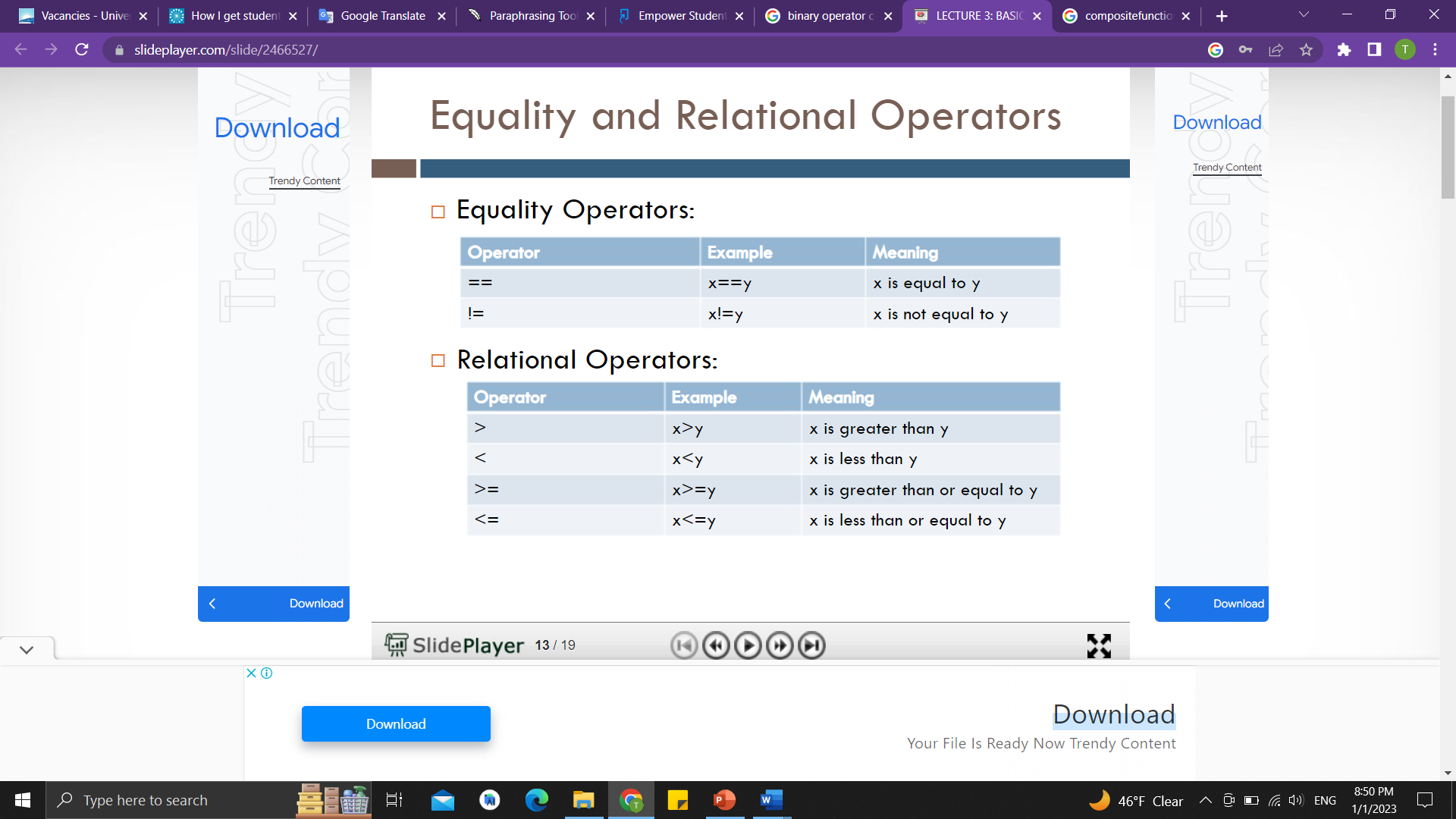 = and ==operators
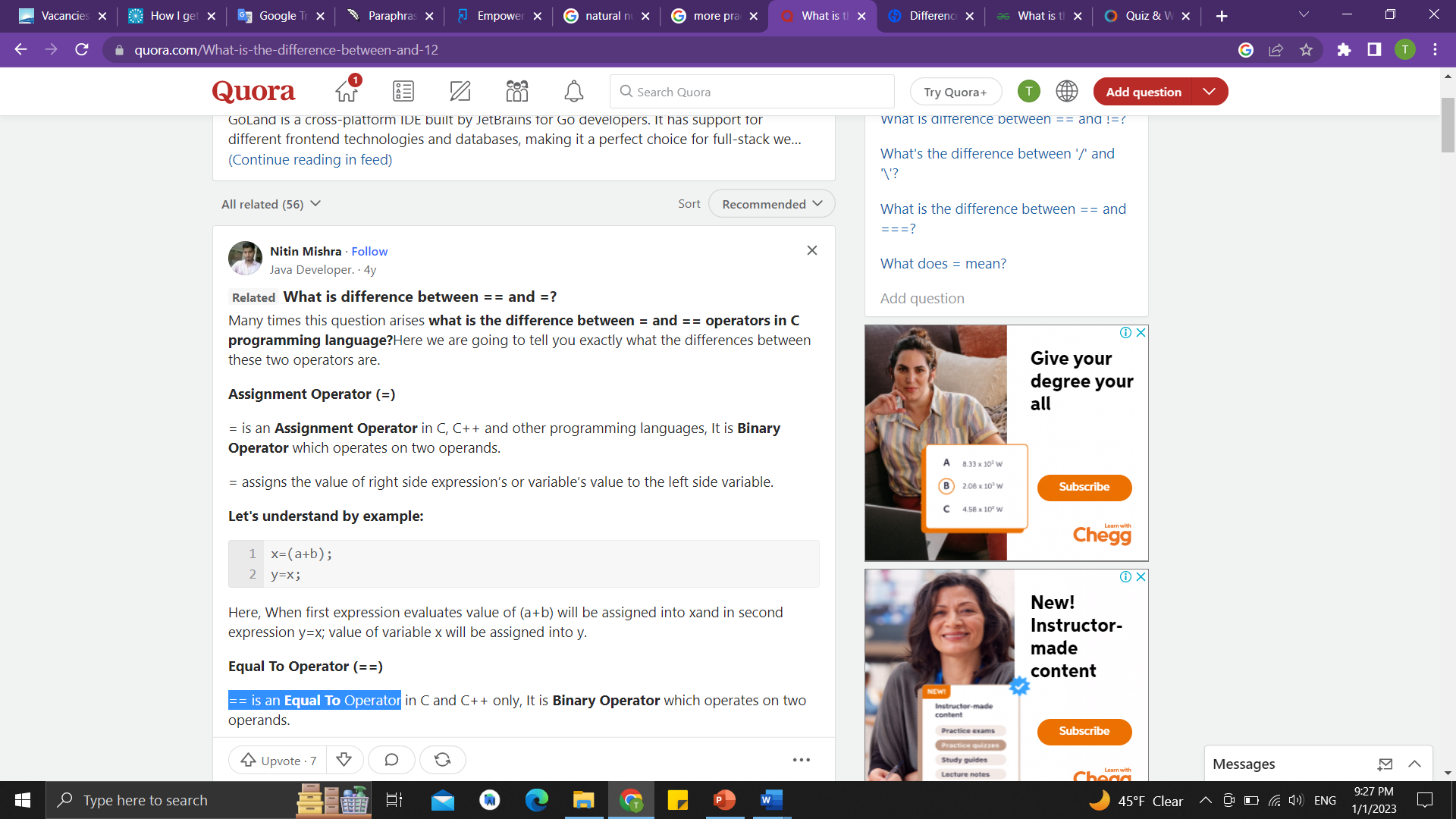 = is an Assignment Operator
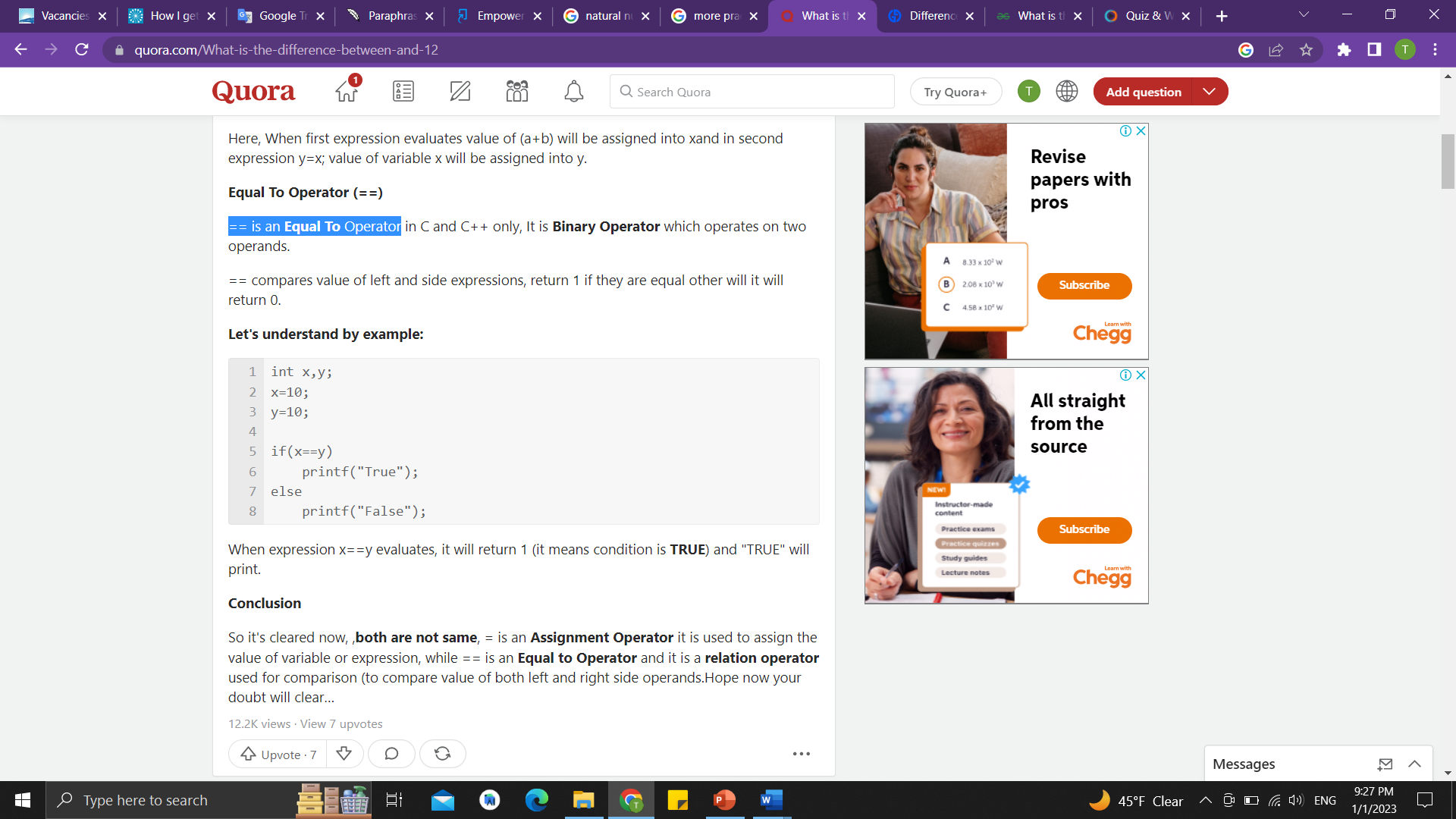 == is an Equal To Operator
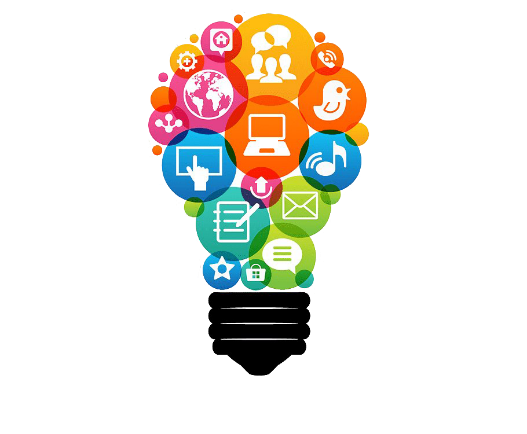 Logical Operators
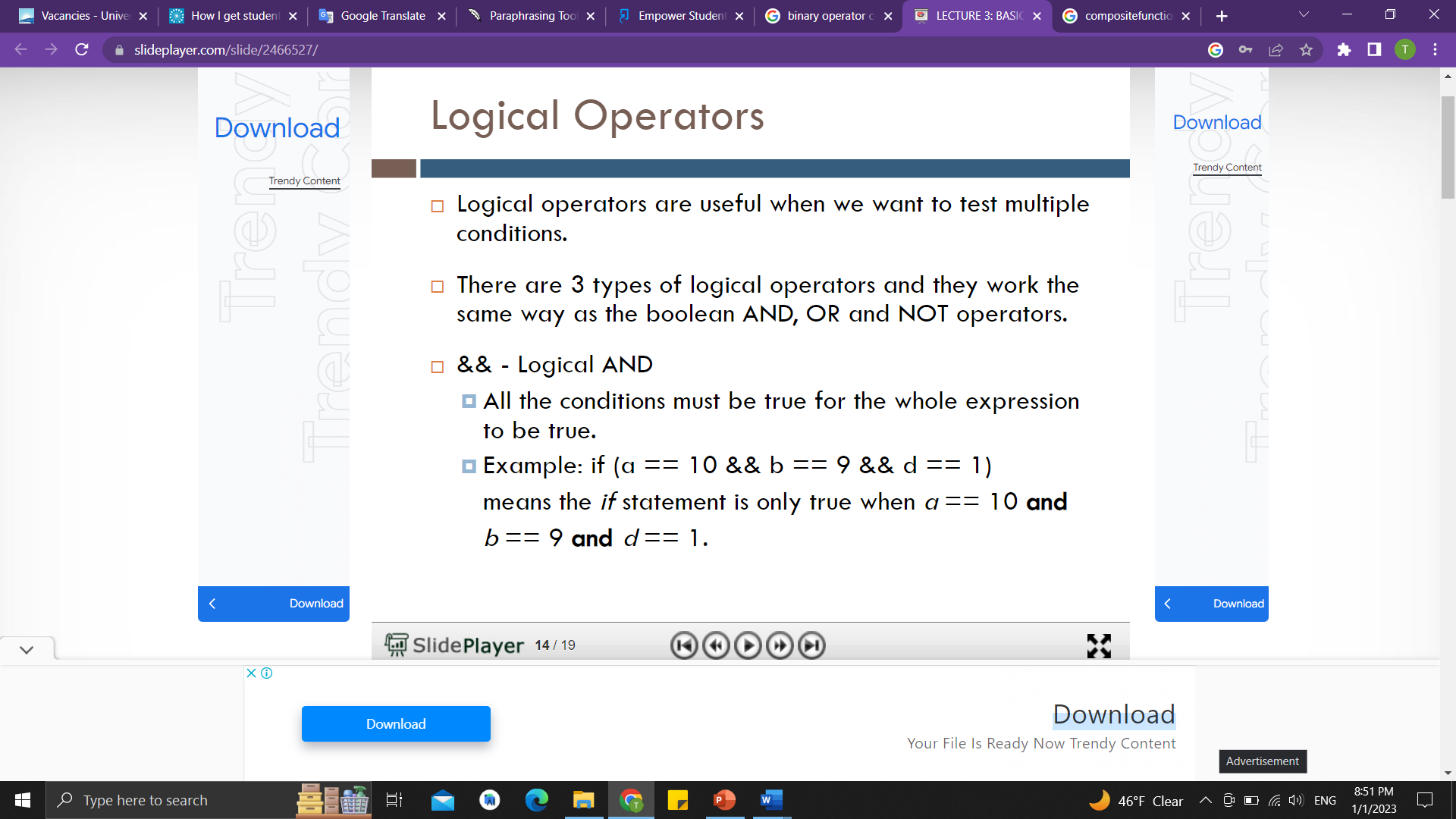 Logical Operators cont.
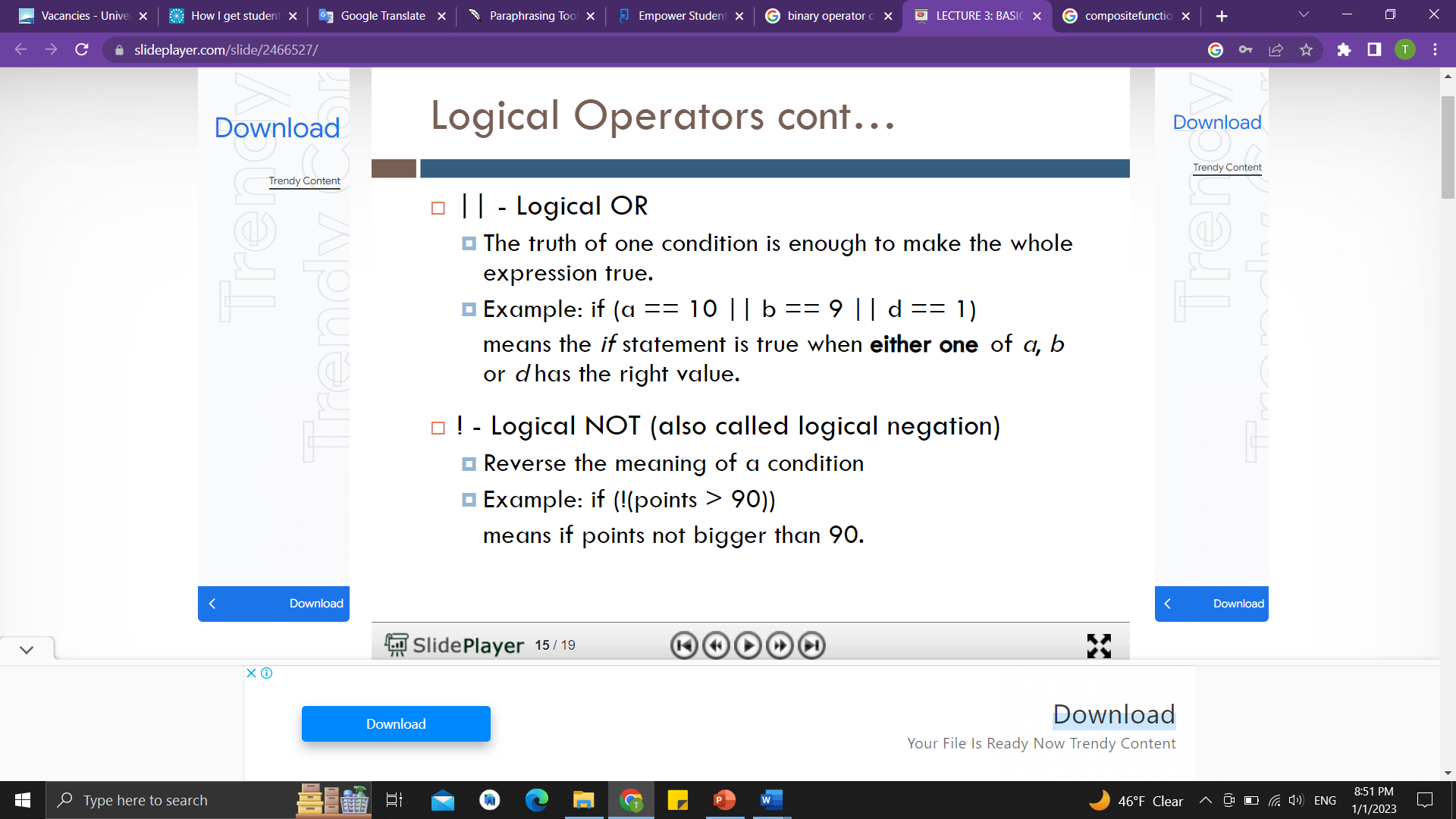 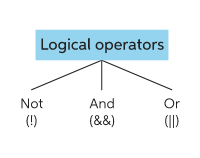 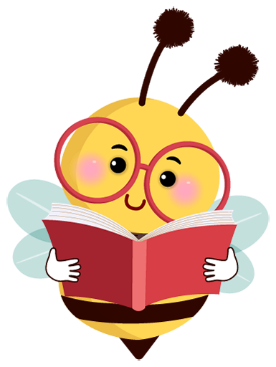 Logical Operator
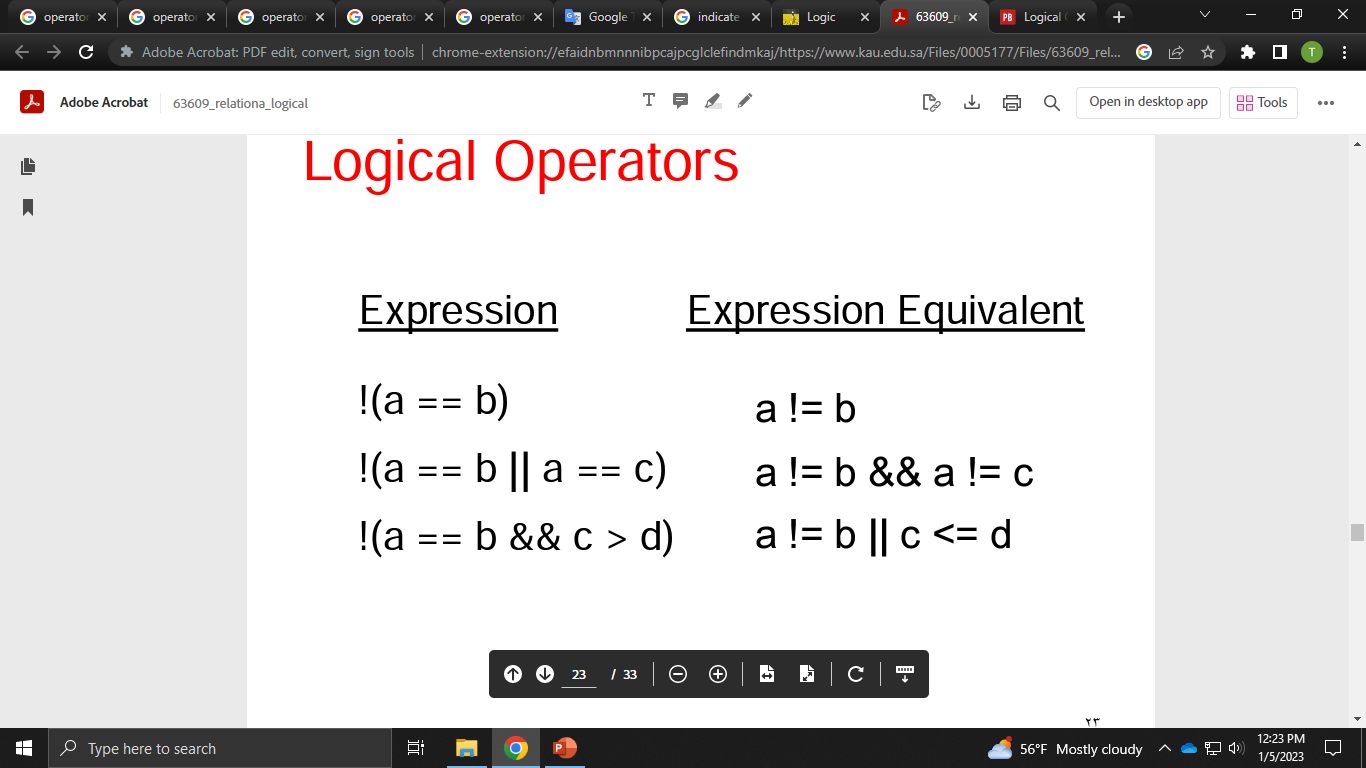 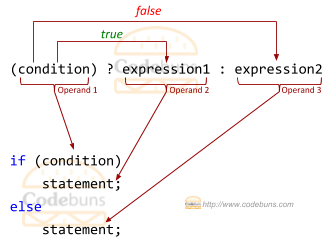 Ternary Operator
The syntax of ternary operator is :
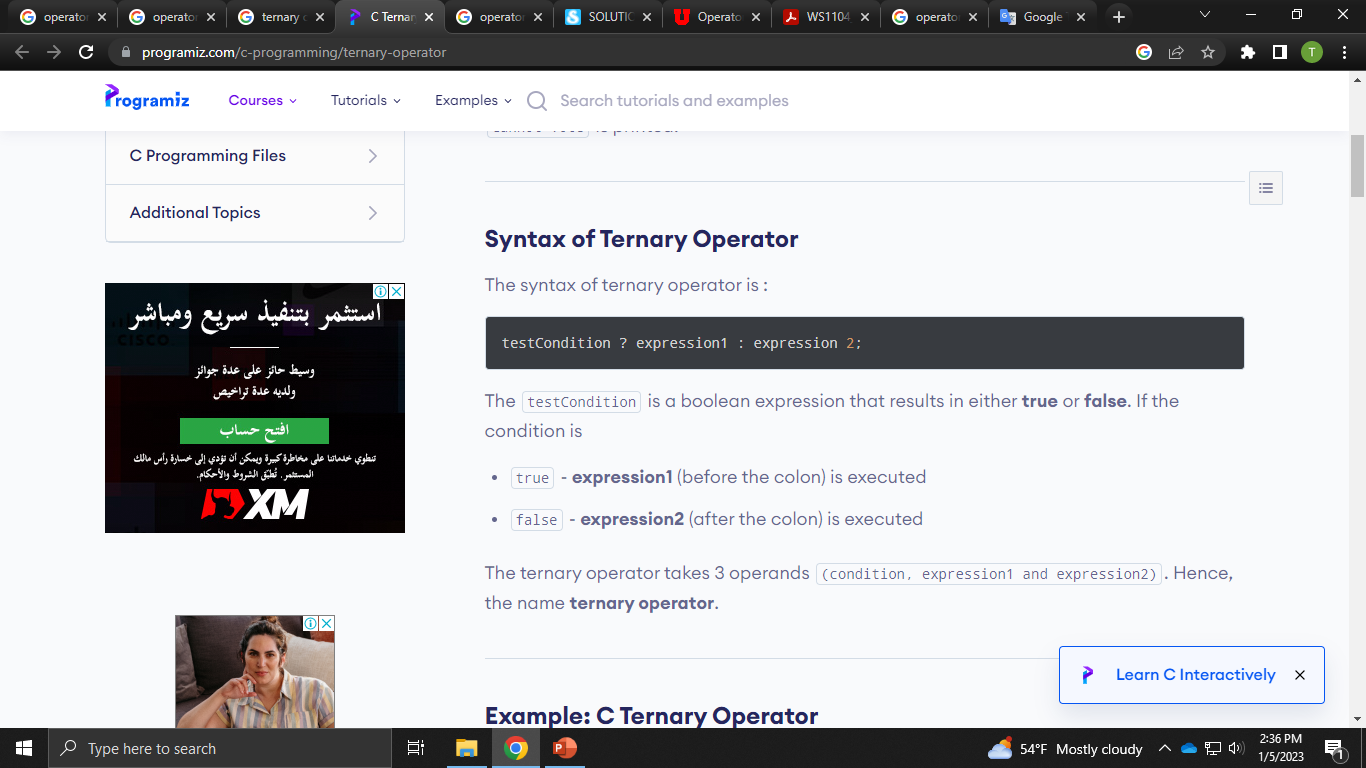 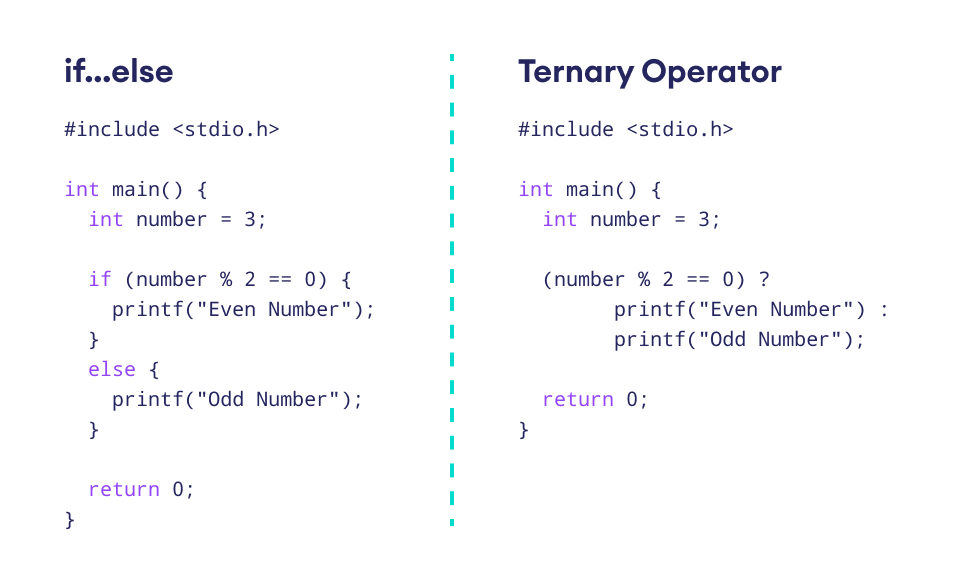 The testCondition is a boolean expression that results in either true or false. If the condition is:

true - expression1 (before the colon) is executed
false - expression2 (after the colon) is executed

The ternary operator takes 3 operands (condition, expression1 and expression2). Hence, the name ternary operator.
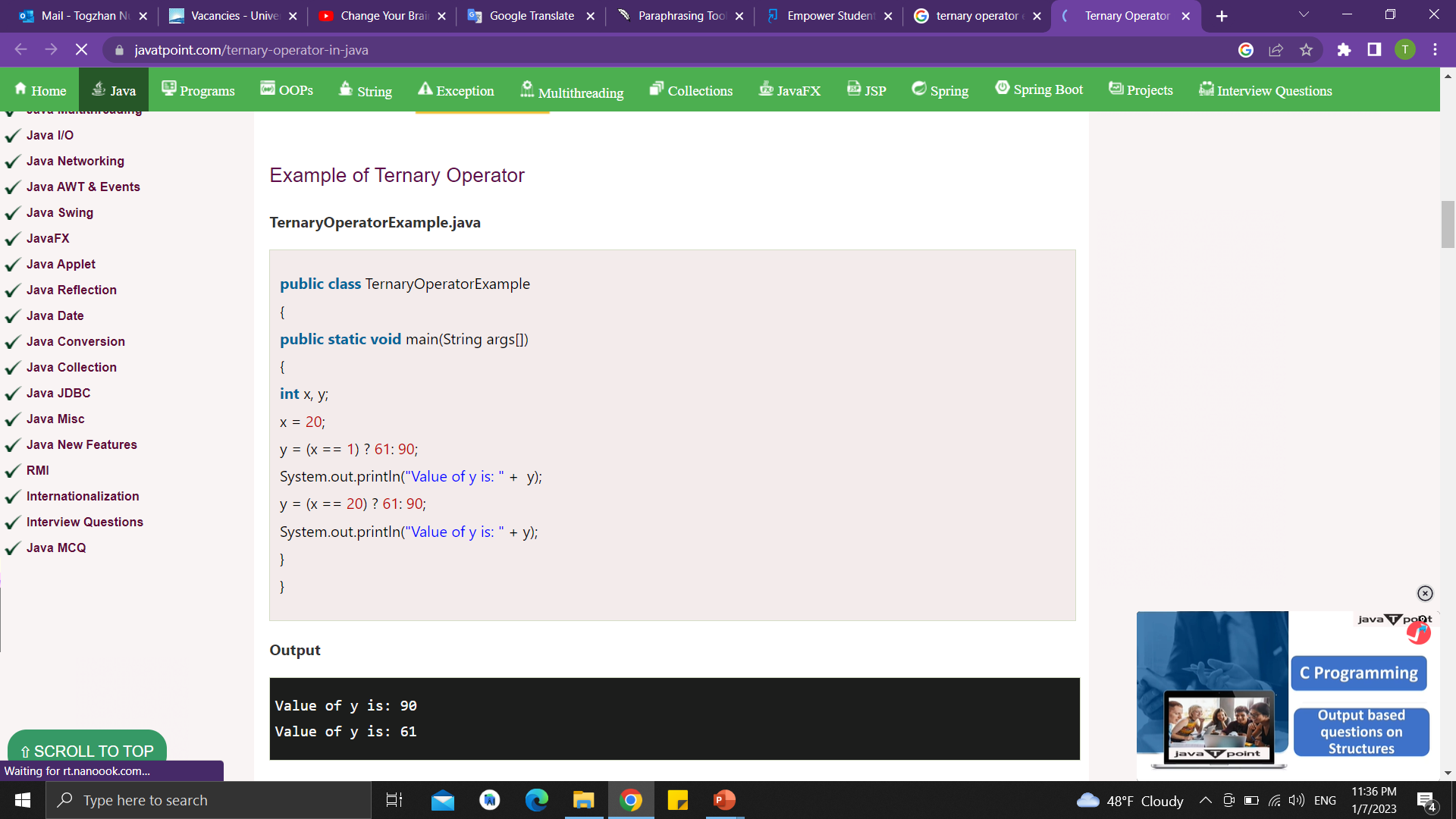 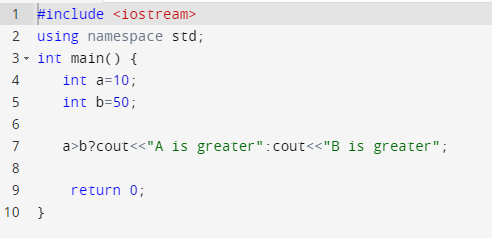 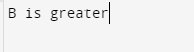 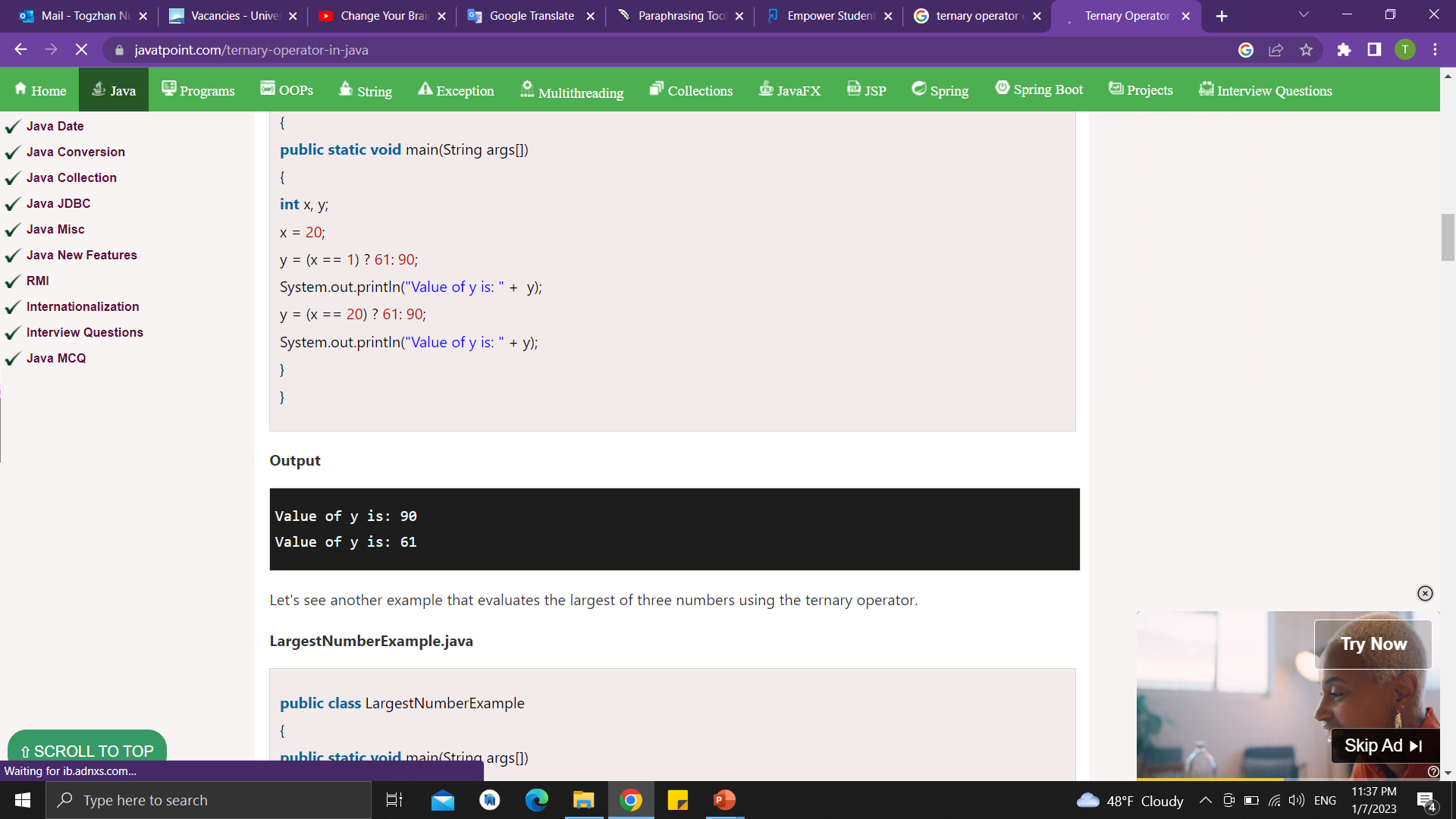 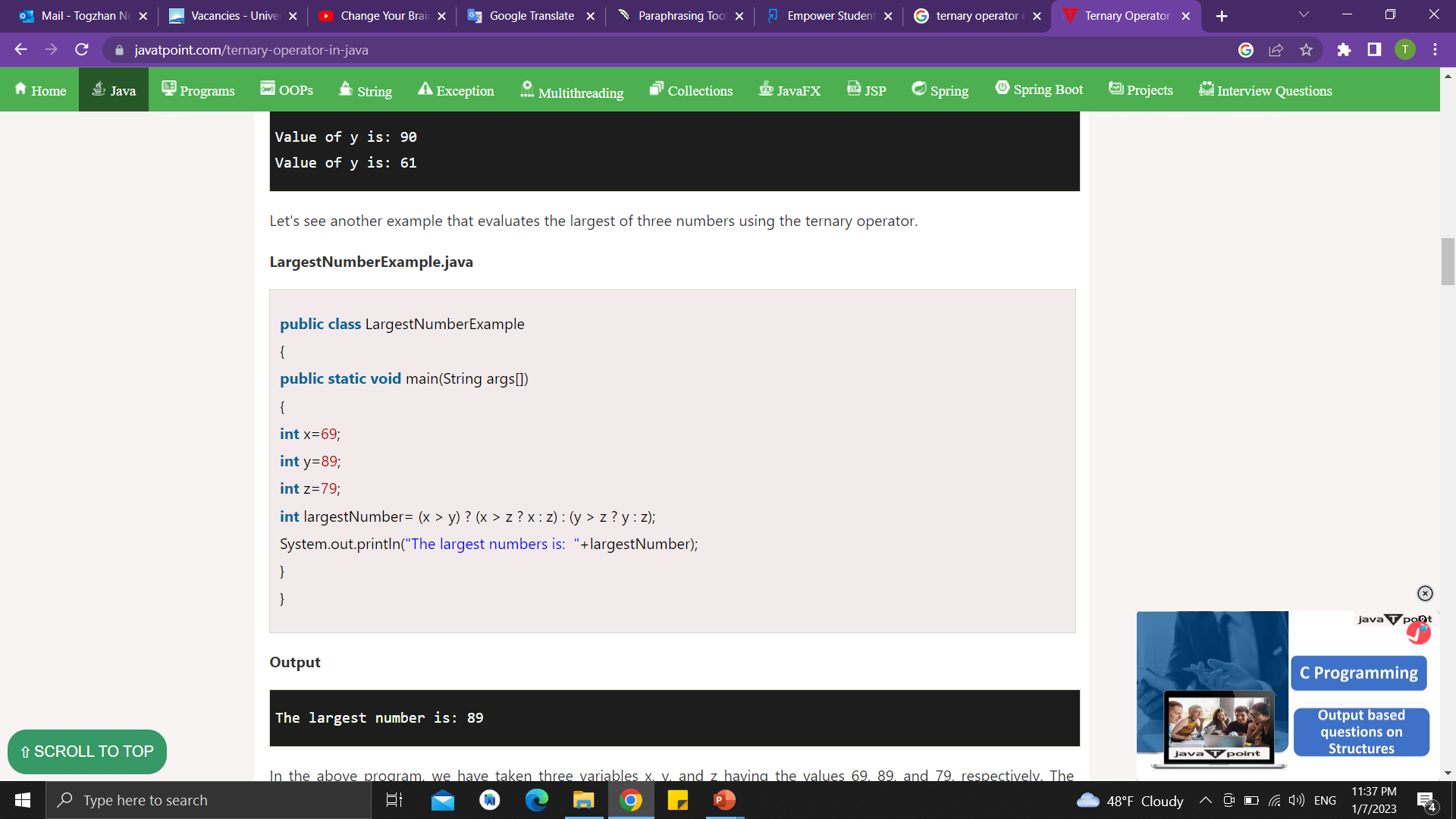 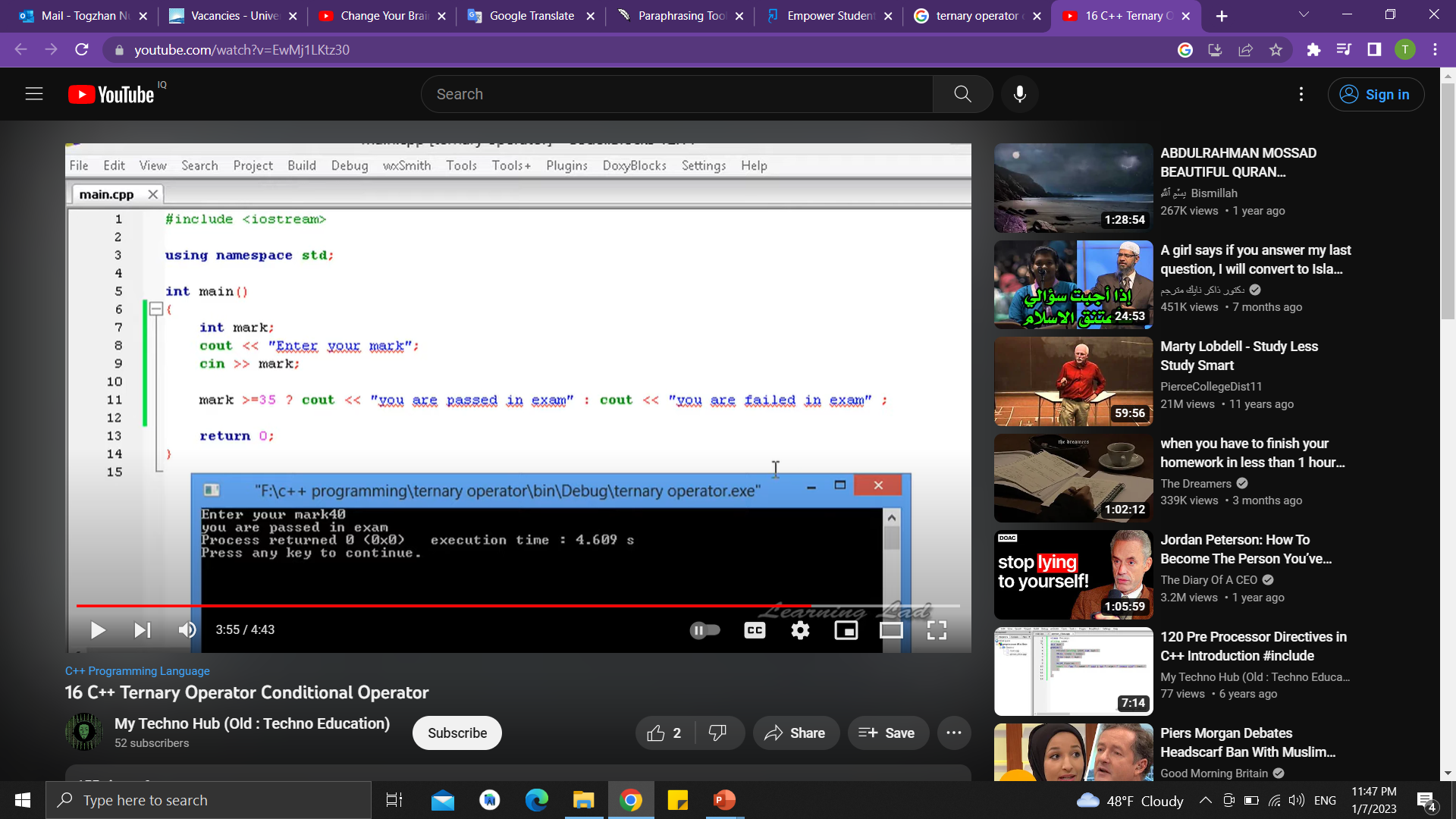 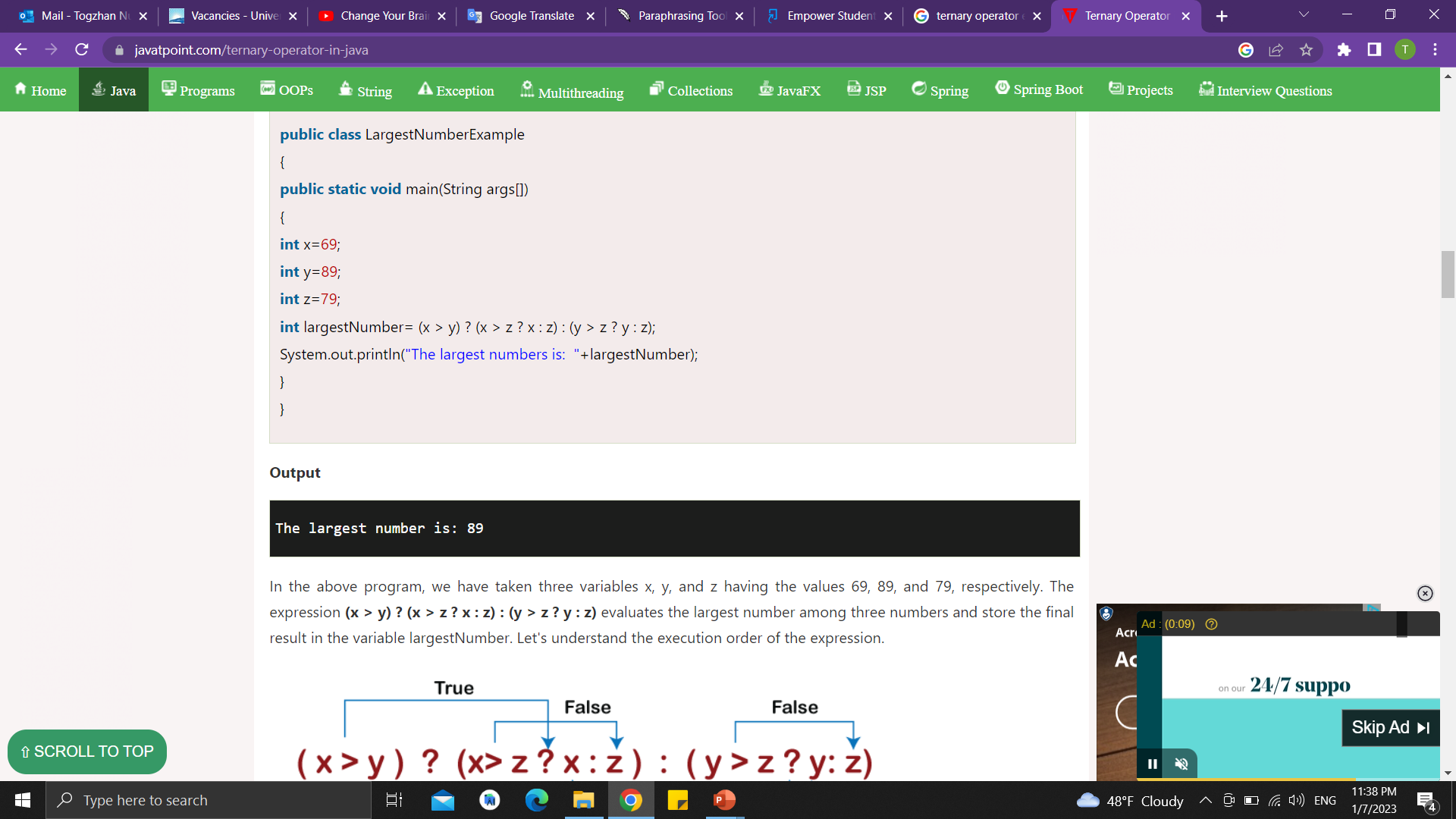 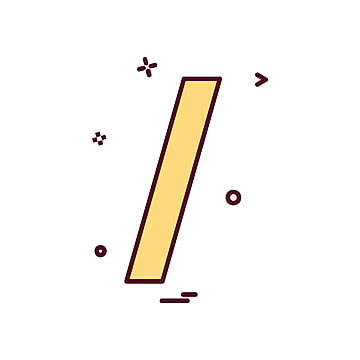 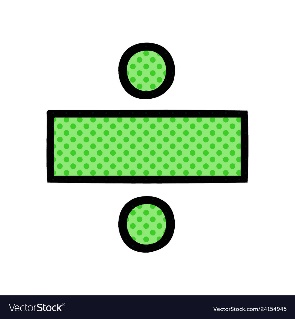 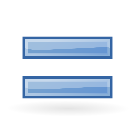 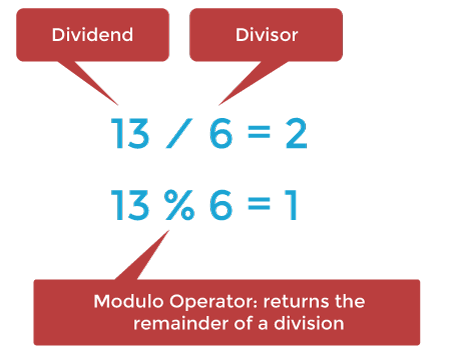 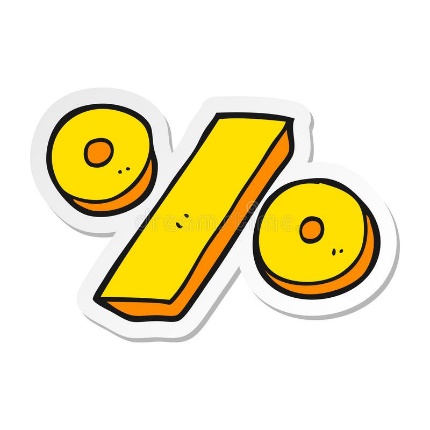 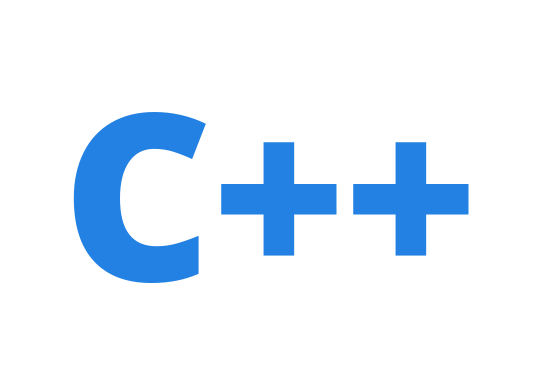 The sign of the result of a remainder operation is the same as the dividend's one.
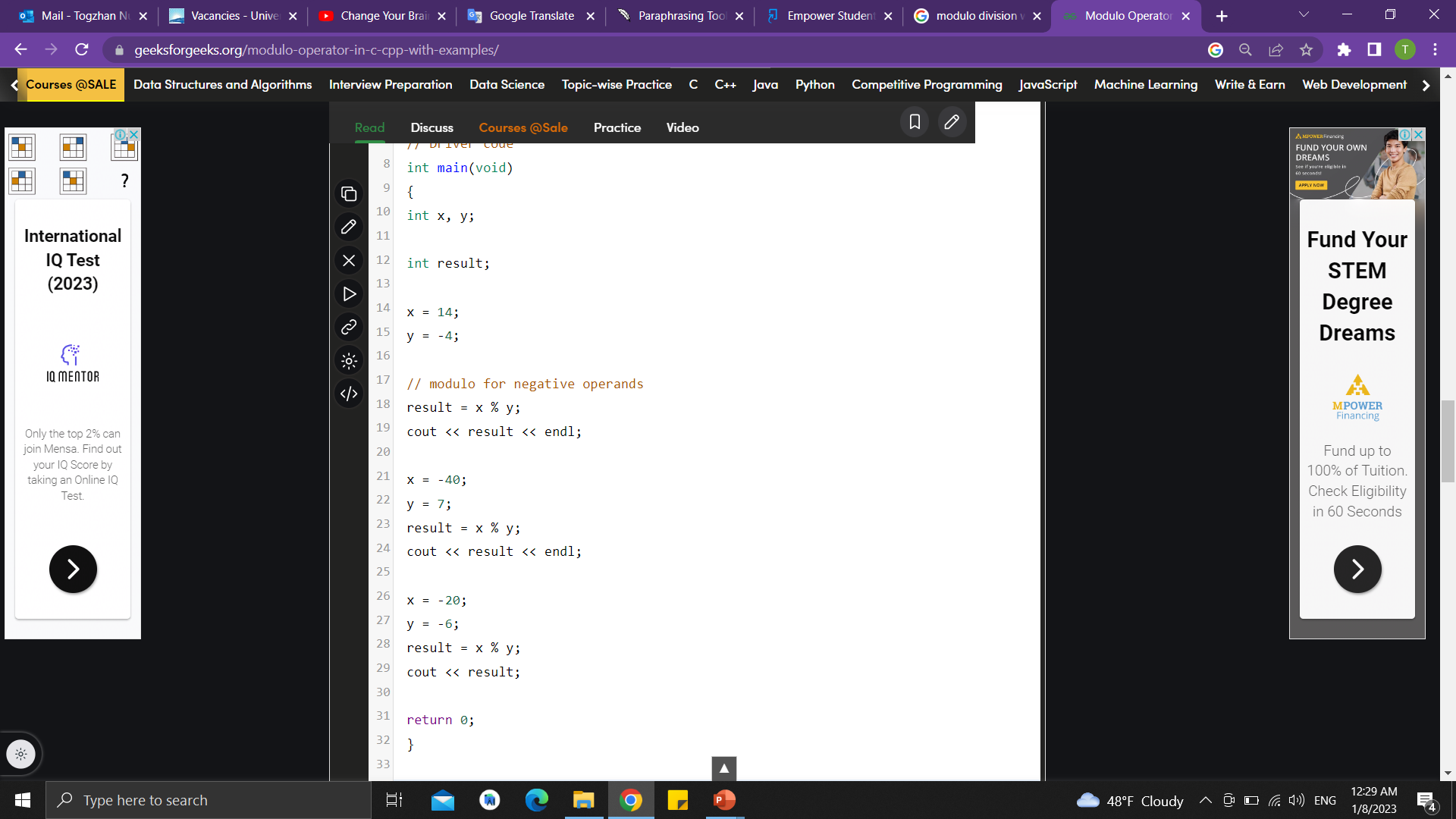 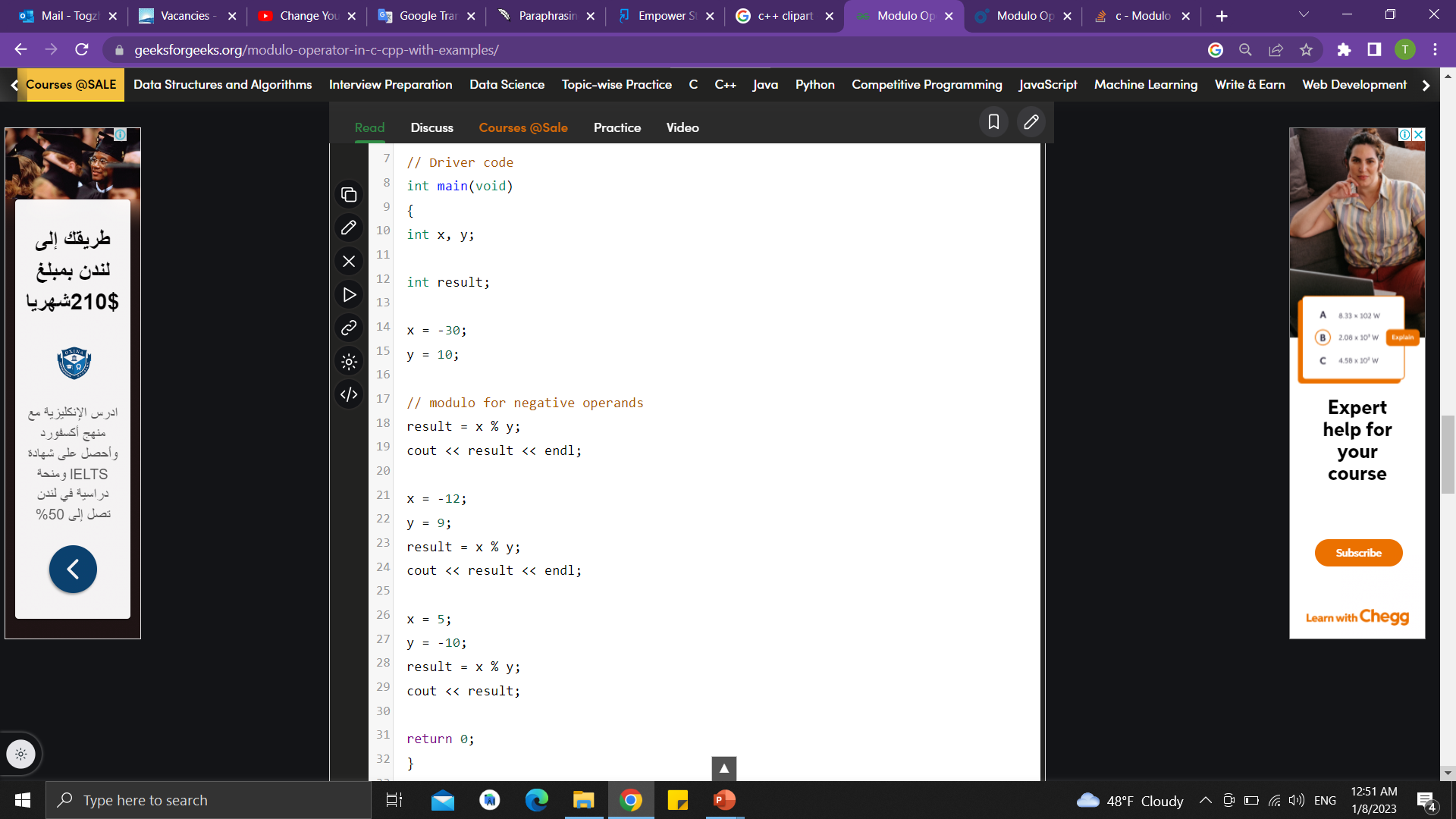 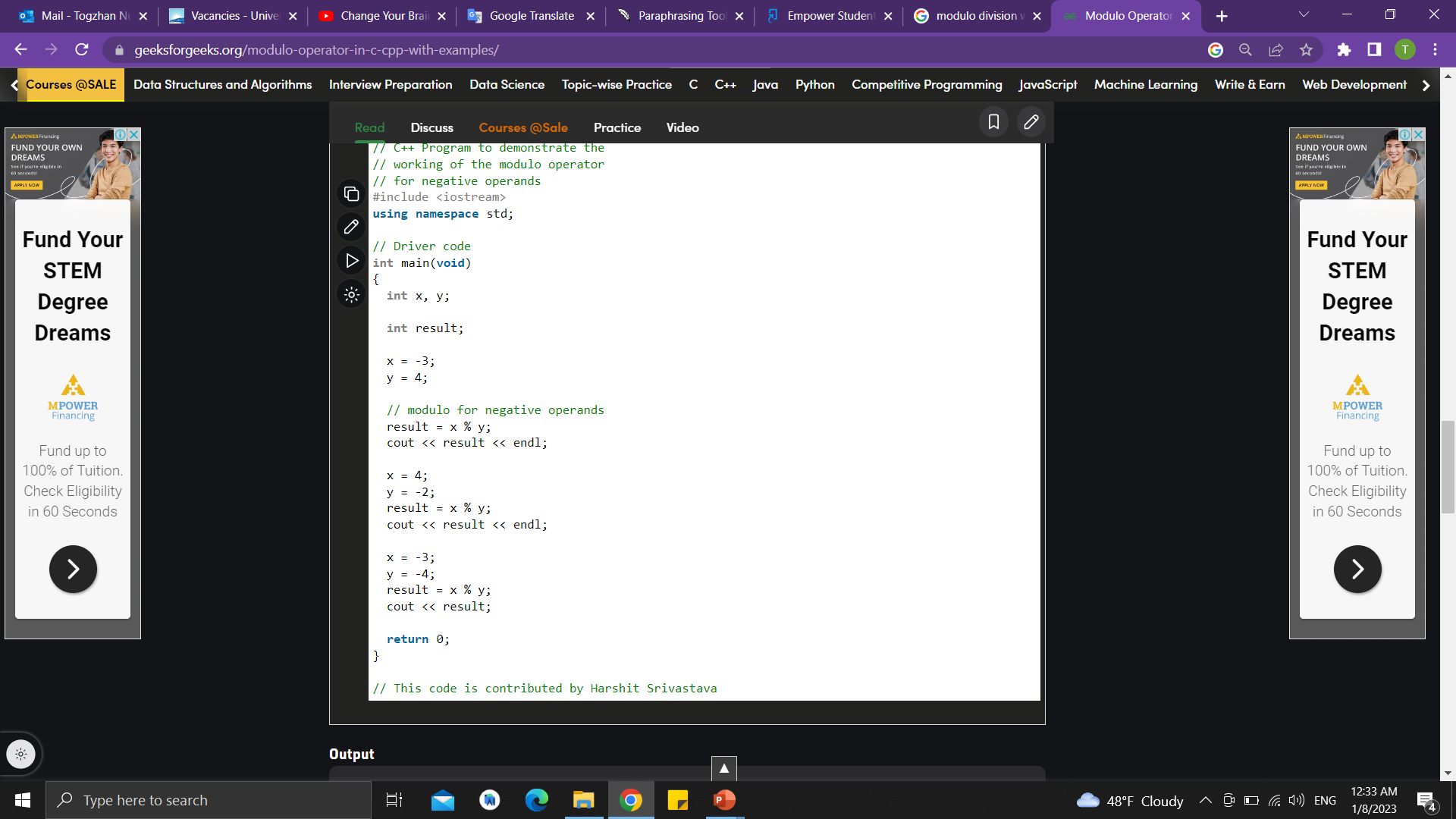 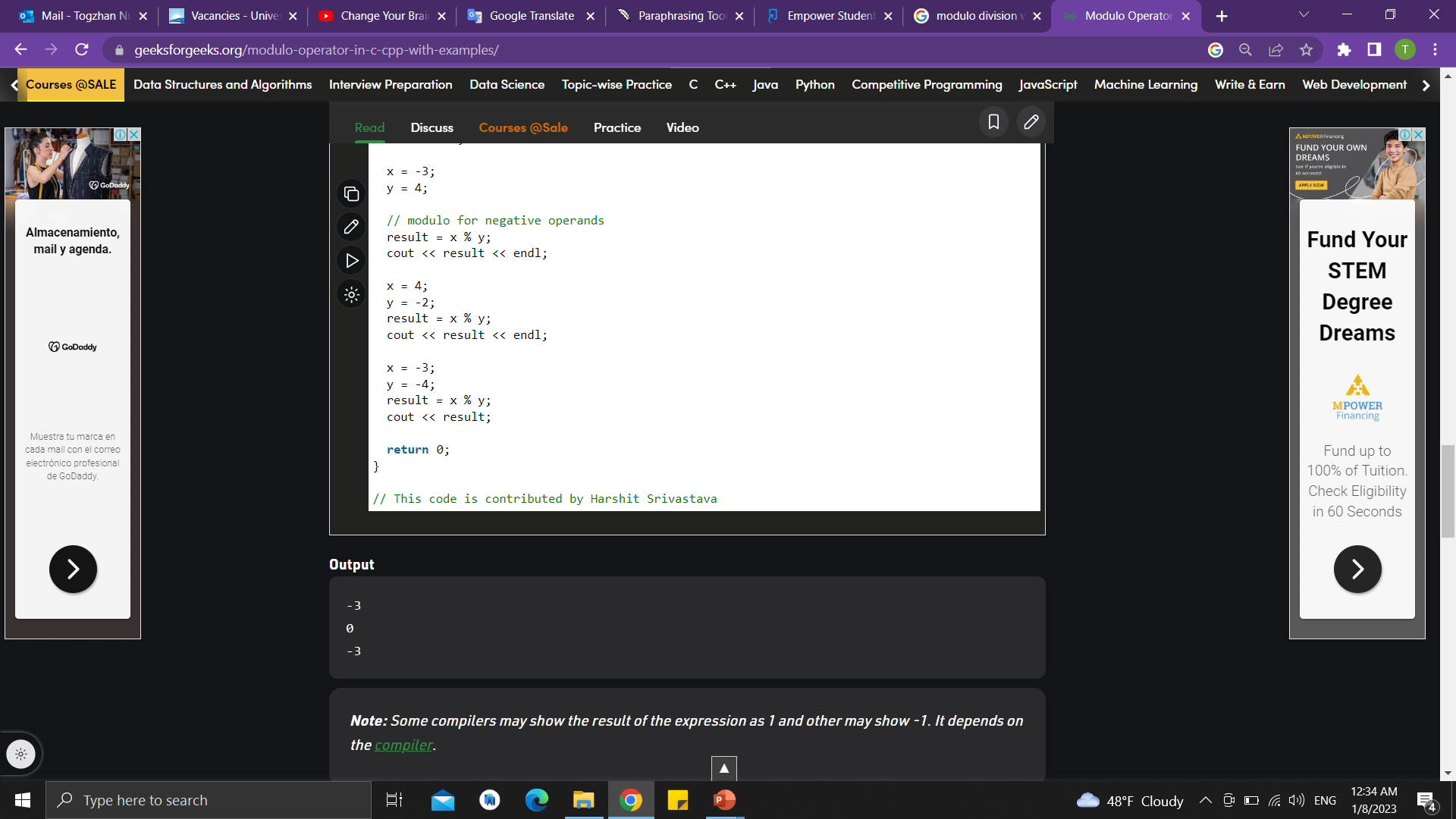 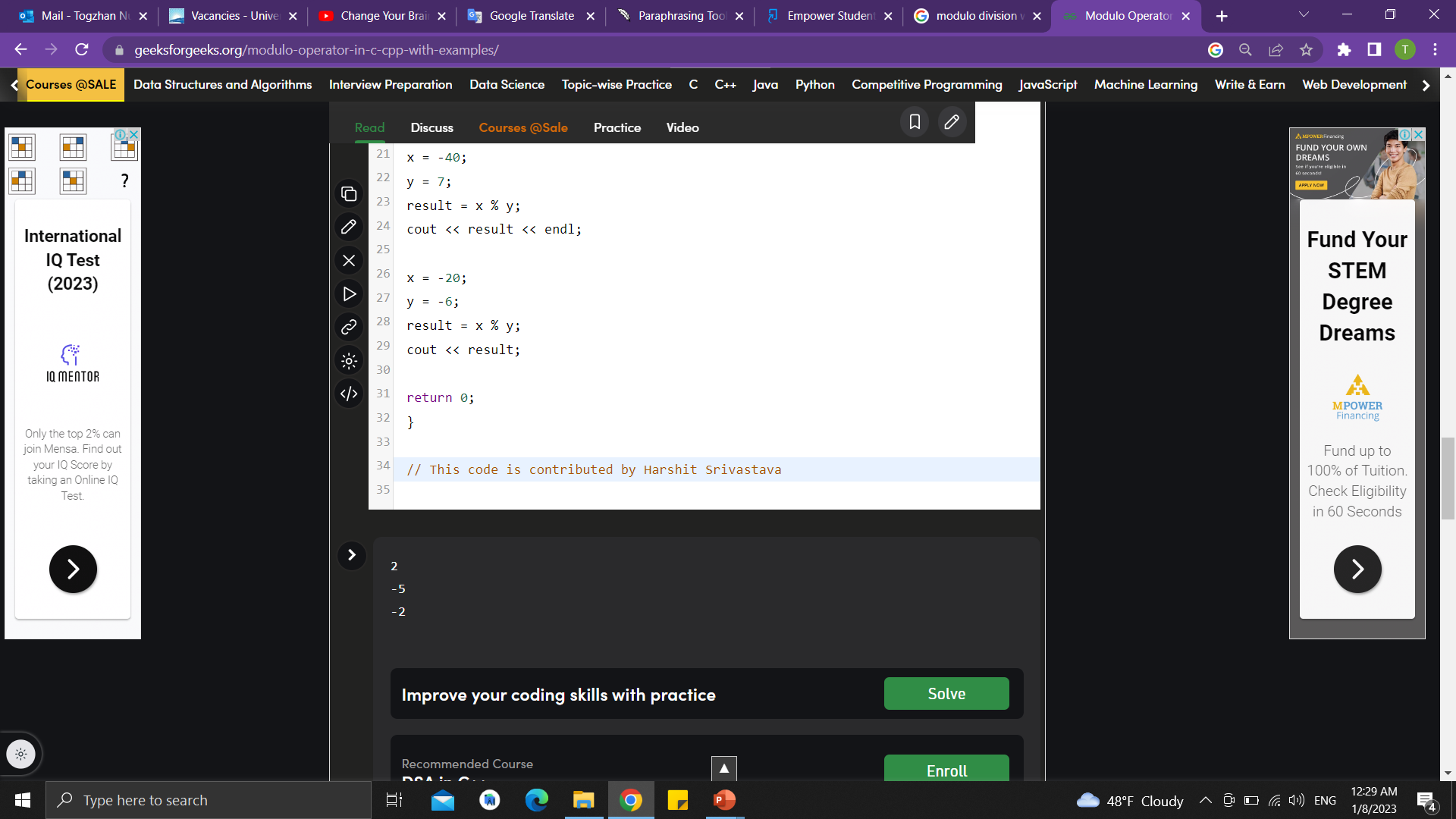 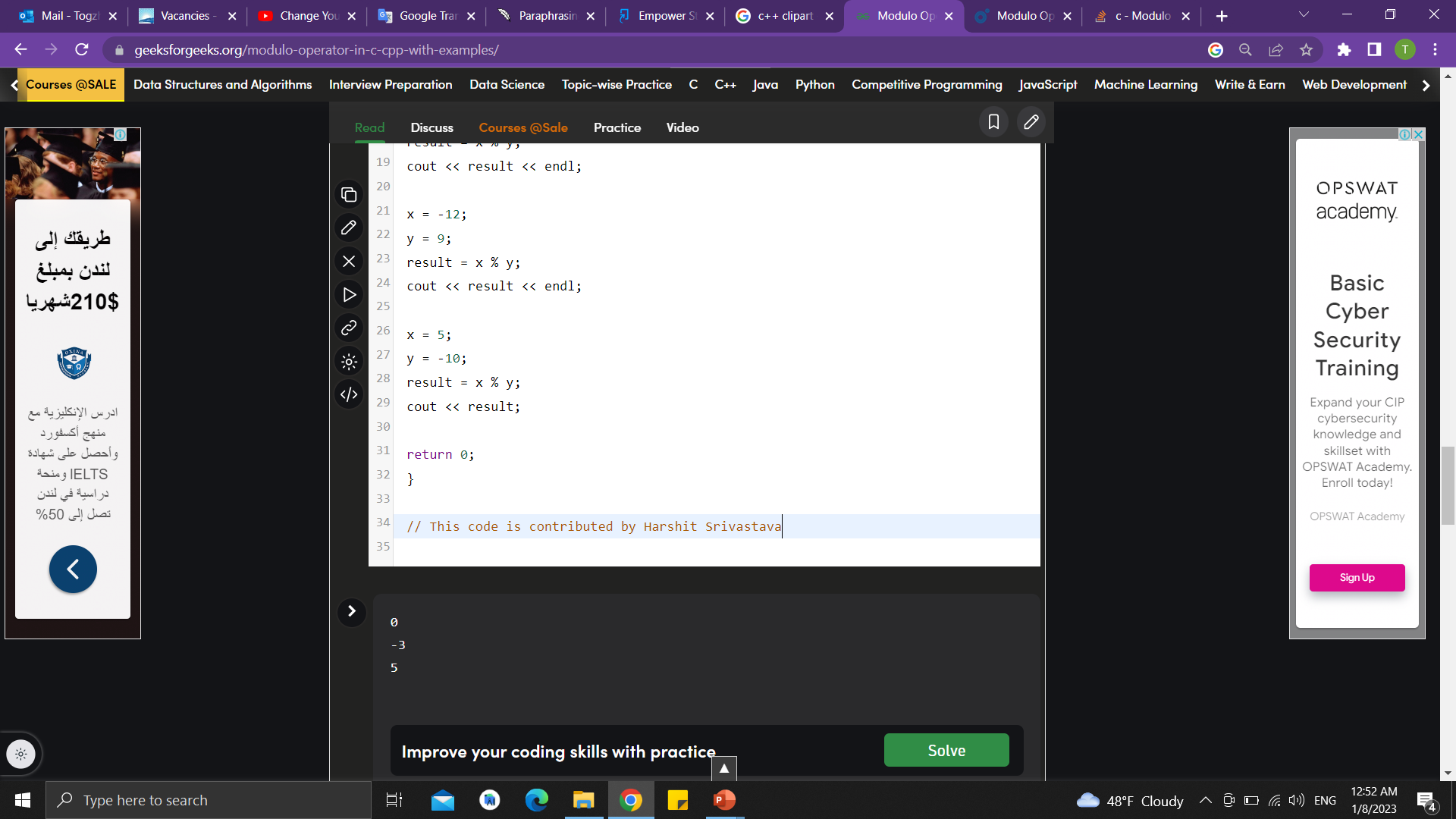 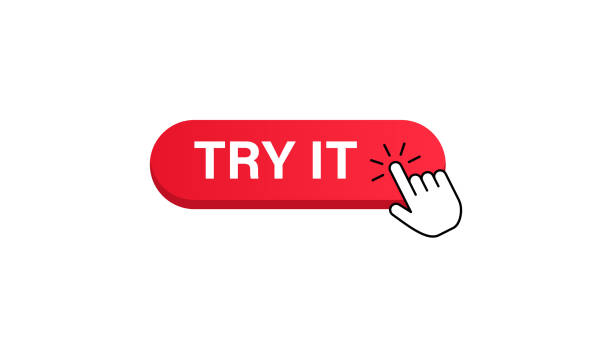 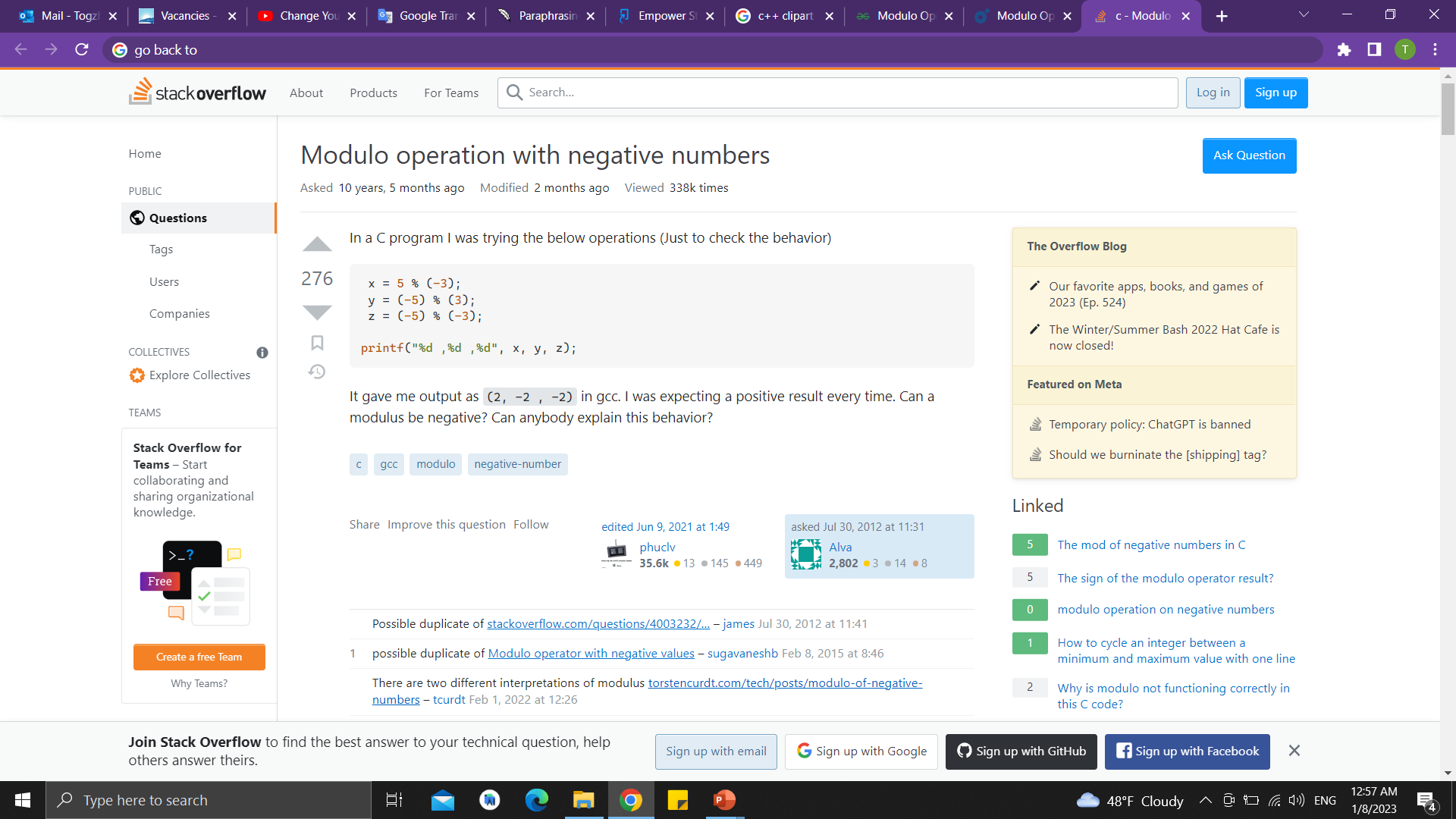 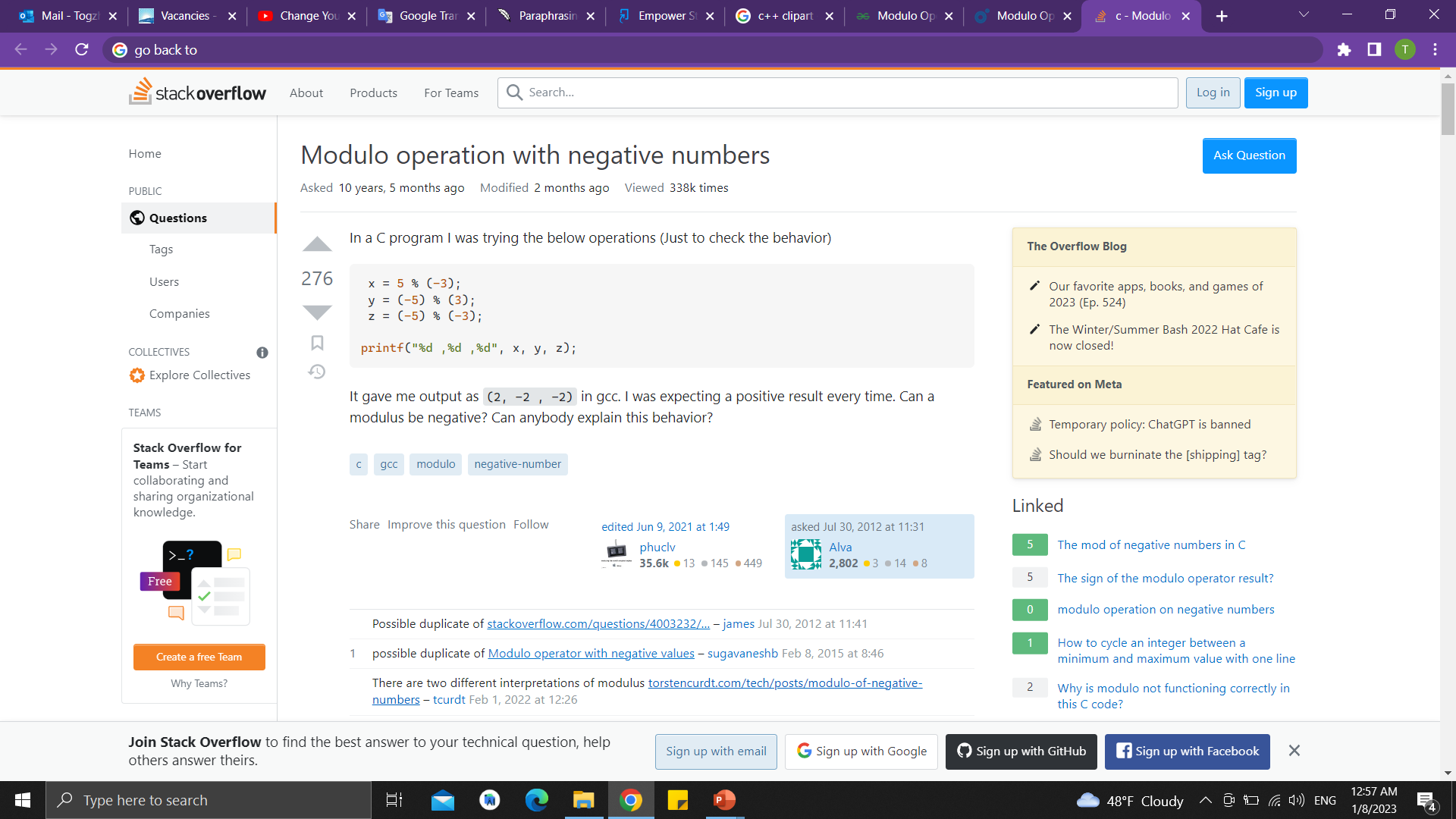 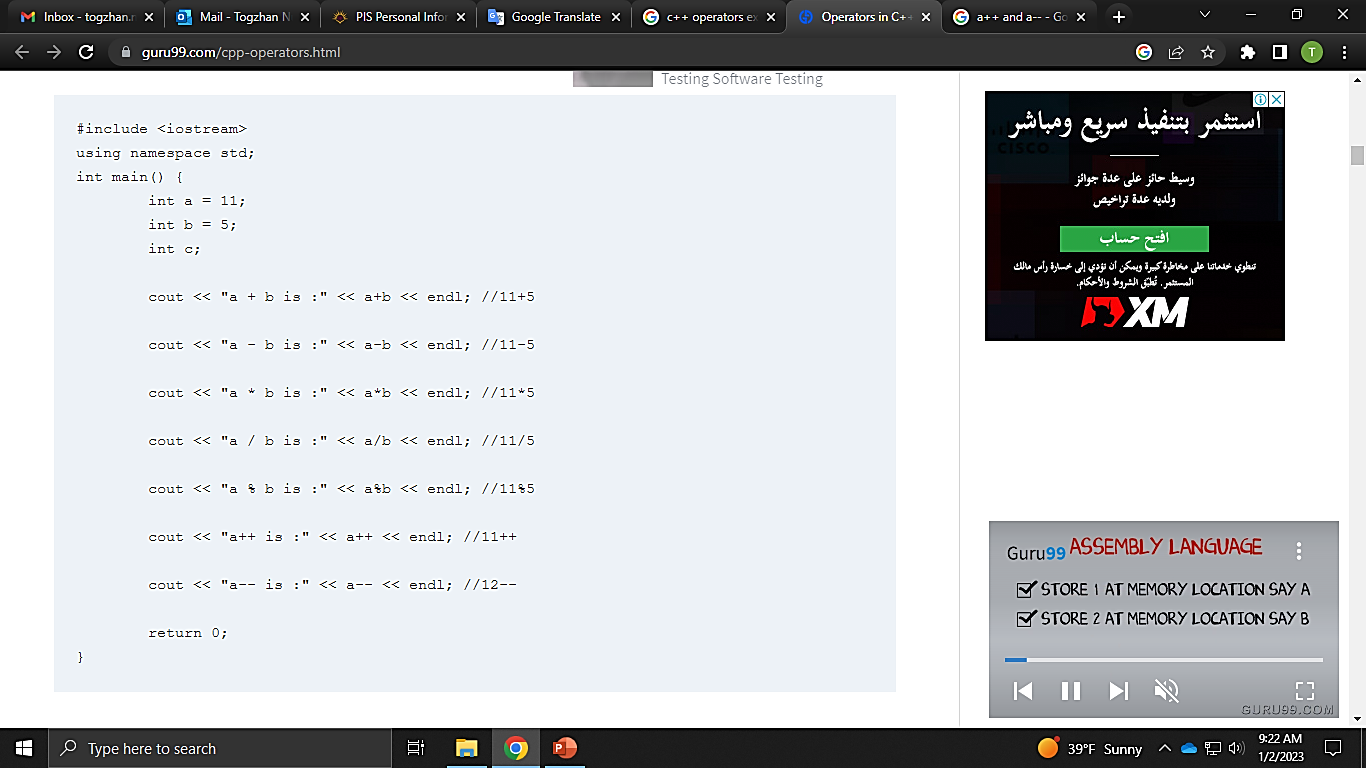 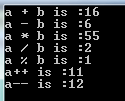 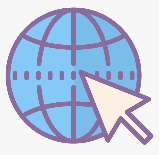 https://www.guru99.com/cpp-operators.html
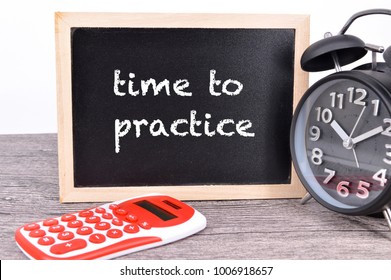 Answer for the following questions: True or False
If the numerator is smaller than the denominator, then the remainder is equal to the numerator. 3 % 10 =3
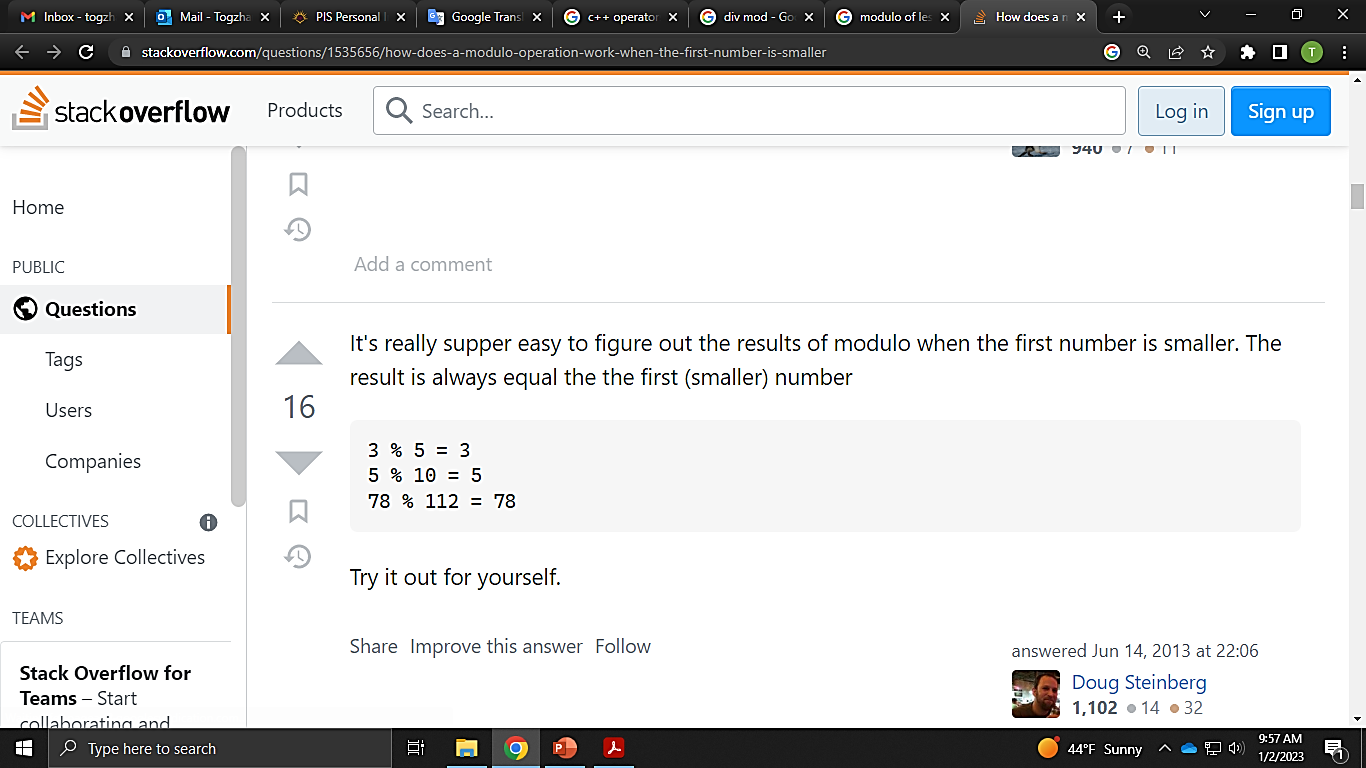 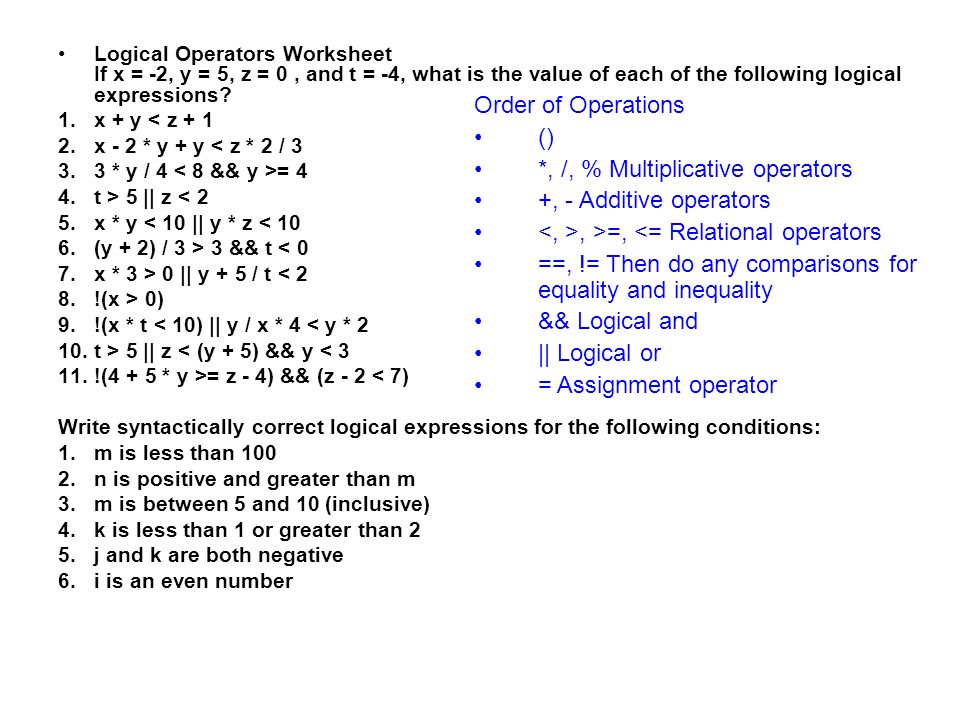 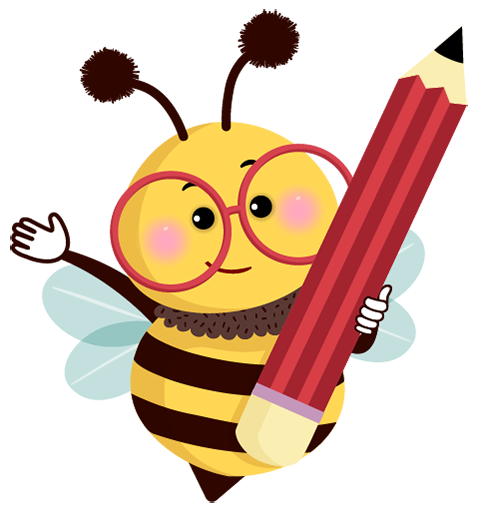 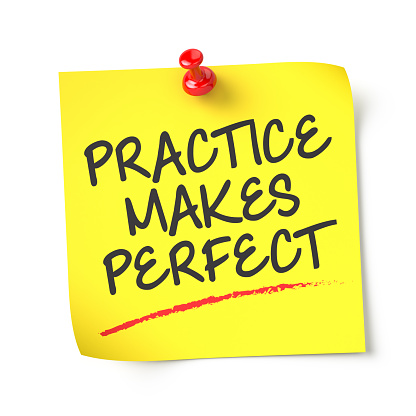 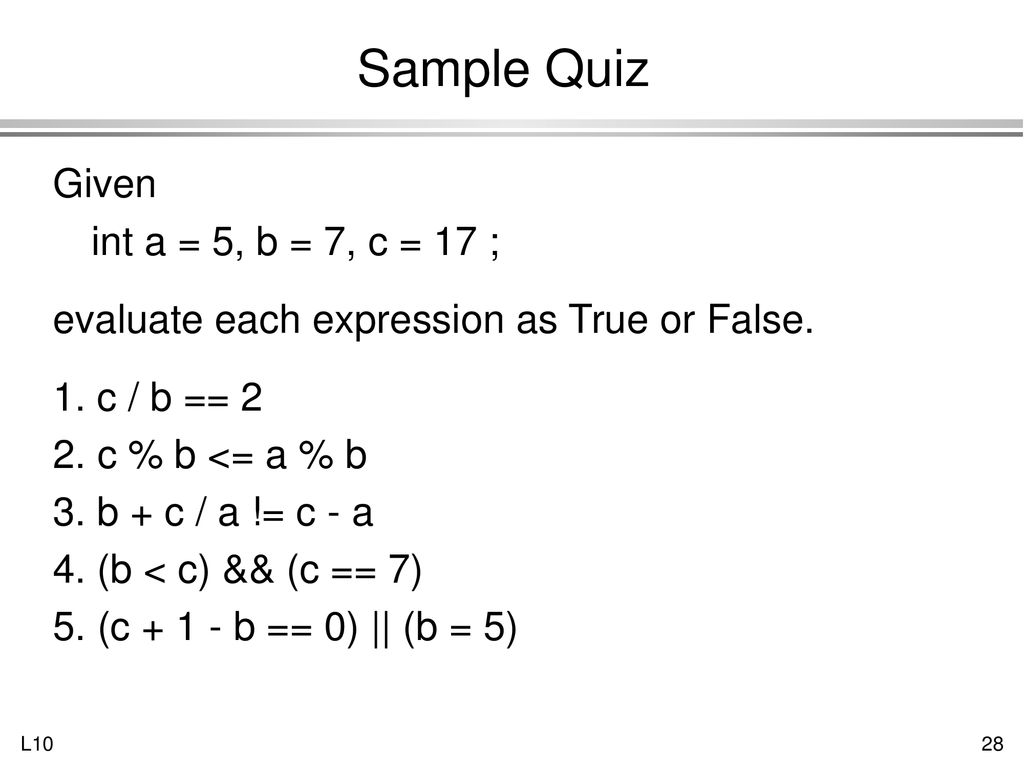 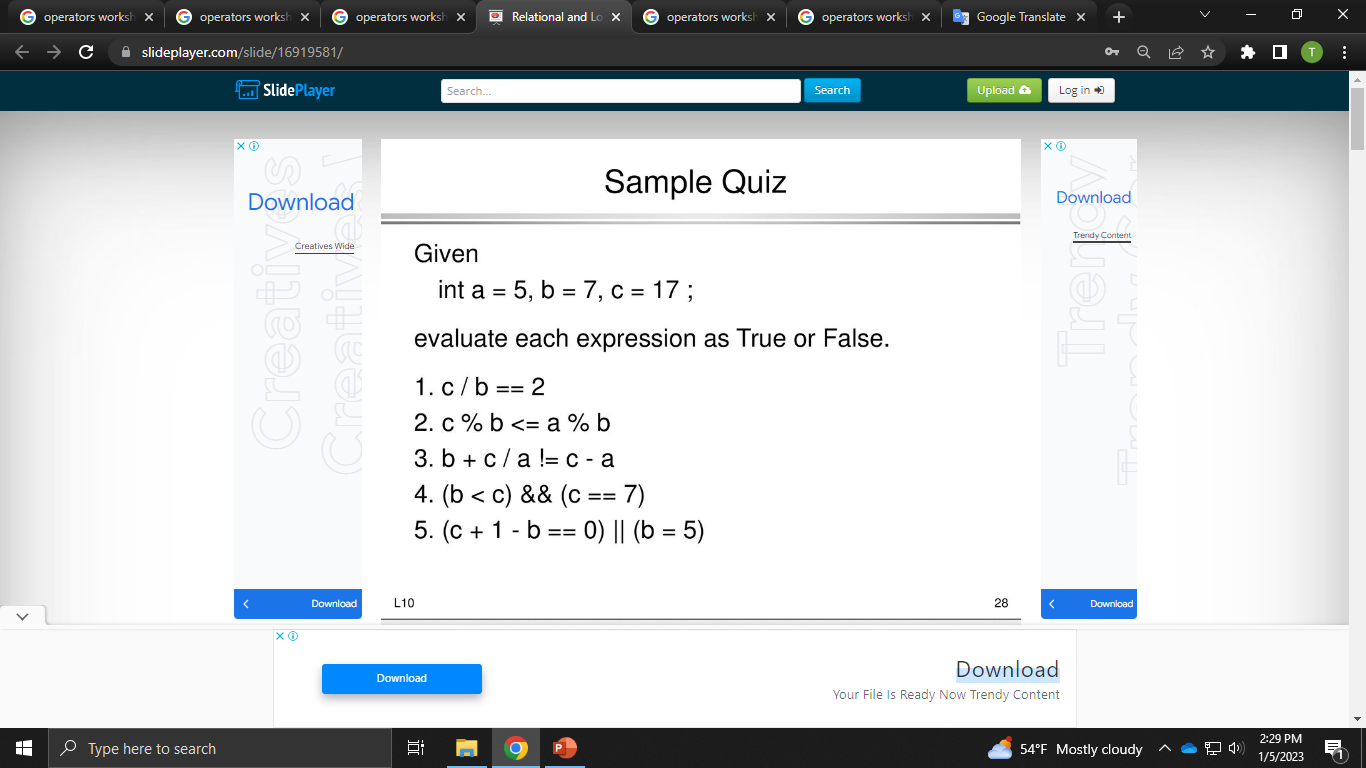 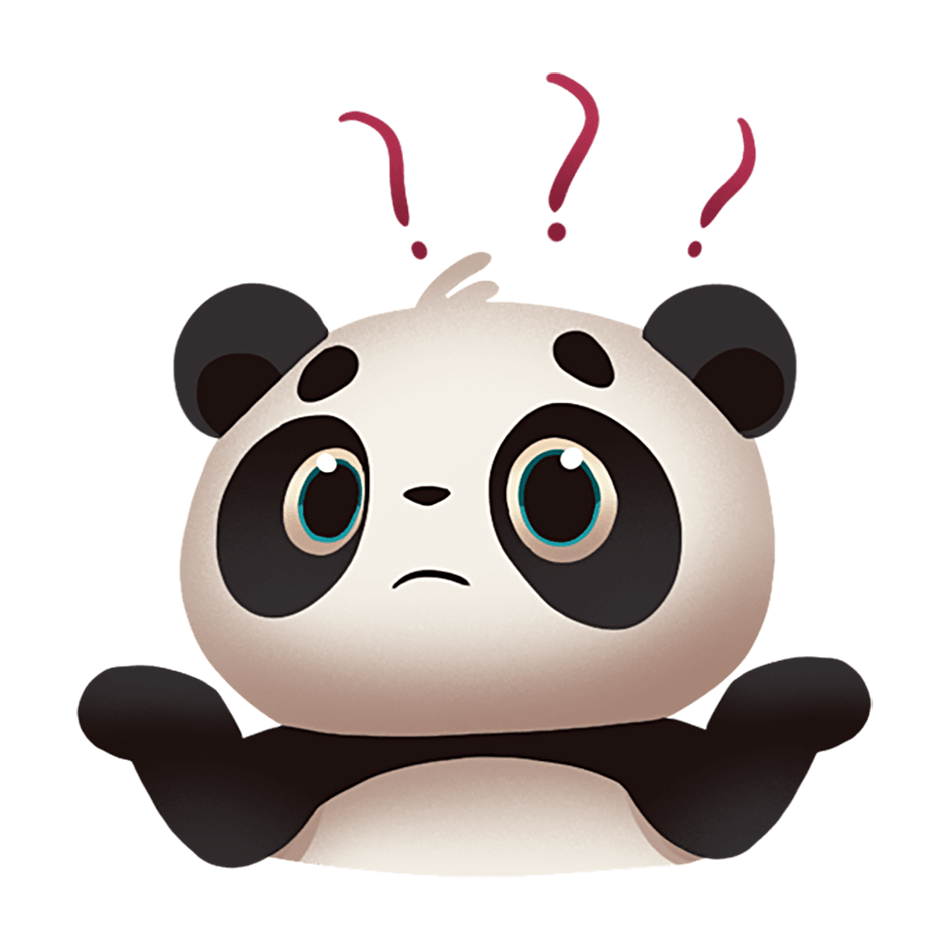 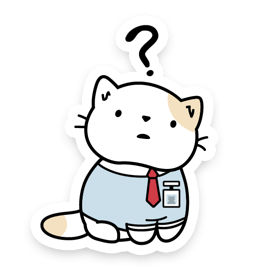 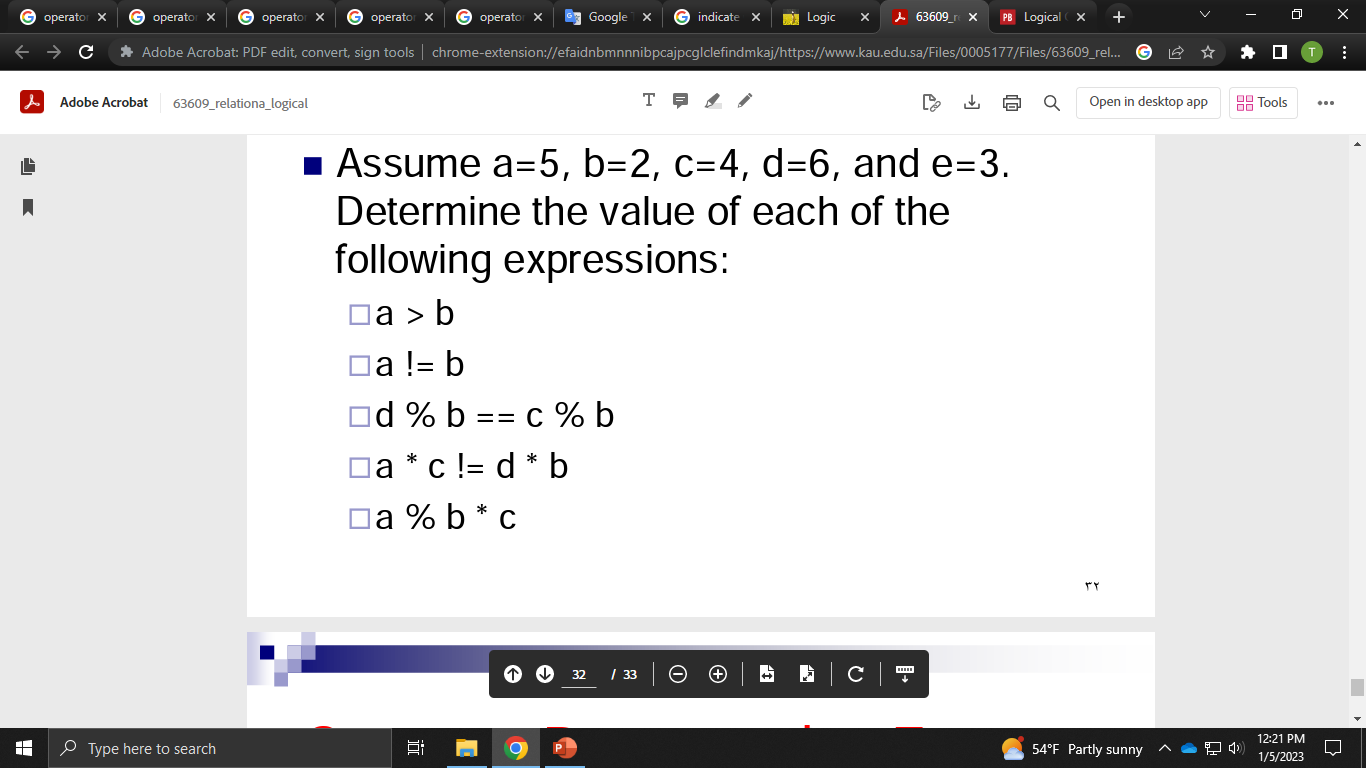 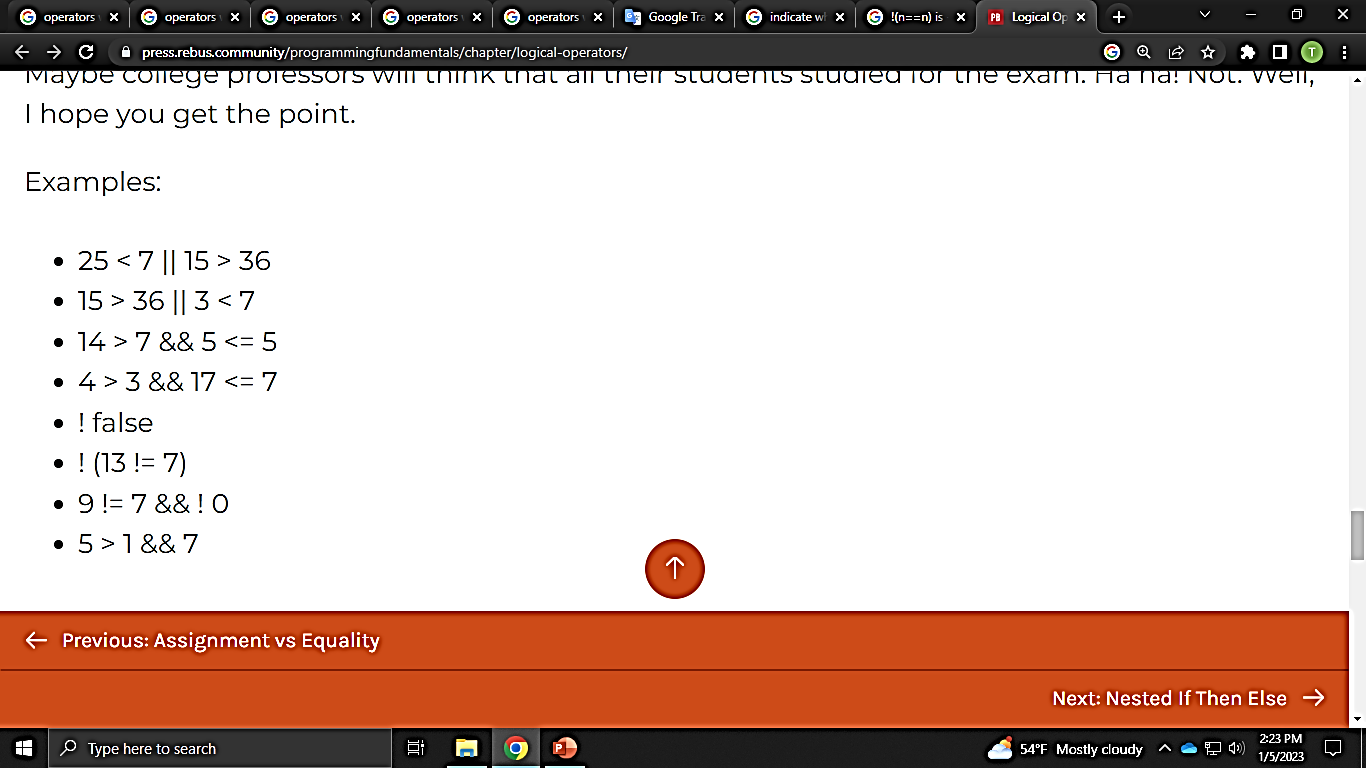 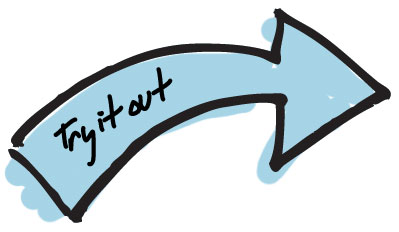 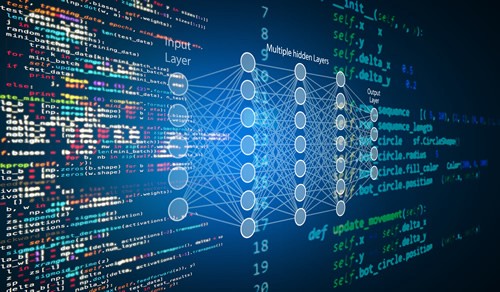 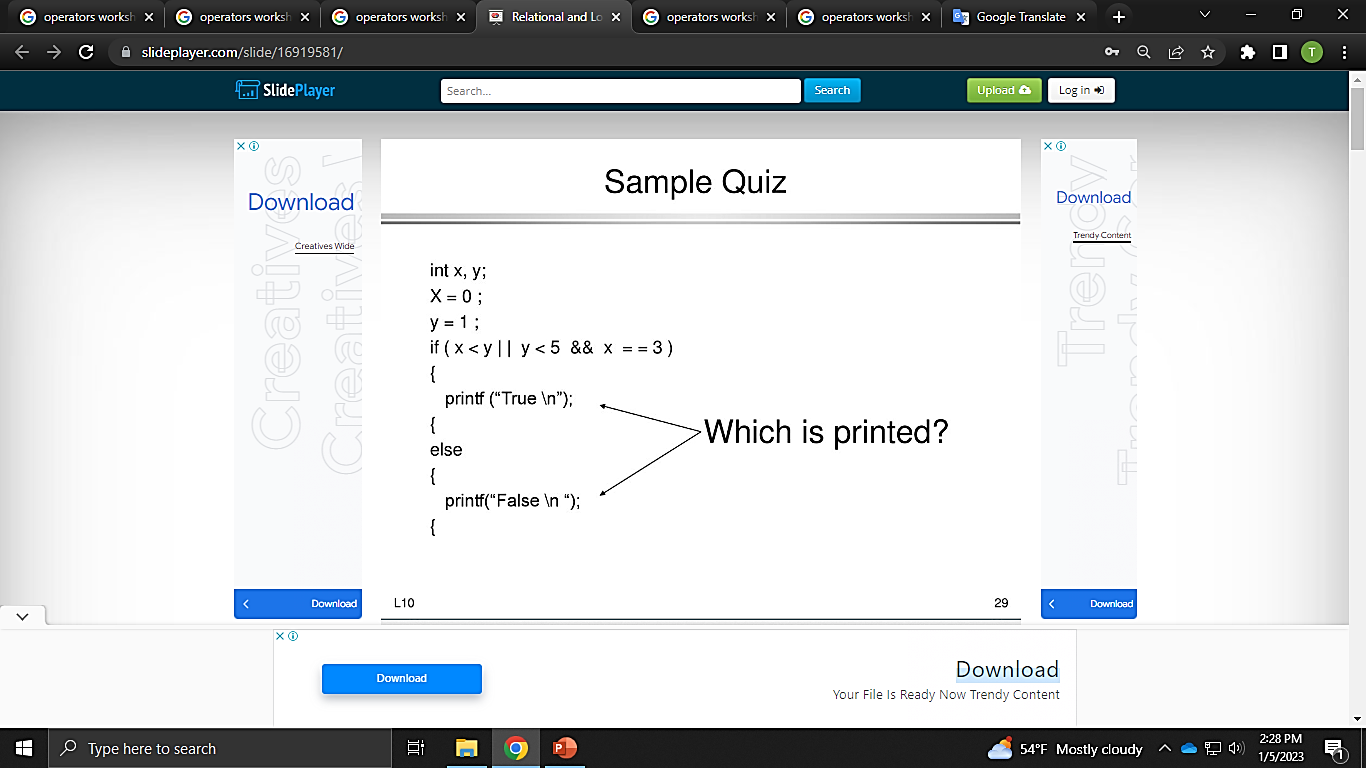 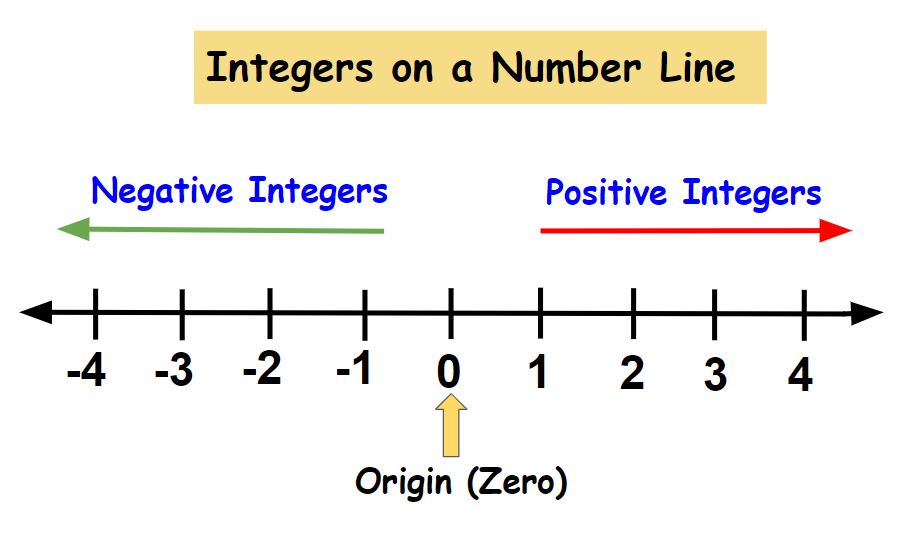 Real line, GCD, LCM, significant figures, scientific notations and factorials
Number of Lines
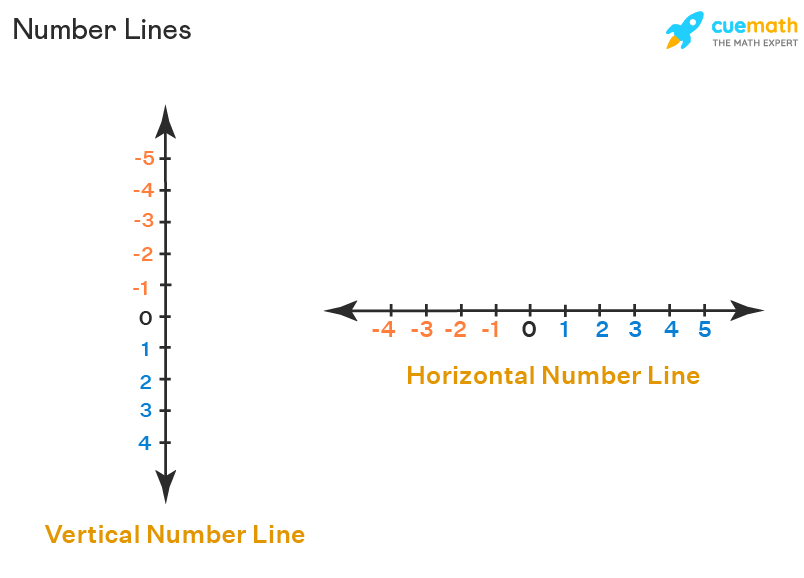 Greatest Common Divisor and Least Common Multiple
Greatest Common Divisor (GCD) or Highest Common Factor (HCF) of two positive integers is the largest positive integer that divides both numbers without remainder. It is useful for reducing fractions to be in its lowest terms.
To find the common prime factors of 24 and 60:

24 = 2 × 2 × 2 × 360 = 2 × 2 × 3 × 5
The common prime factors are 2, 2 and 3. The greatest common divisor of 24 and 60 is the product of these common prime factors, i.e., 2 × 2 × 3 = 12.
Least Common Multiple (LCM) of two integers is the smallest integer that is a multiple of both numbers.
To find the prime factorization of each number and write it in index form:
24 = 23 × 360 = 22 × 3 × 5
The least common multiple is the product of each prime factors with the greatest power. So, for the above example, the LCM is 23 × 3 × 5 = 120.
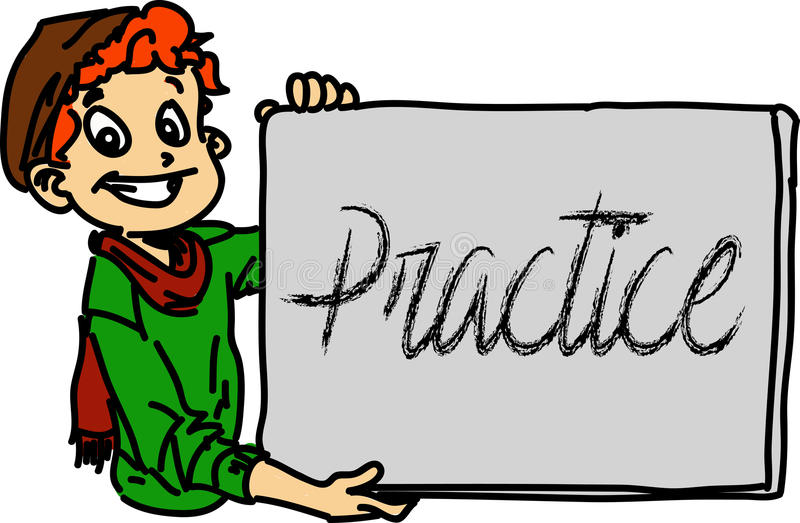 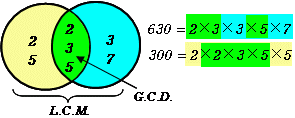 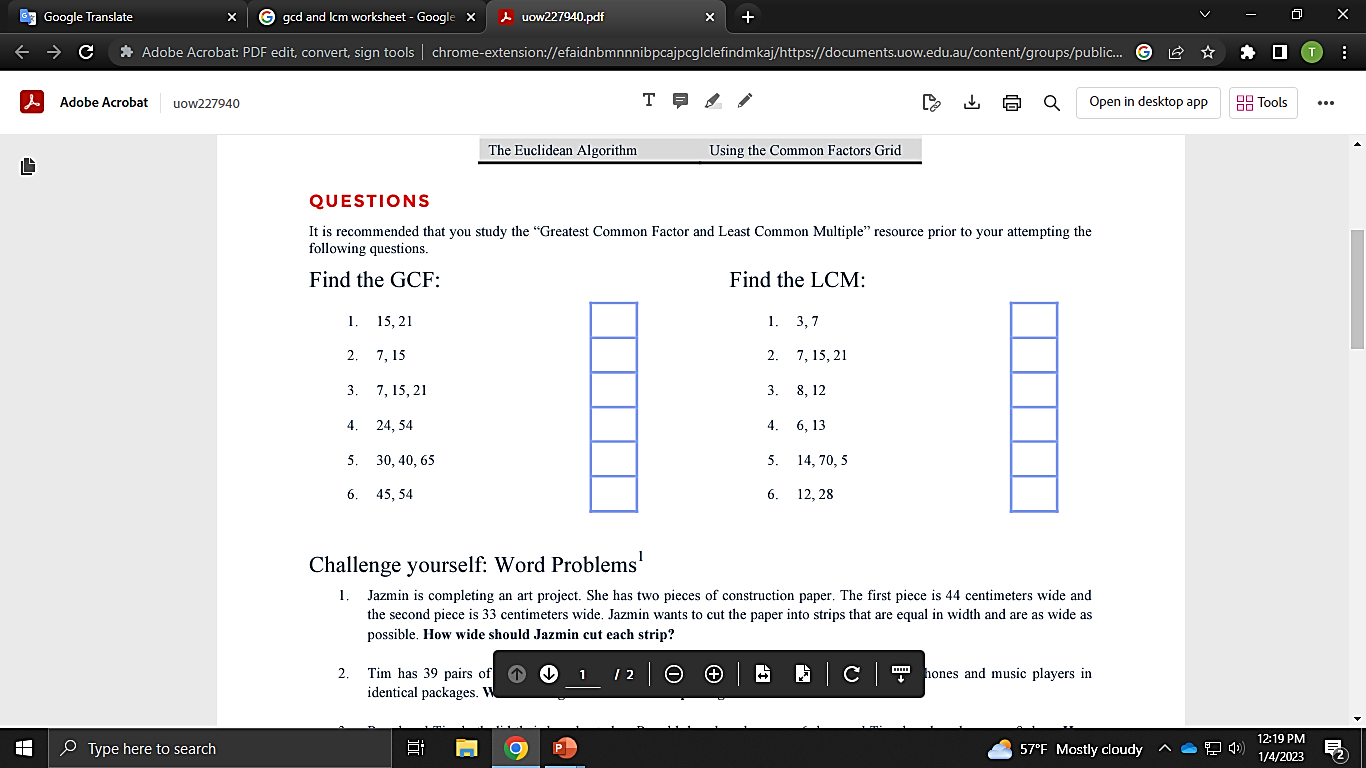 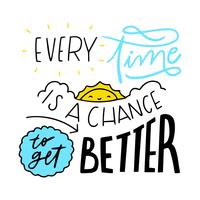 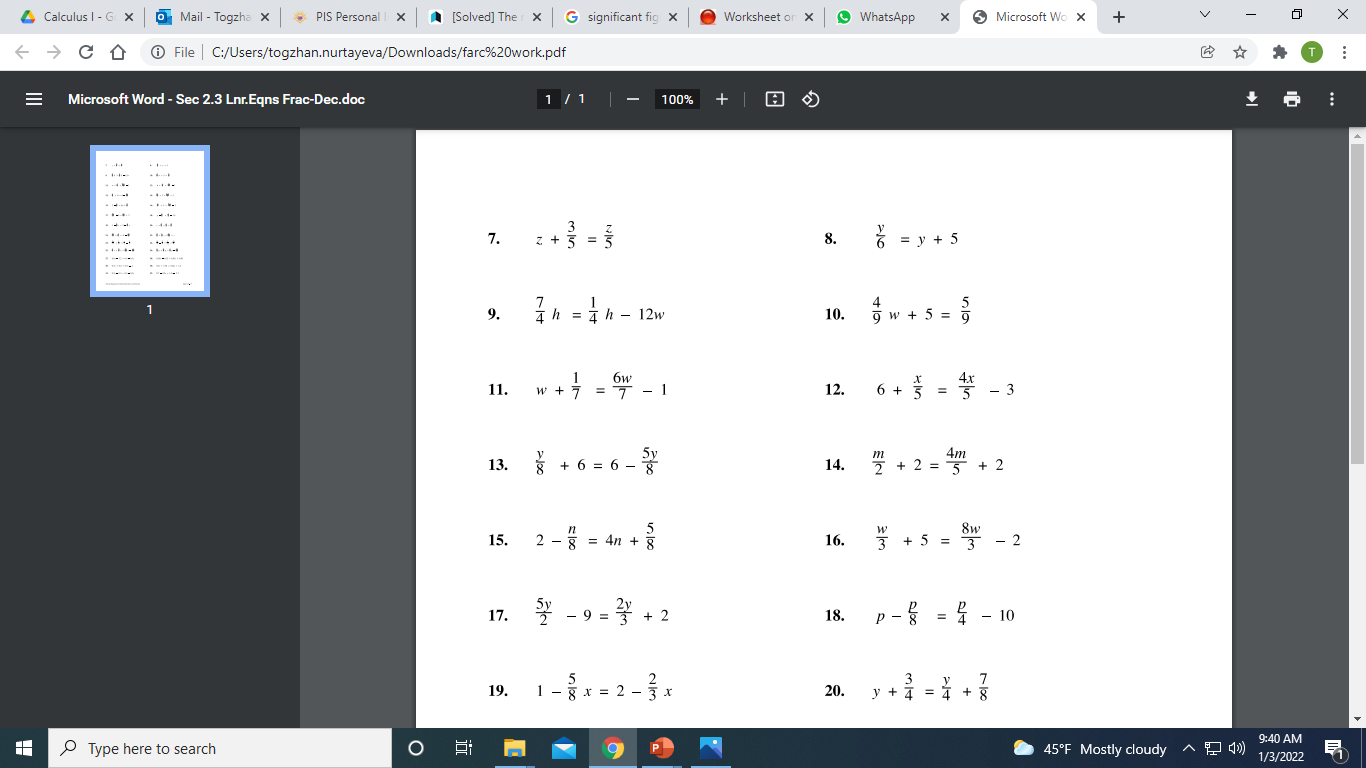 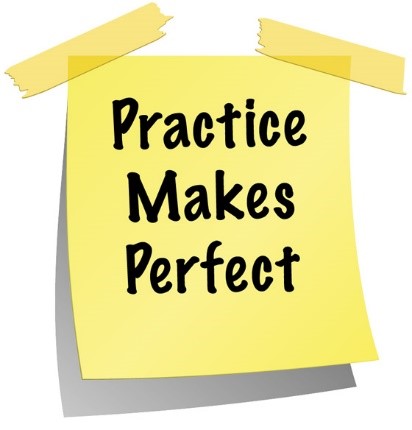 Practice
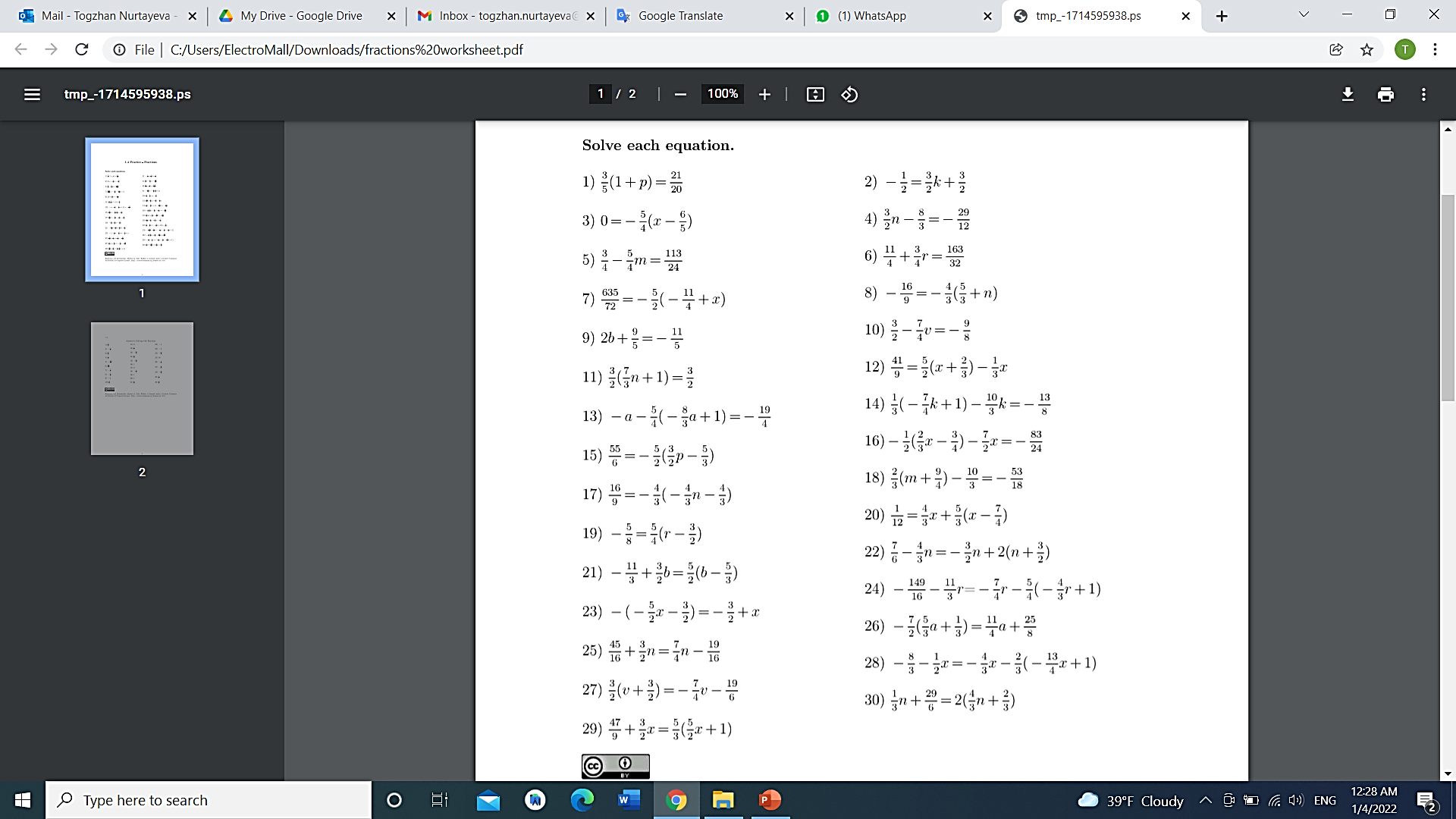 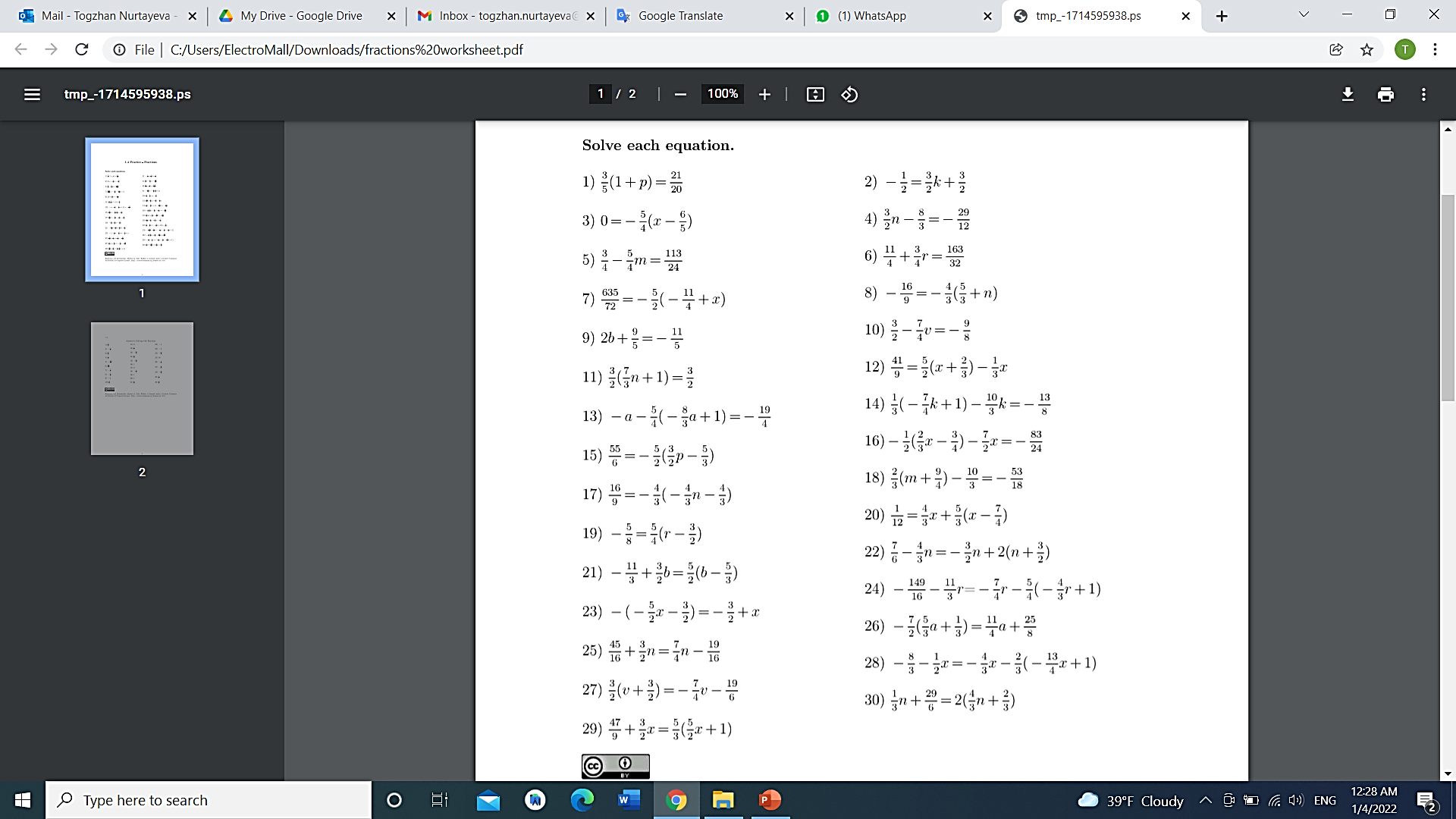 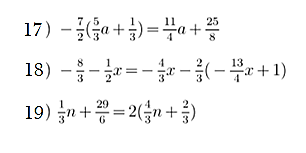 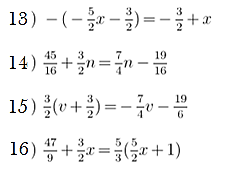 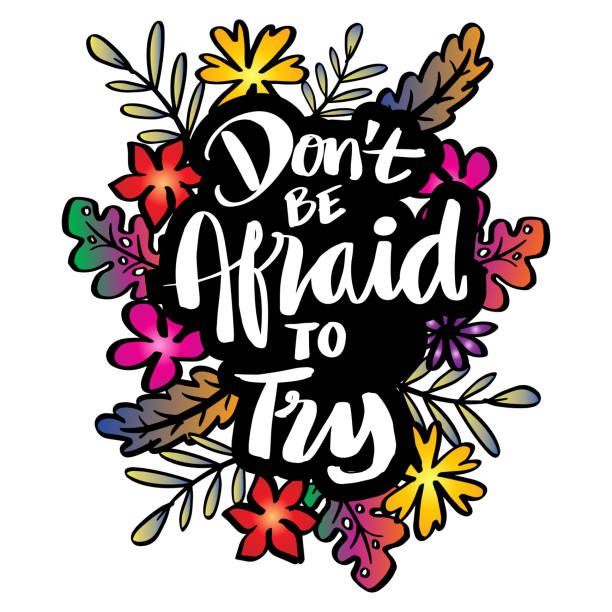 Answers to check
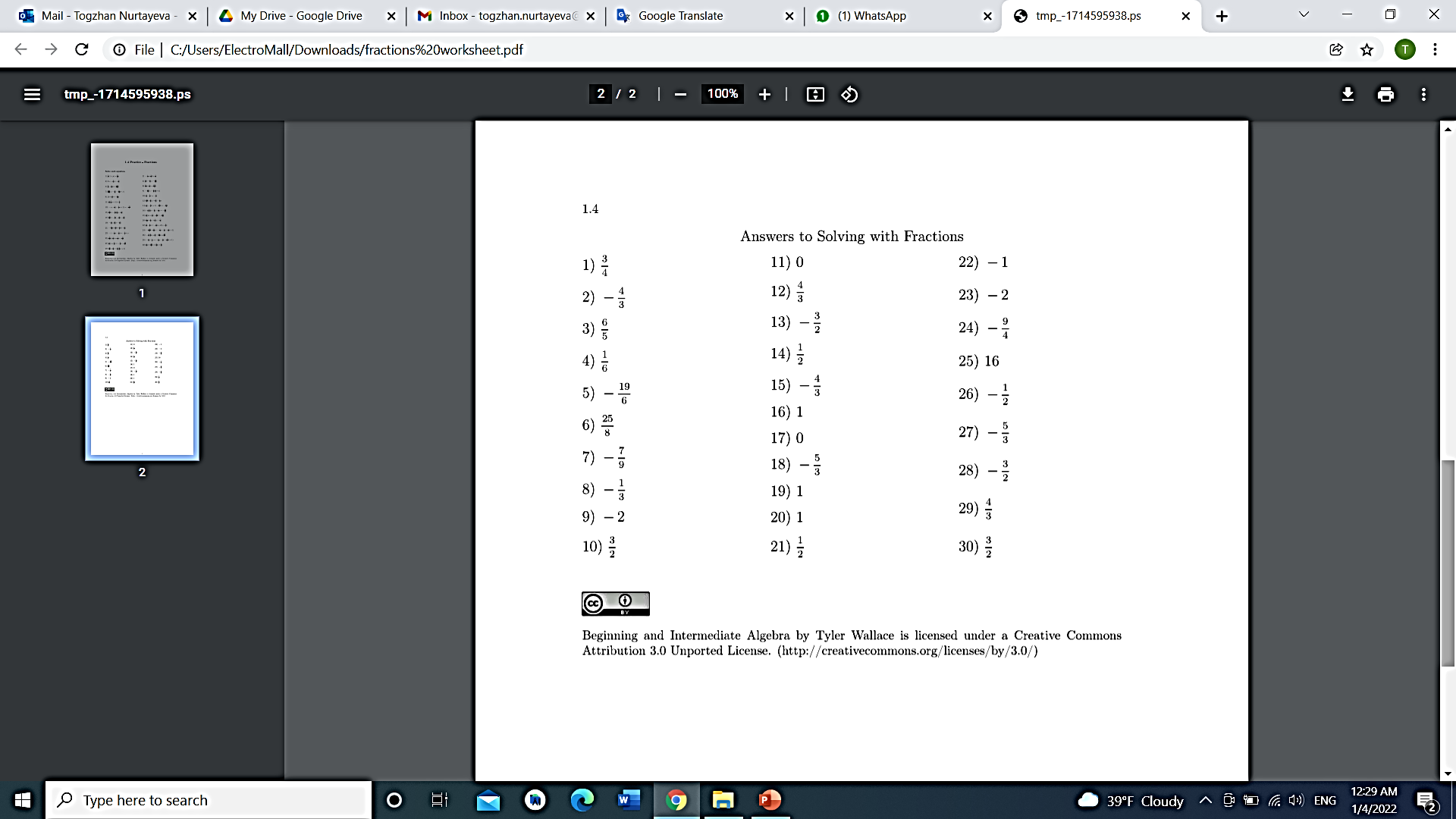 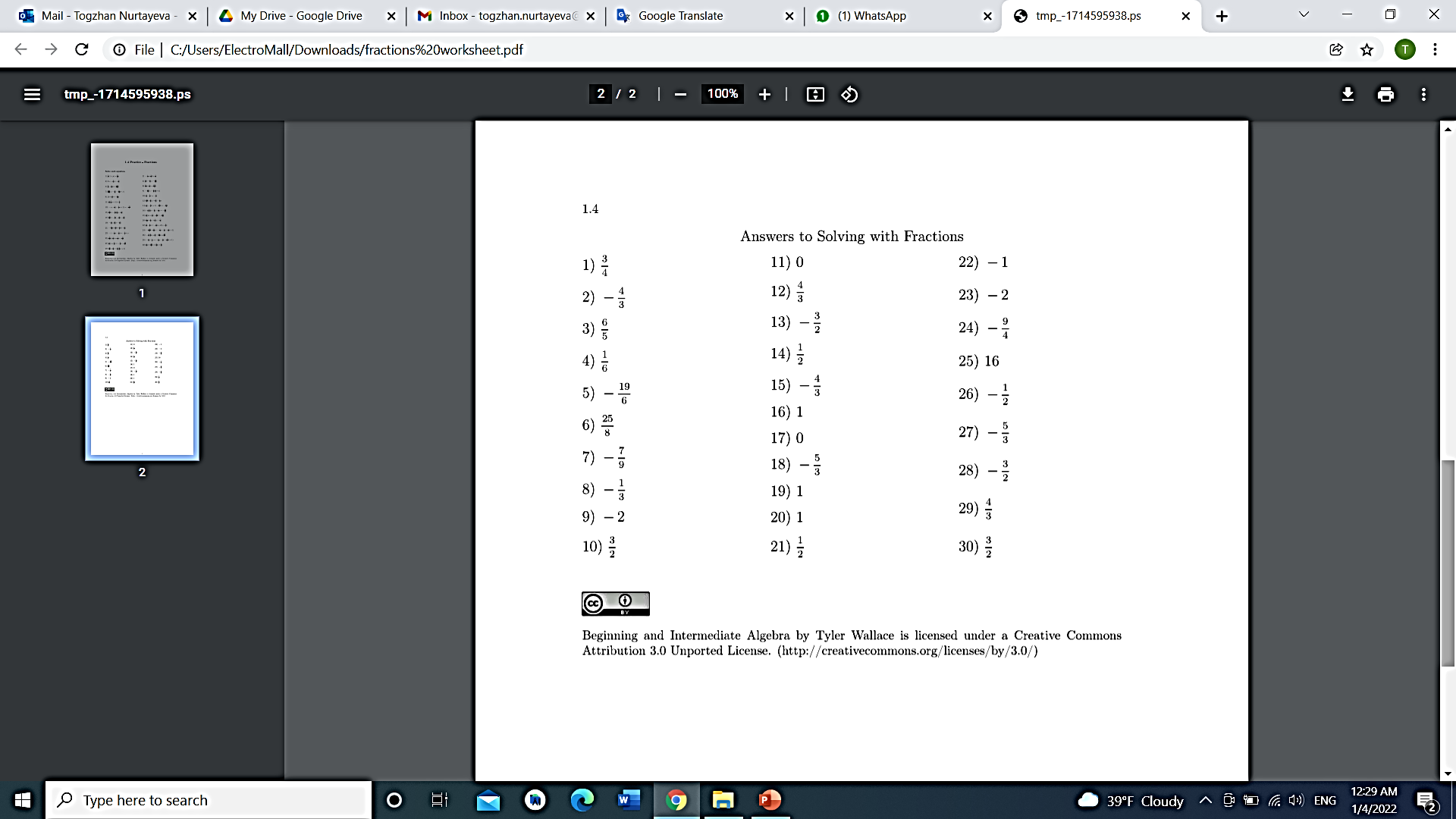 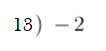 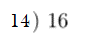 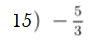 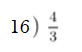 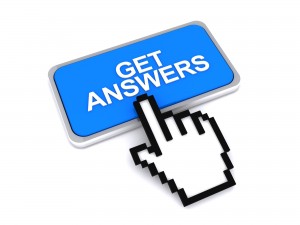 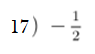 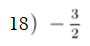 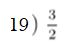 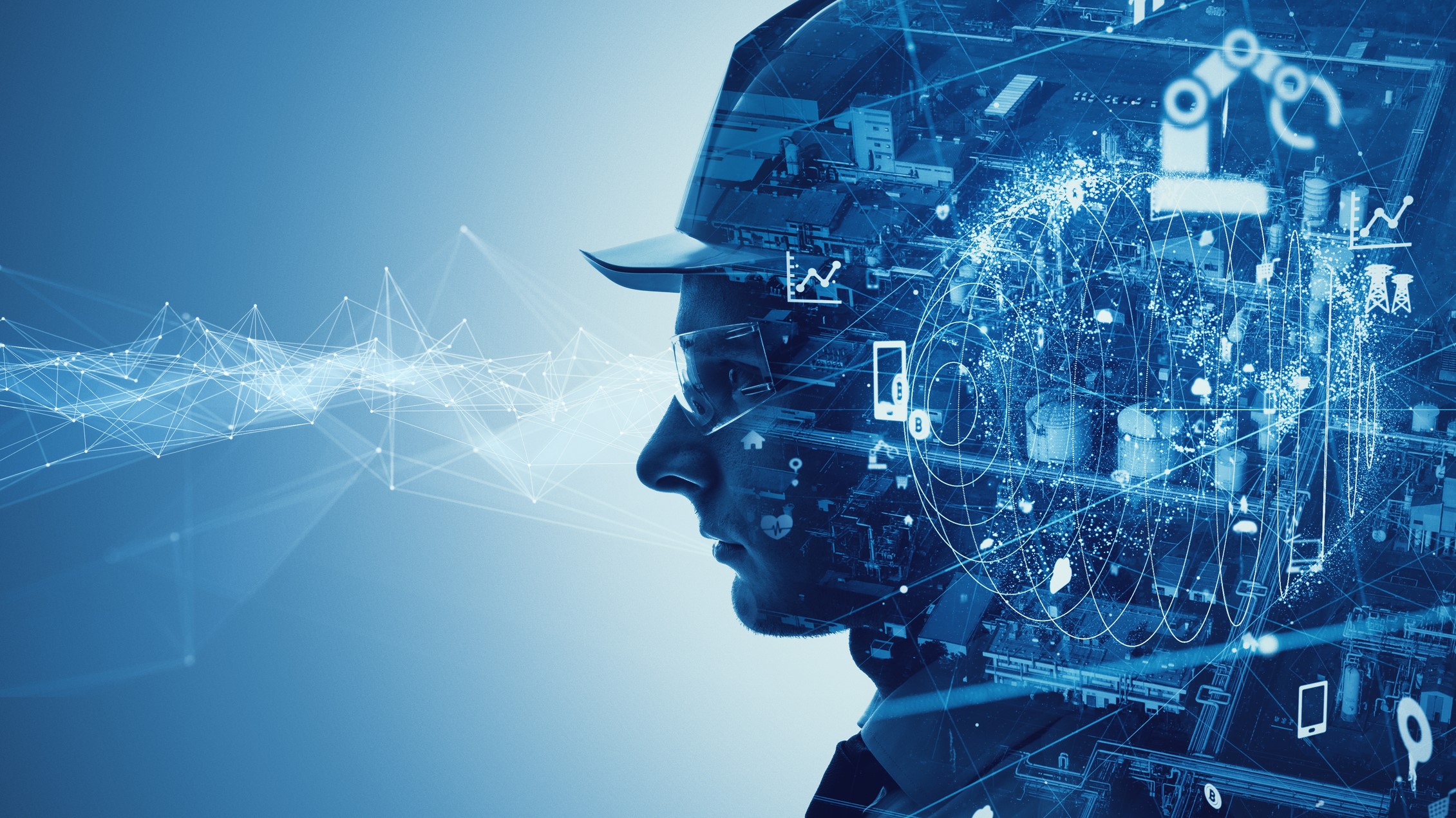 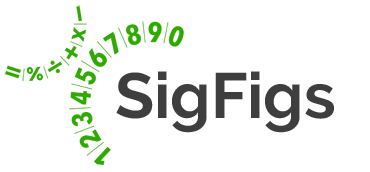 Significant figures are important to show the precision of your answer. This is important in science and engineering because no measuring device can make a measurement with 100% precision. Using Significant figures allows the scientist to know how precise the answer is, or how much uncertainty there is.
2002  has two significant zeroes, but 0.0103  has only 1 significant zero.
Significant Figures
The number of digits counted to the right from the leftmost positive digit is called the number of significant figures. For example,
26.103, 0.00304, 202.000 and 0.003040 are quoted to 5, 3, 6, 4 significant figures respectively.
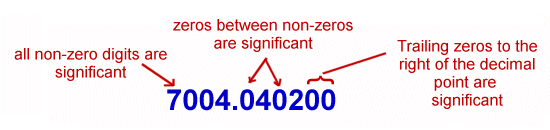 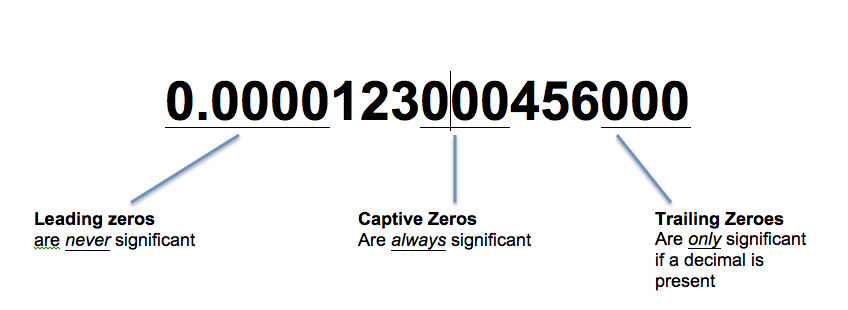 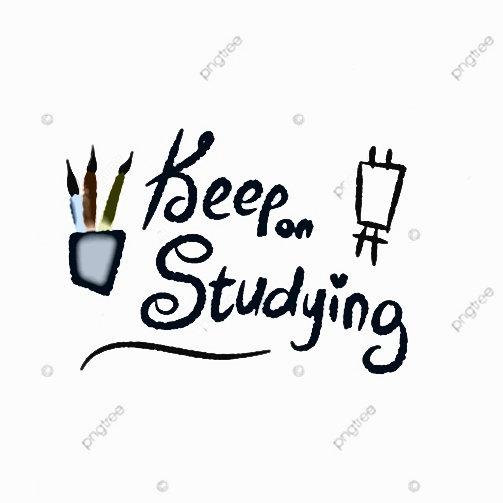 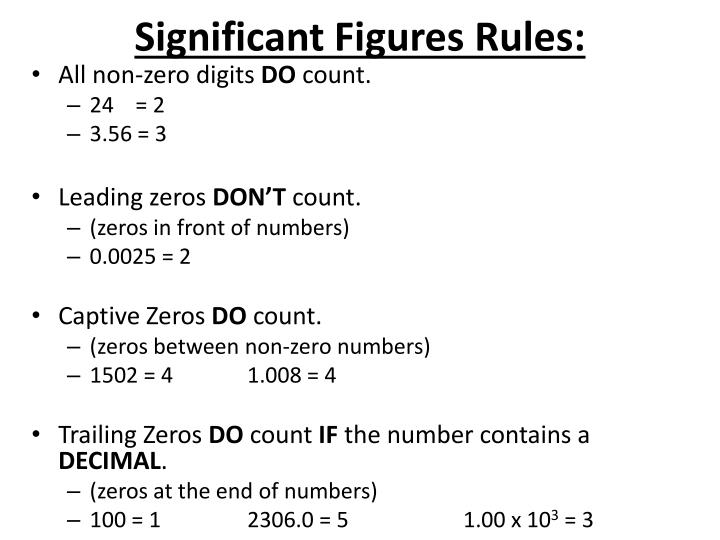 Sometimes, you'll be asked to round with significant figures. Significant figures have to do with the number of digits known with a degree of certainty. Keeping track of this number is important when gathering data from an experiment because it minimizes error. Here are the rules for significant figures:

1.  All nonzero digits are significant.
2.  All zeroes between nonzero digits are significant.
3.  Trailing zeroes to the right of a decimal point are significant.
4.  Leading zeroes to the left of the first non-zero number are not significant.
Here are some examples. Can you see which rule applies?

1.23 has  _____________  figures

1001 has  ____________ figures

2.03 has ____________ figures

0.033 has ____________ figures

0.20 has _______________ figures
3 significant
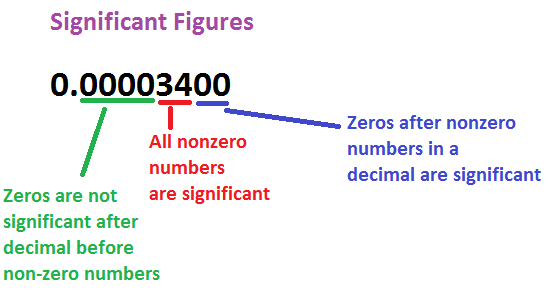 4 significant
3 significant
2 significant
2 only significant
1. Find the number of significant figure in each of the following:  (a) 7.3 
  (b) 162.5 m 
  (c) 306 g 
  (d) 3.57 m
  (e) 7.005 kg 
  (f) 0.045 km 
  (g) 0.00234 l
  (h) 82.030 mg
2. Round off each of the following correct up to 3 significant figures:   (a) 56.4517 g 
  (b) 5.20763 kg 
  (c) 33.311 km 
  (d) 50.001 cm
  (e) 0.0012485 m
  (f) 0.0013020 l
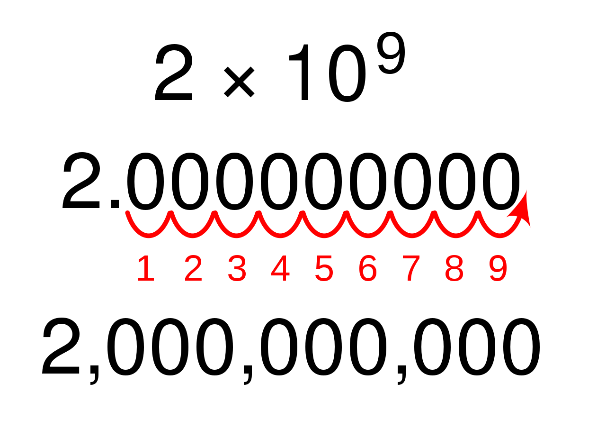 Scientific Notation
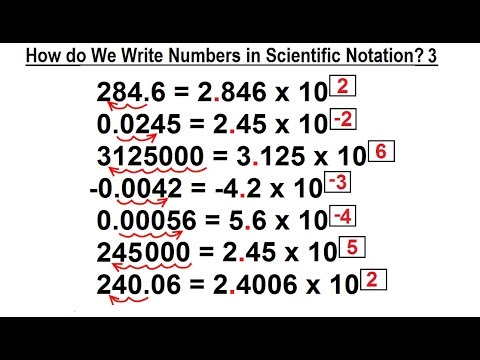 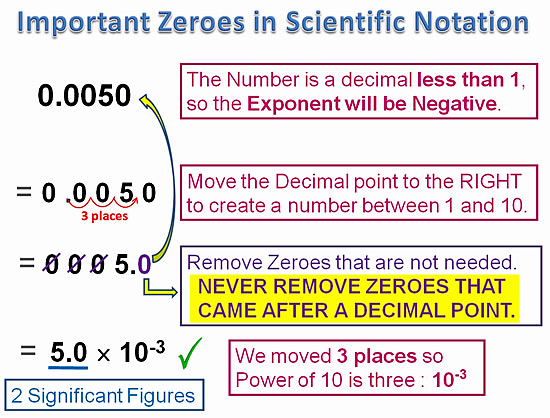 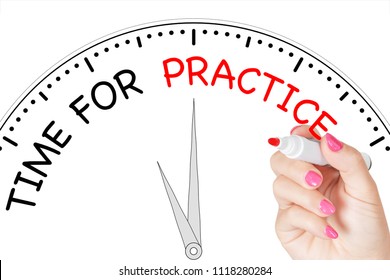 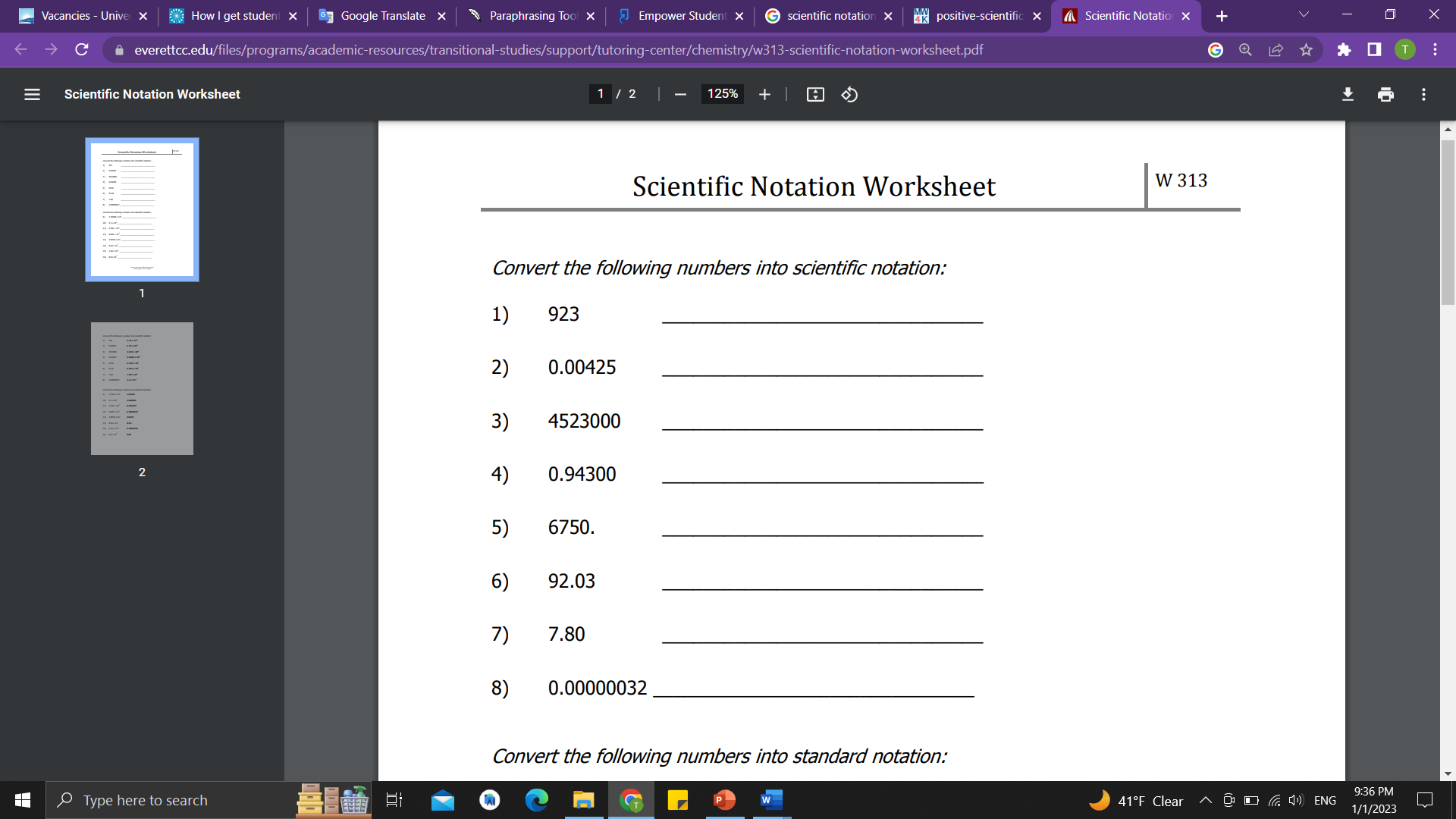 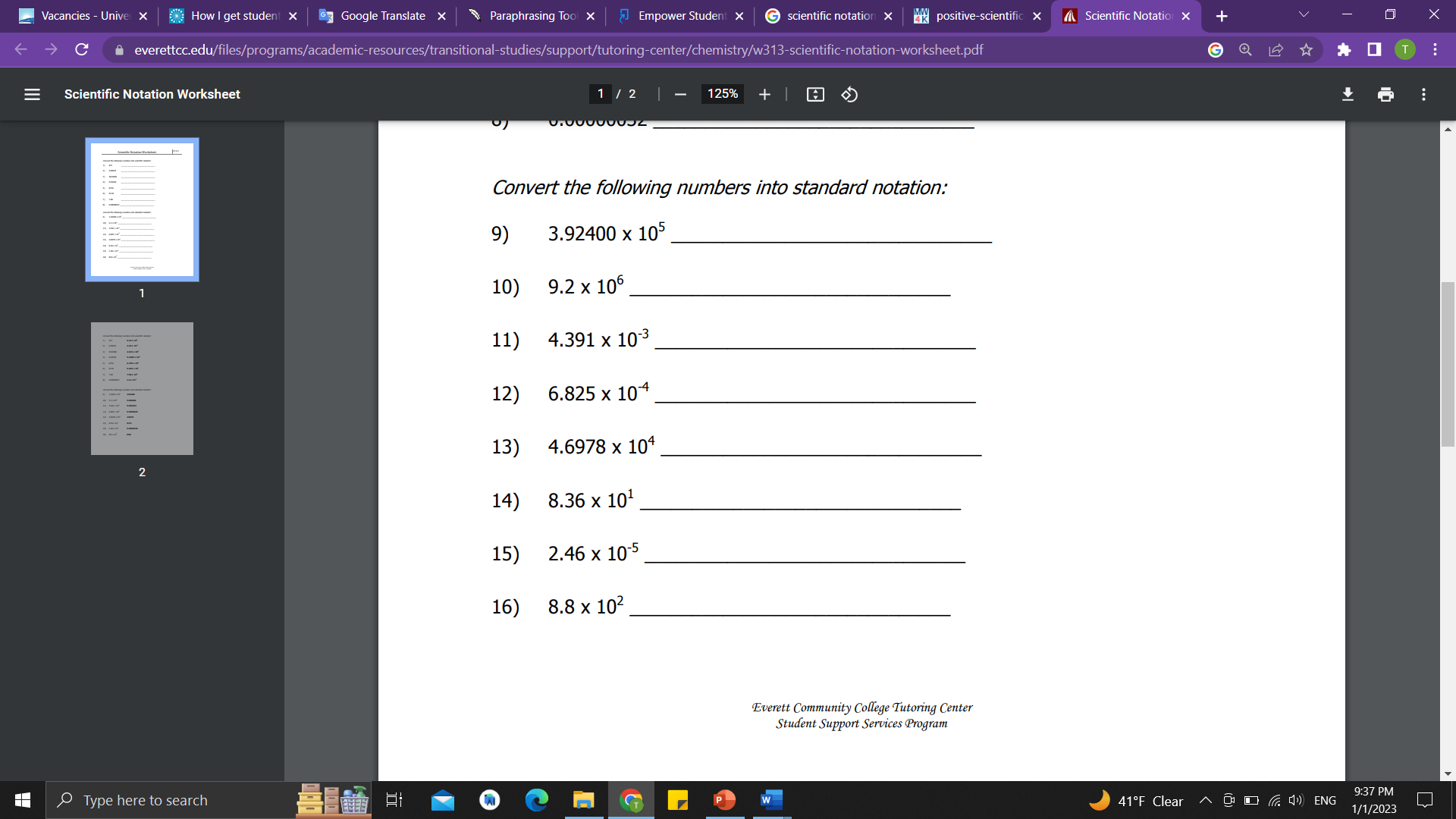 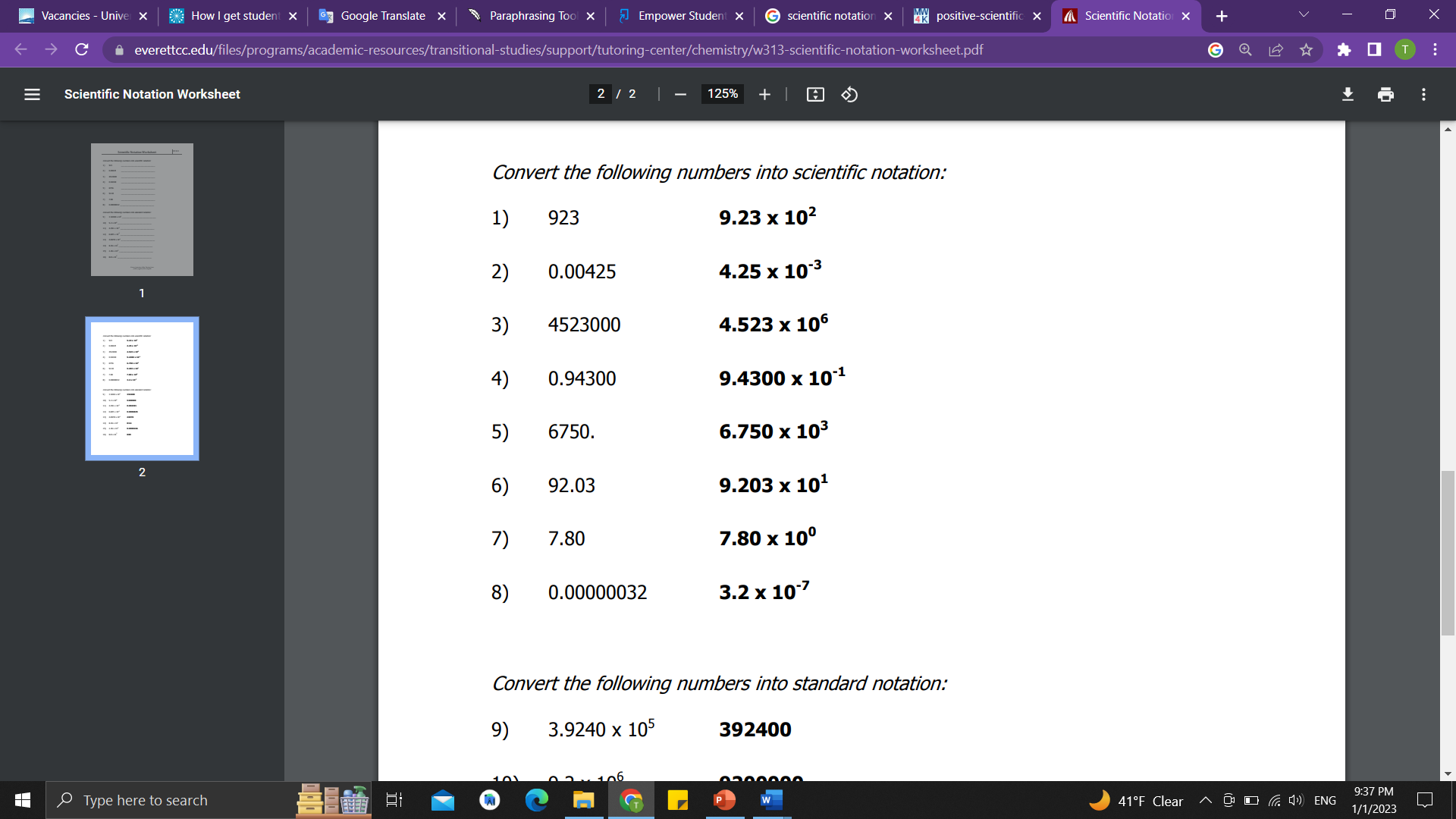 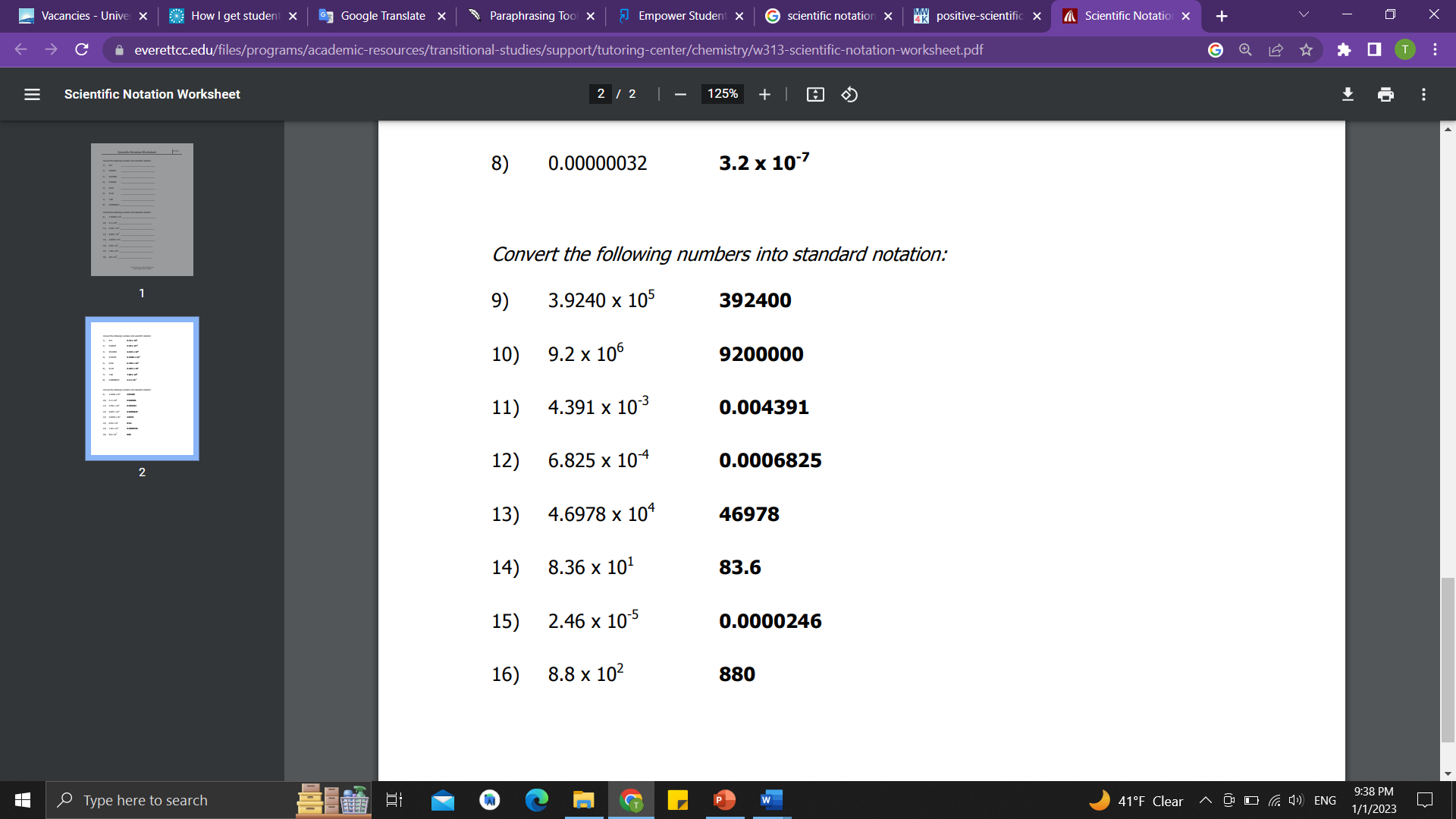 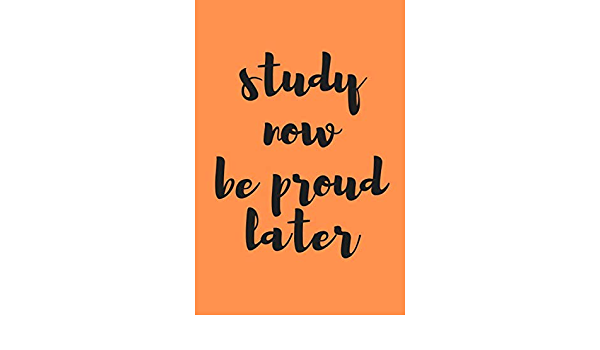 Factorial
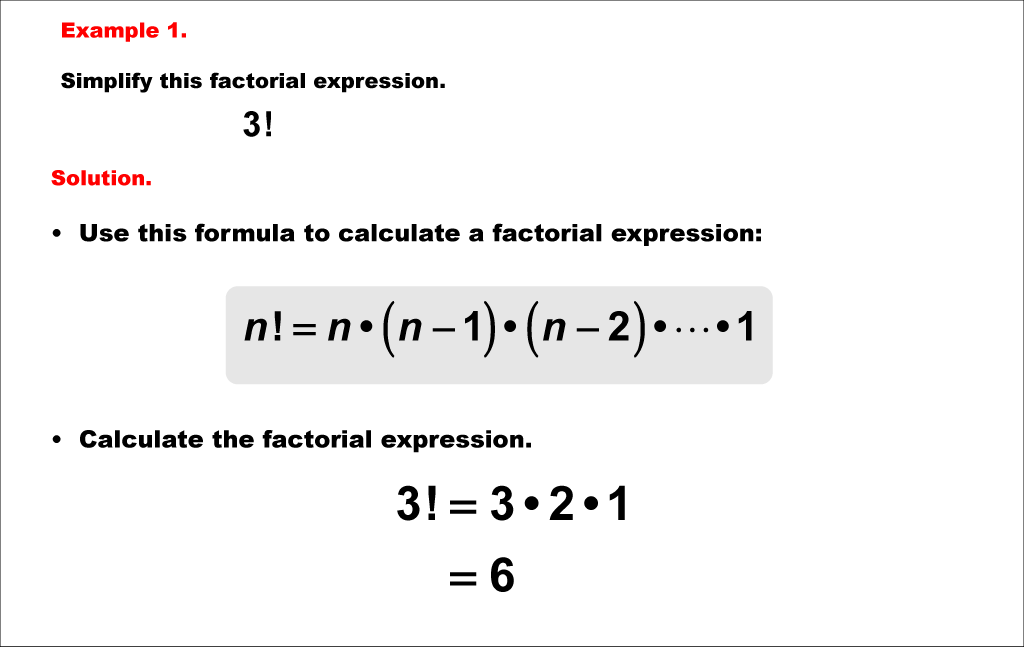 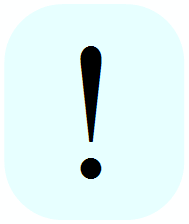 exclamation mark
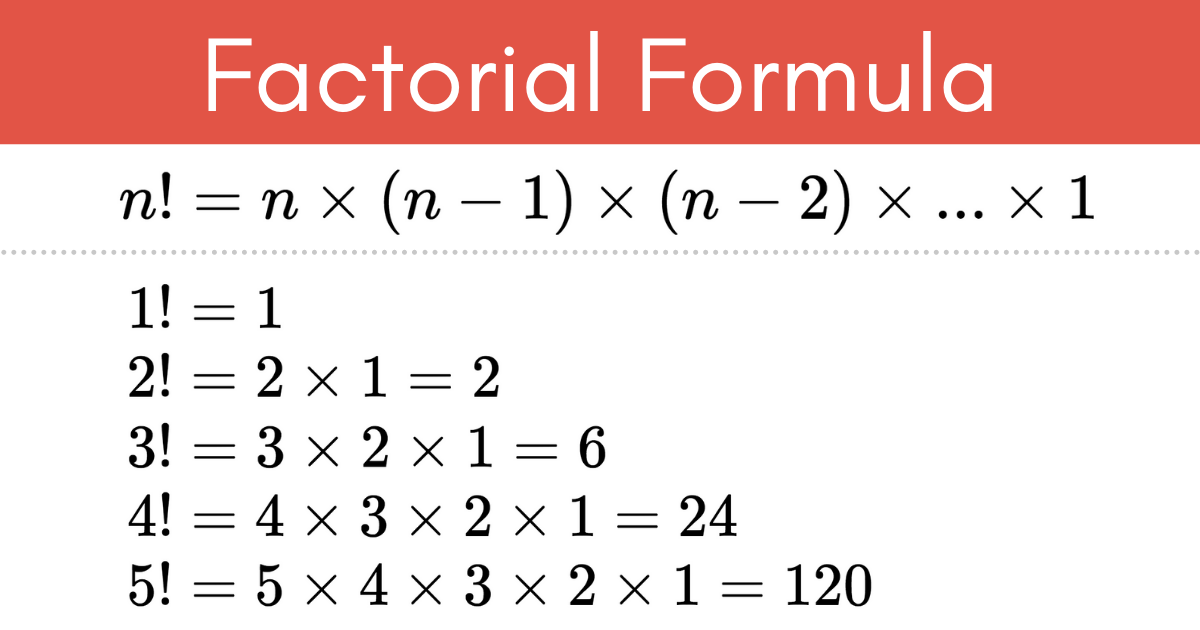 [Speaker Notes: Remember: 0! = 1]
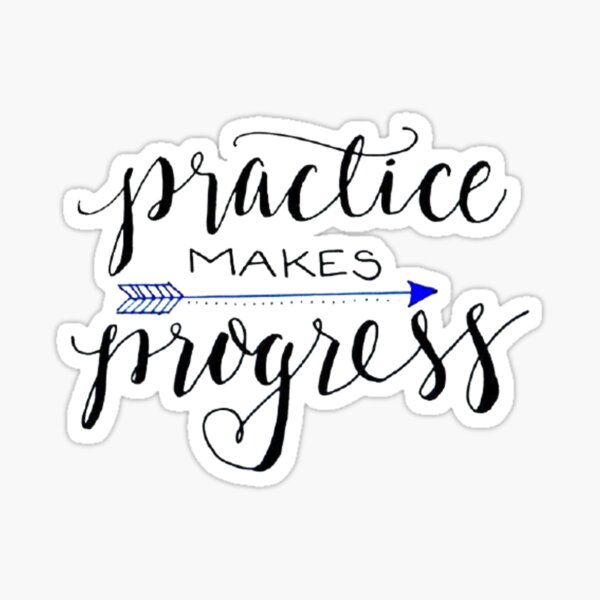 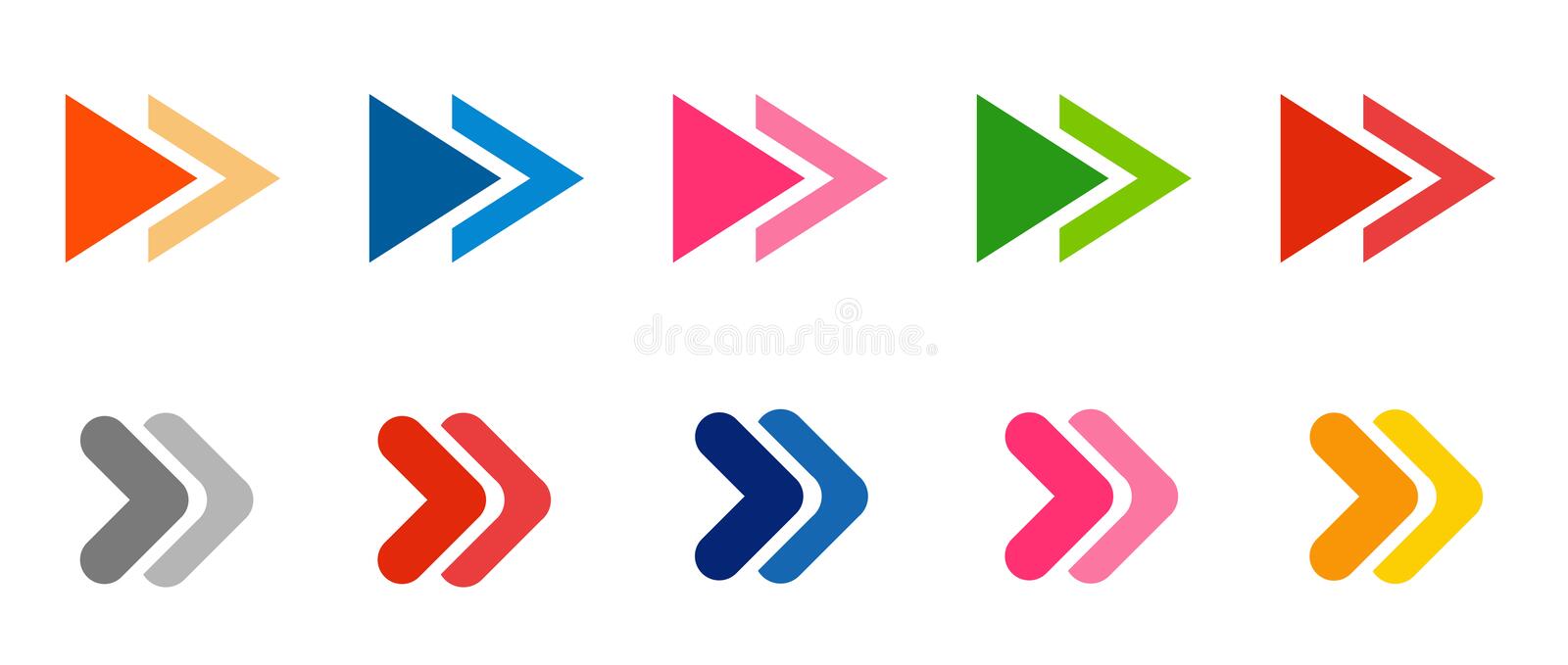 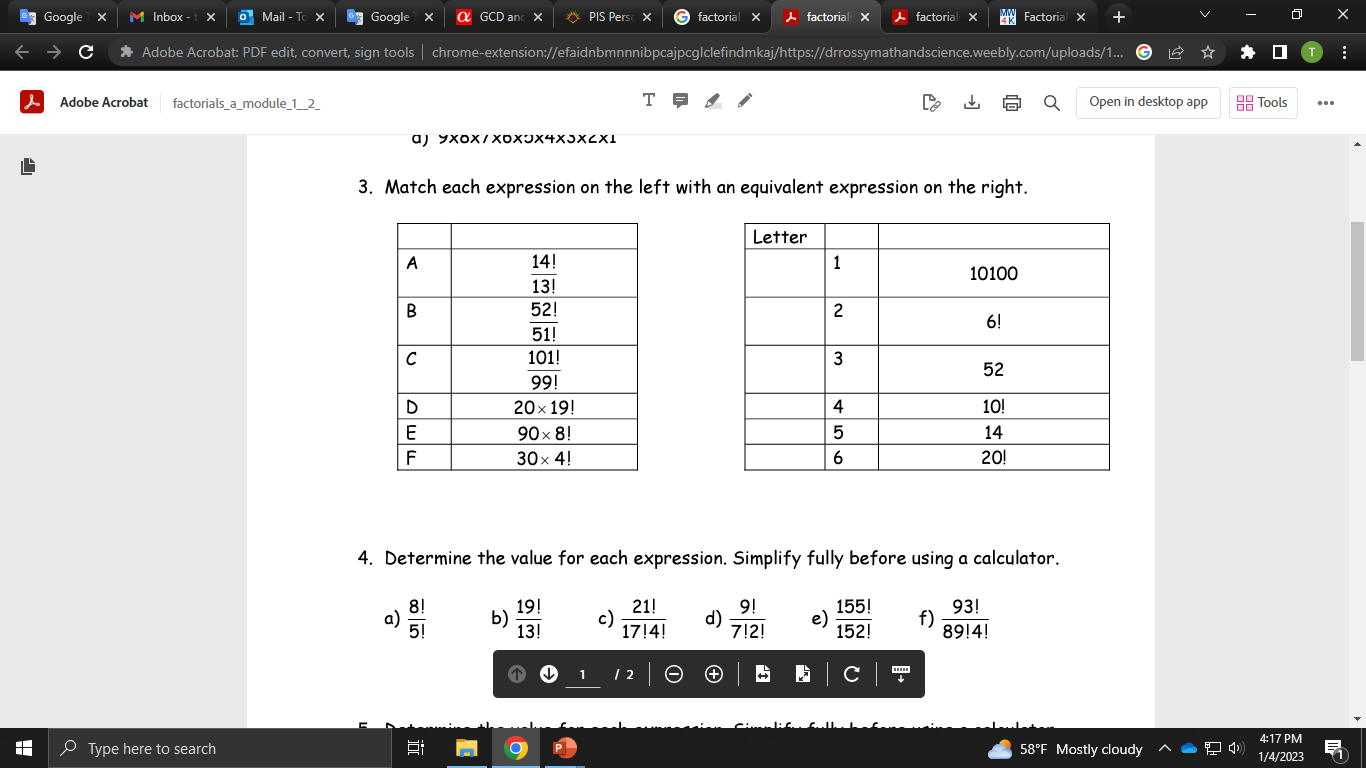 [Speaker Notes: Answer: (A,5) , (B,3)  , (C,1)  , (D,6)  ,  (E,4)  ,  (F,2)]
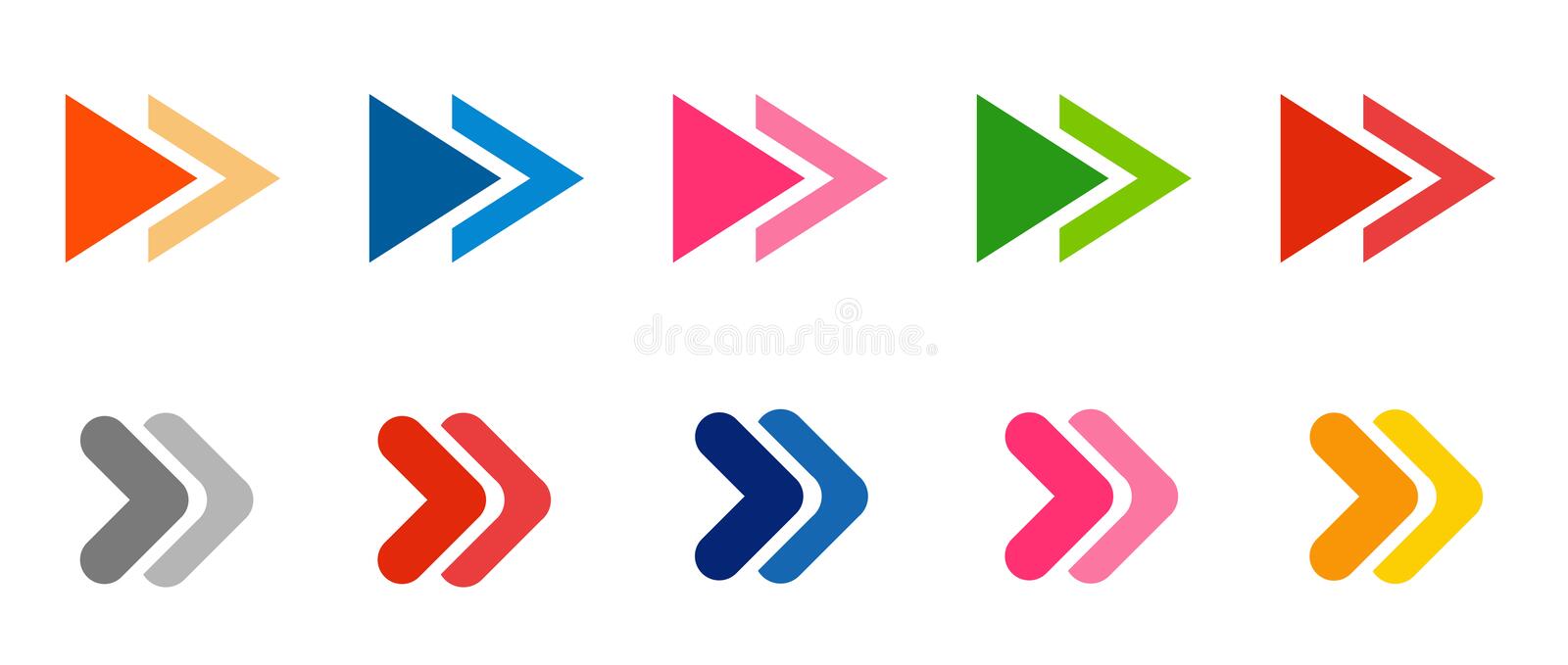 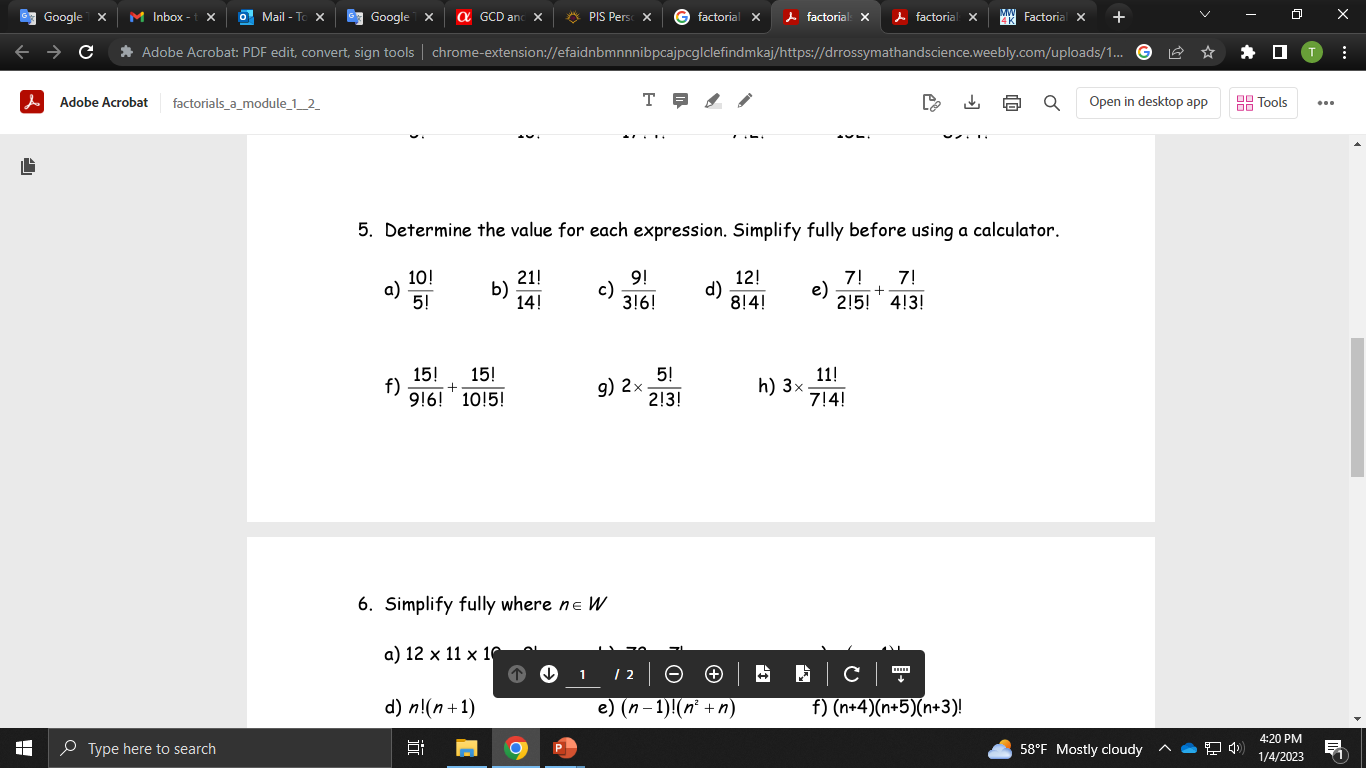 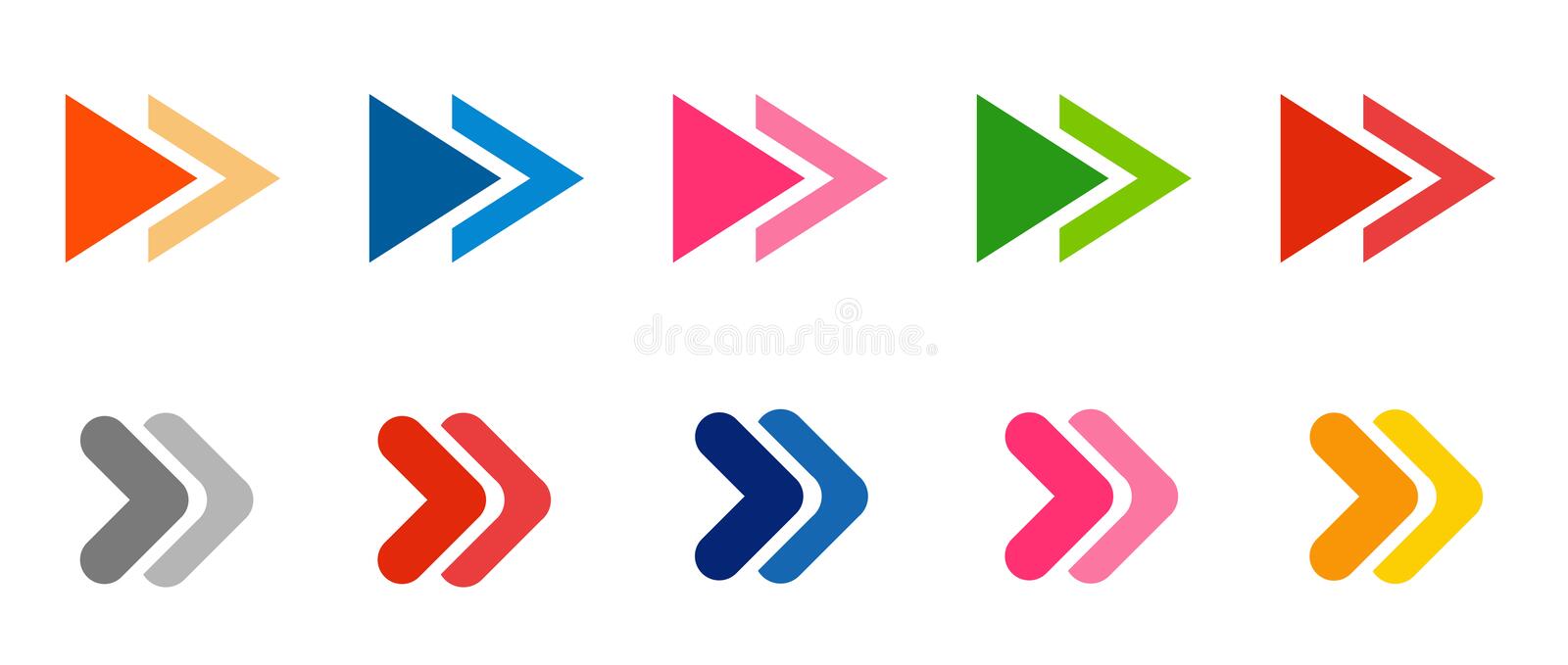 More examples to solve:
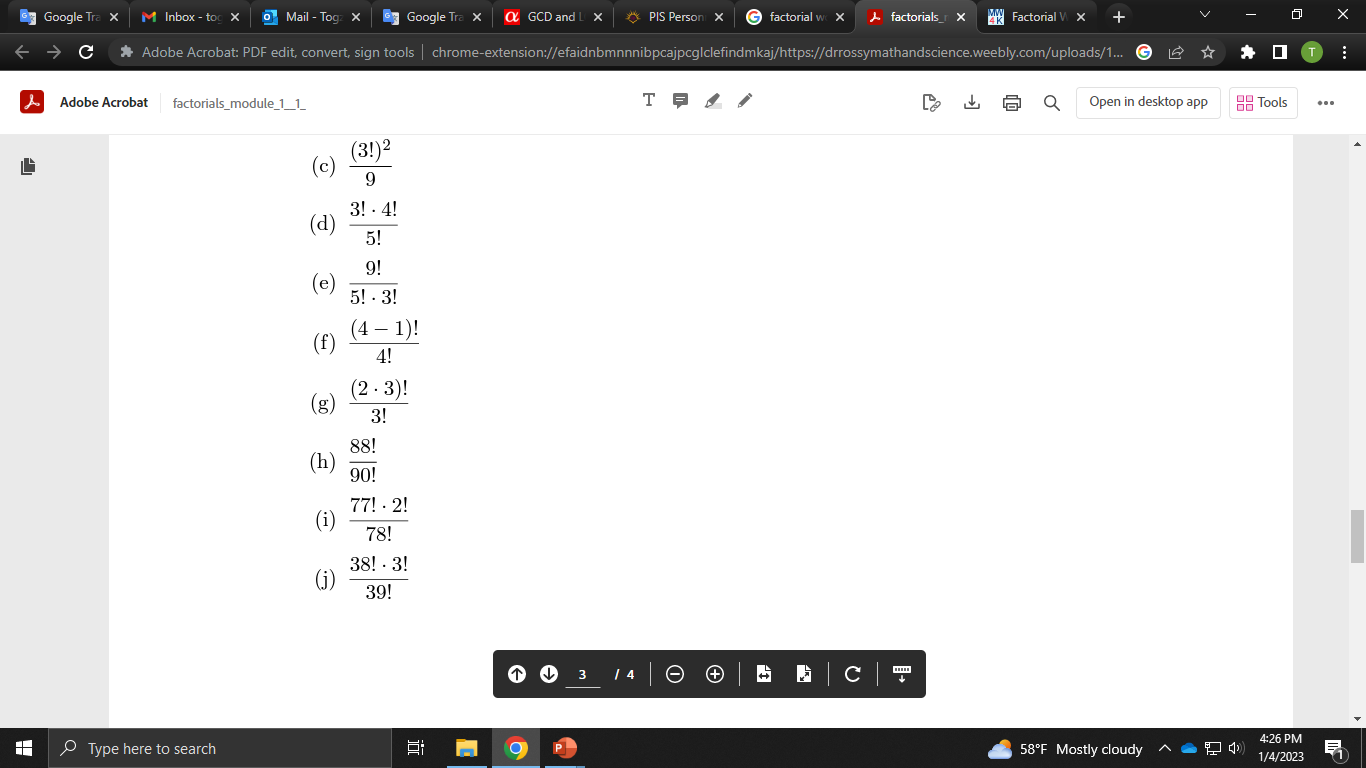 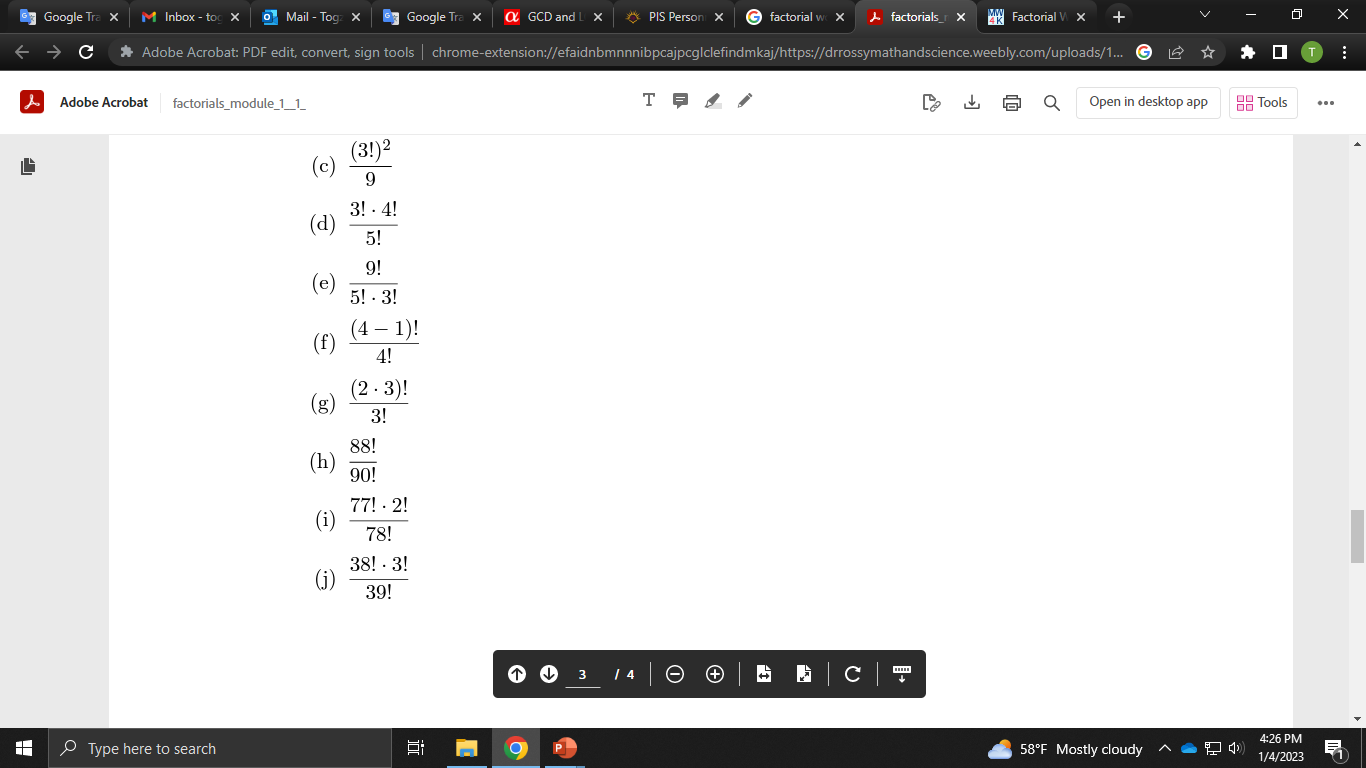 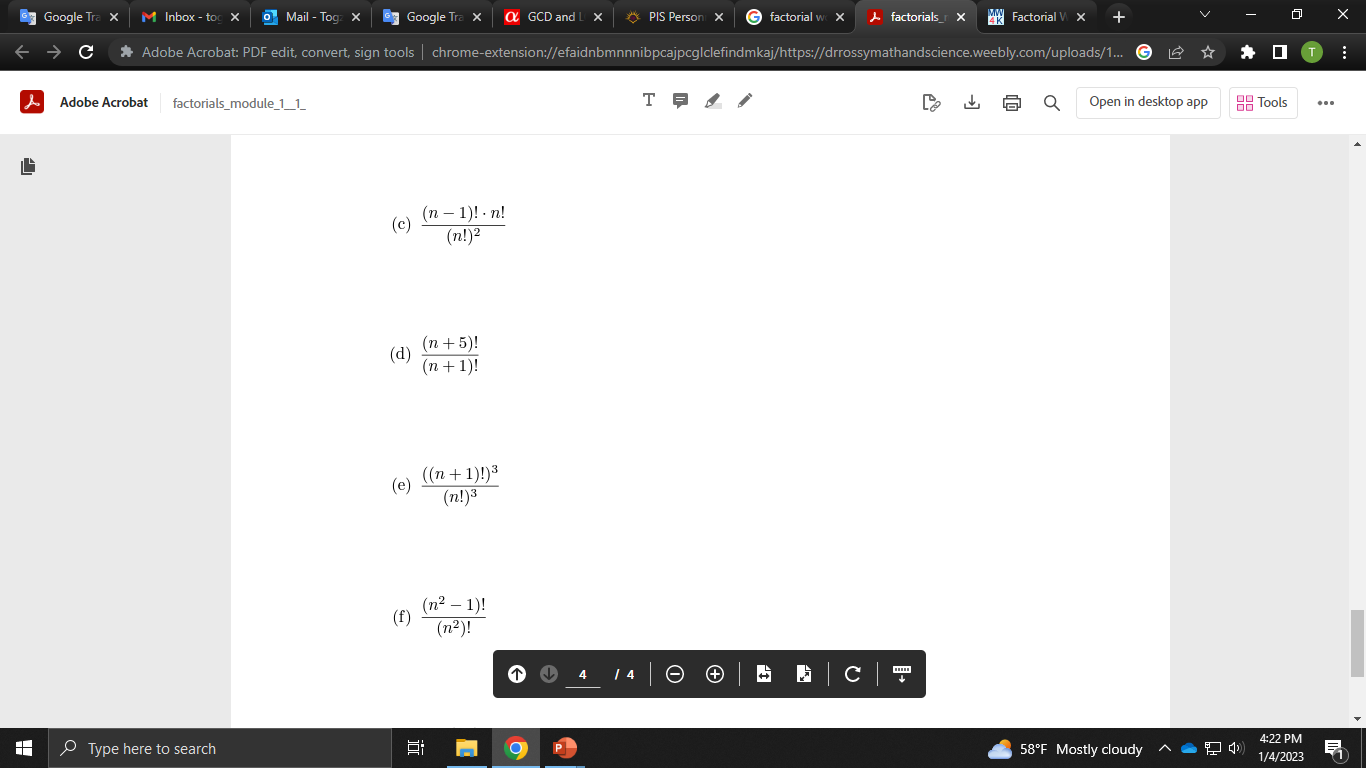 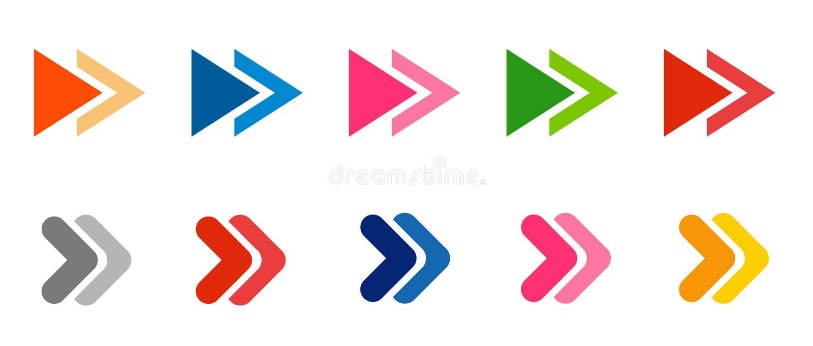 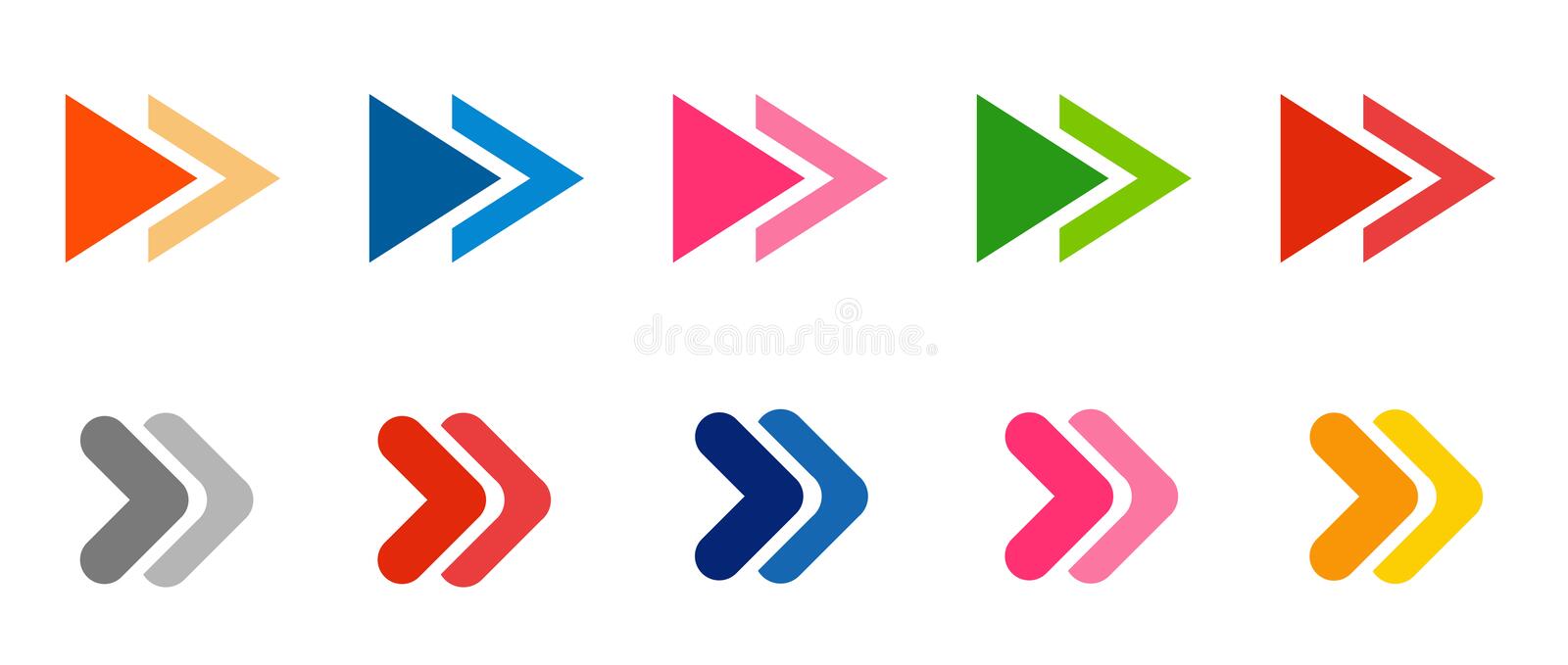 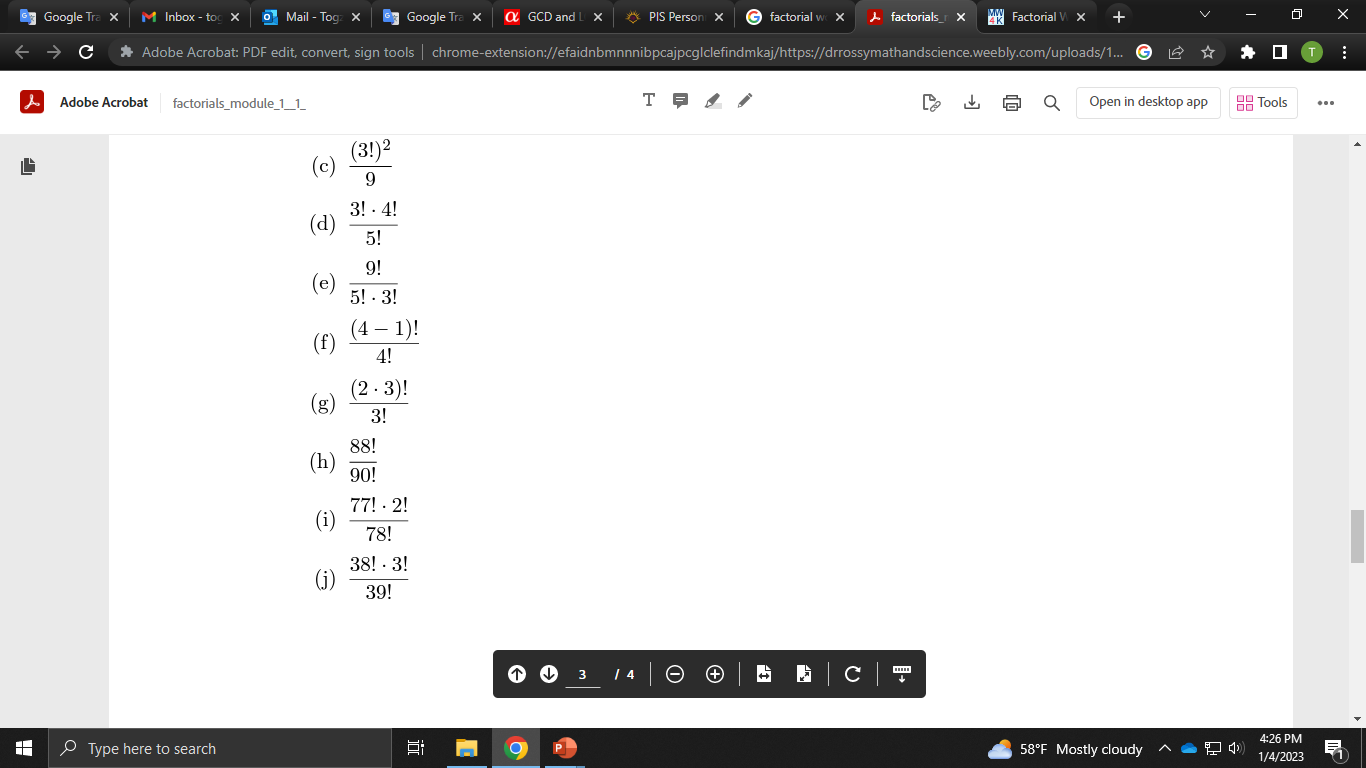 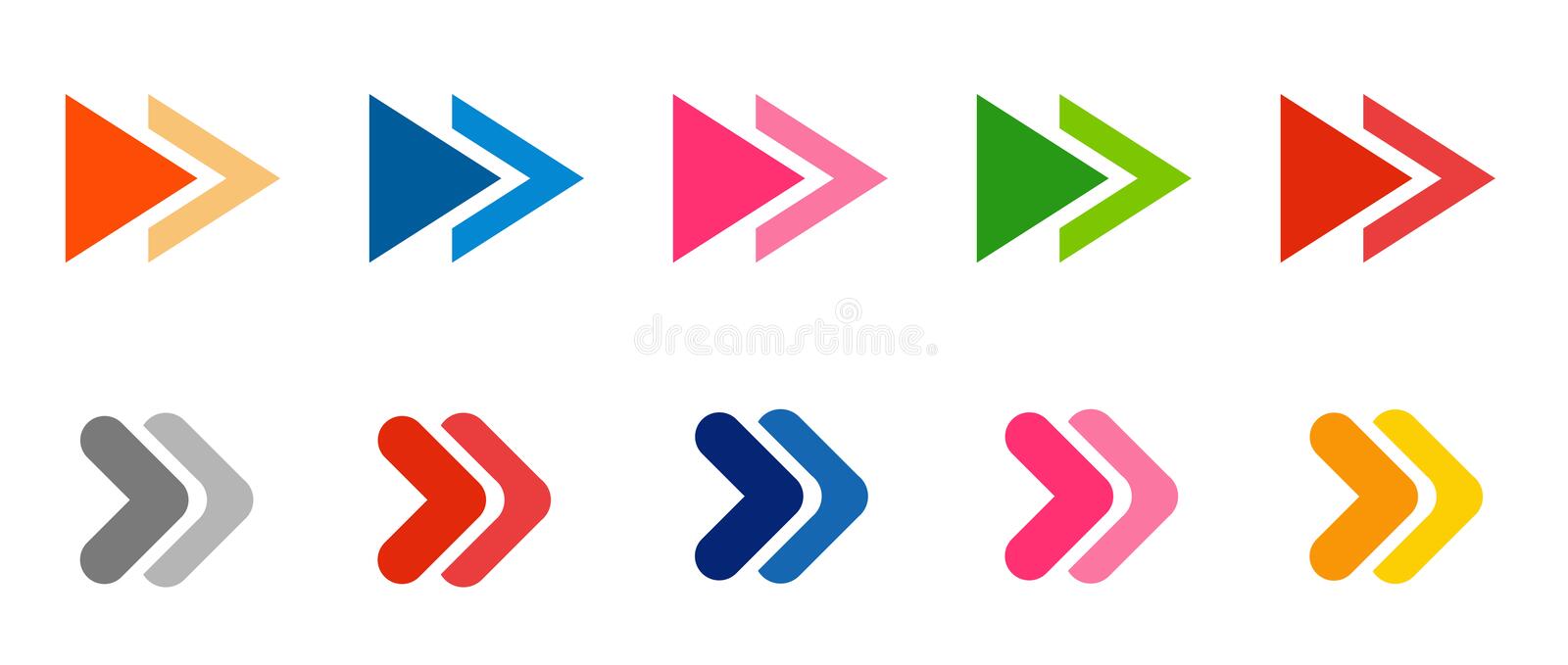 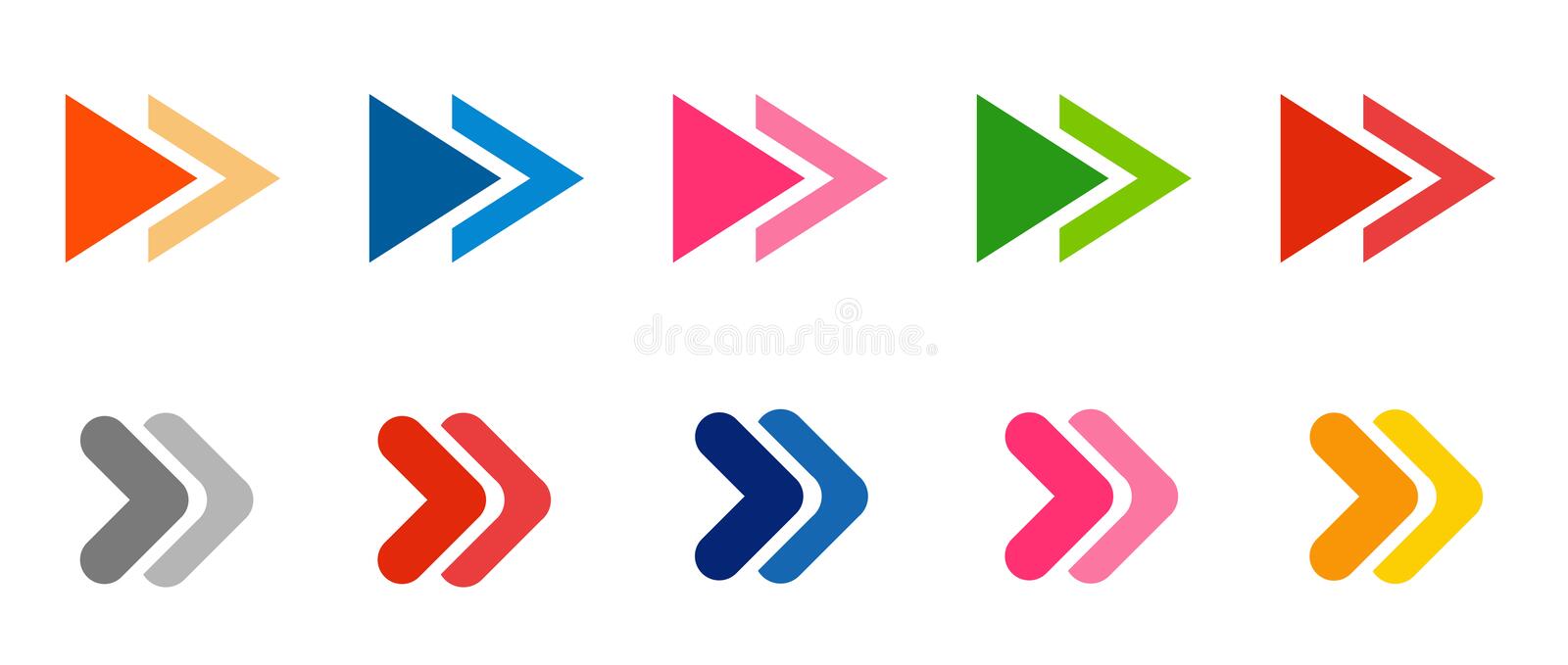 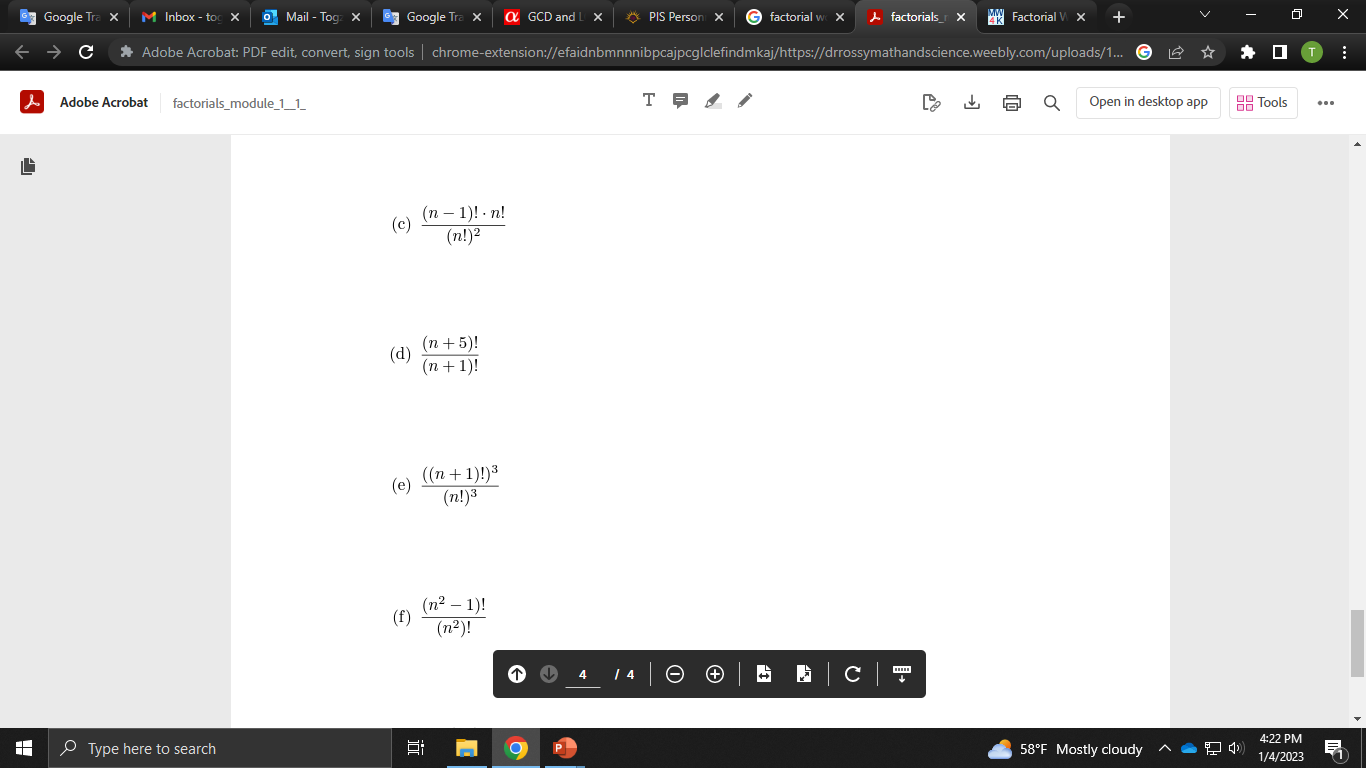 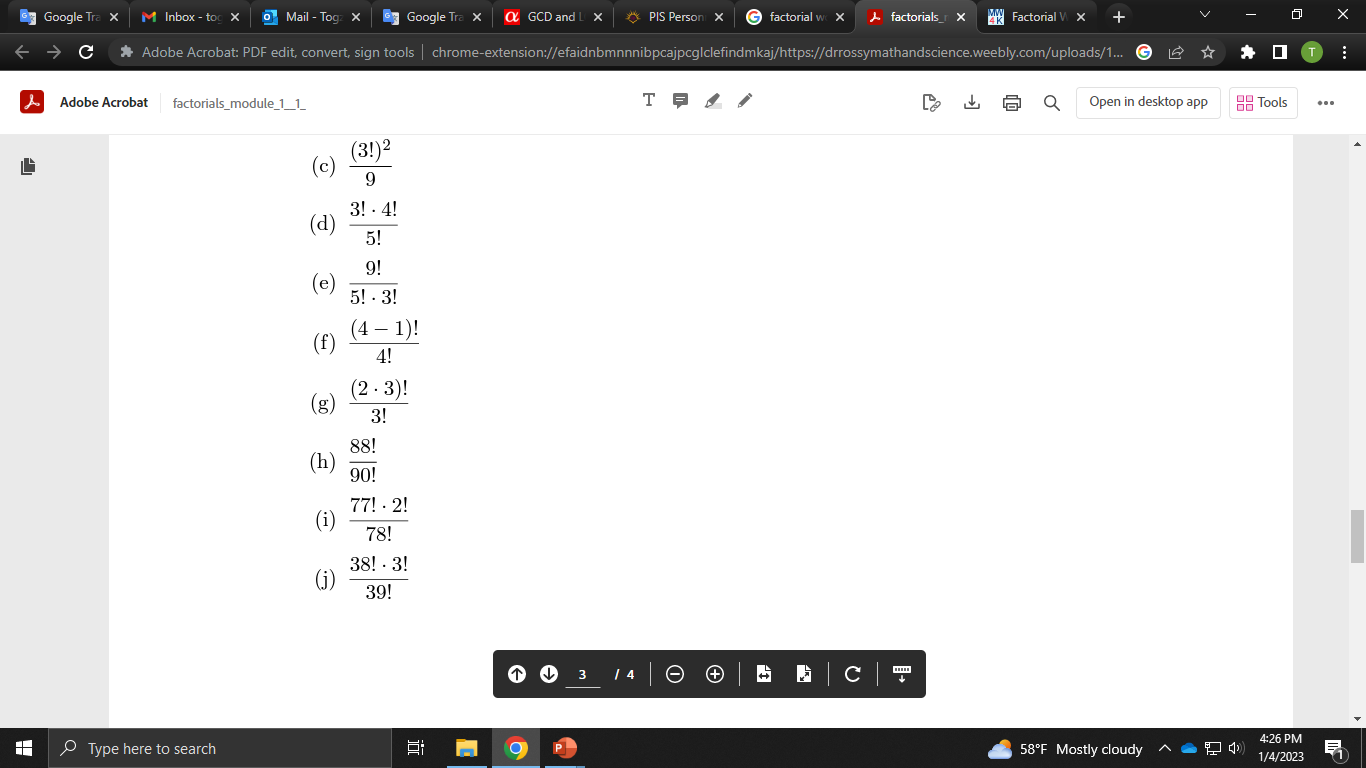 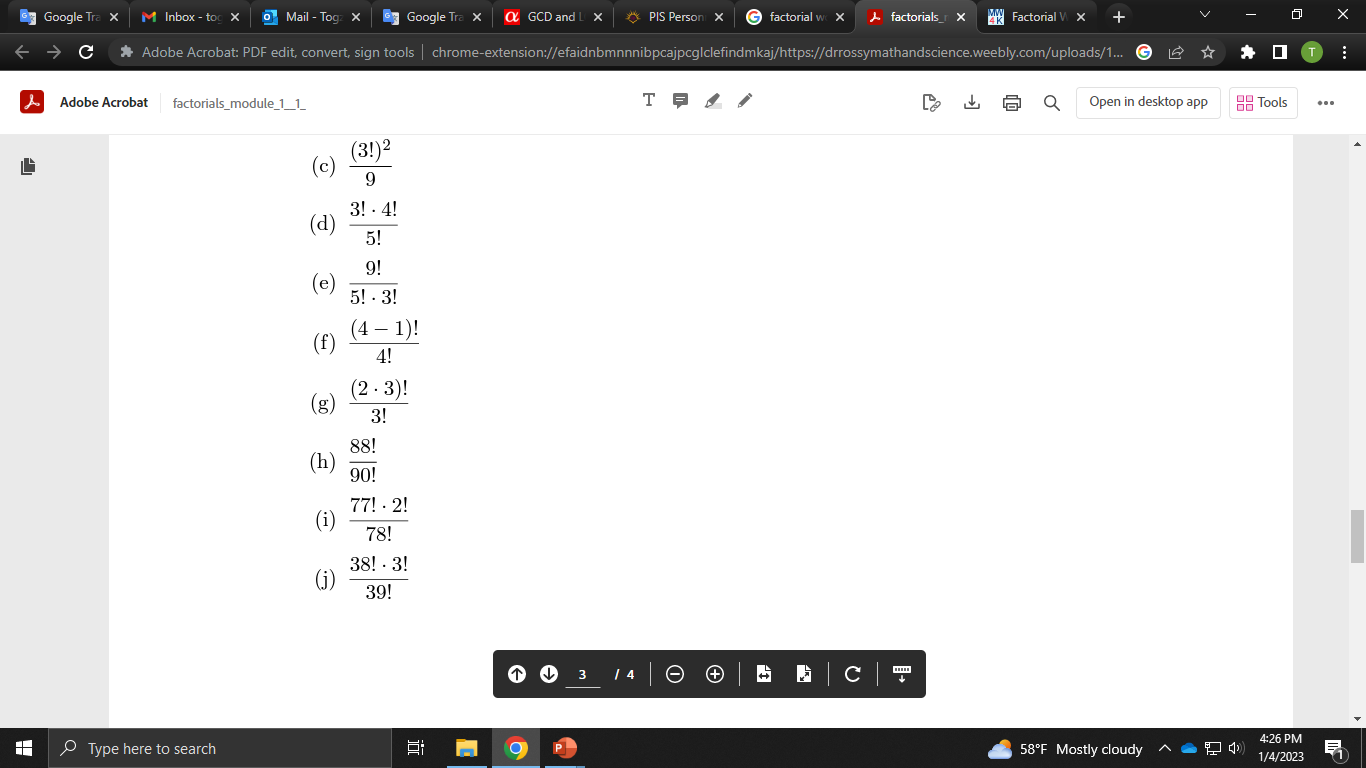 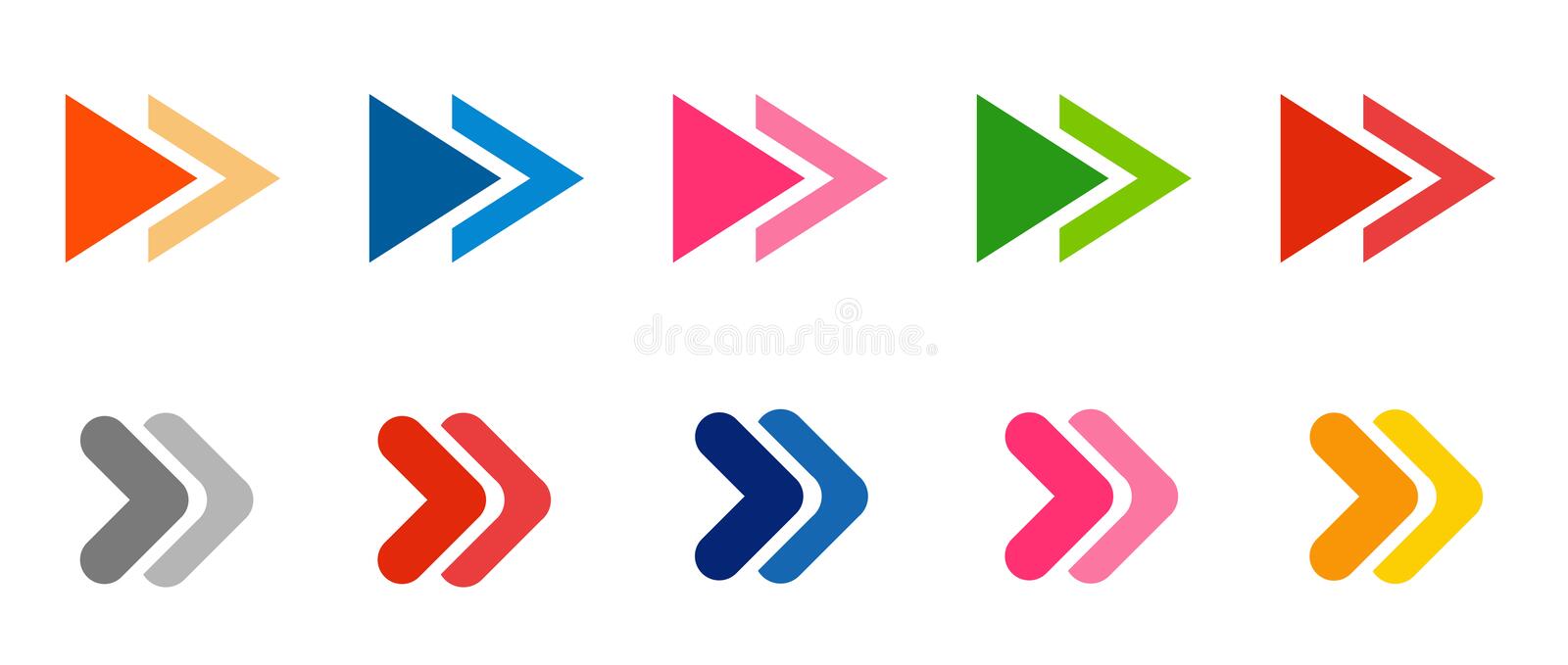 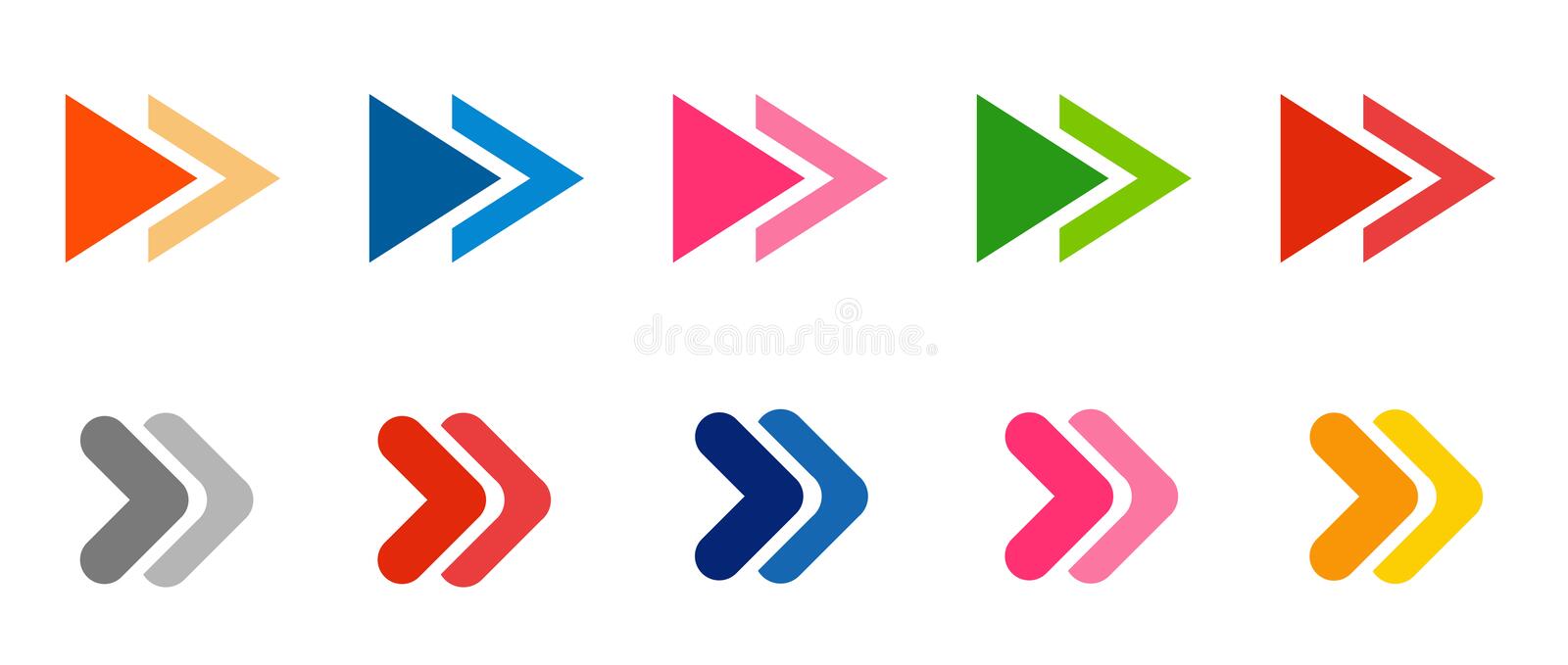 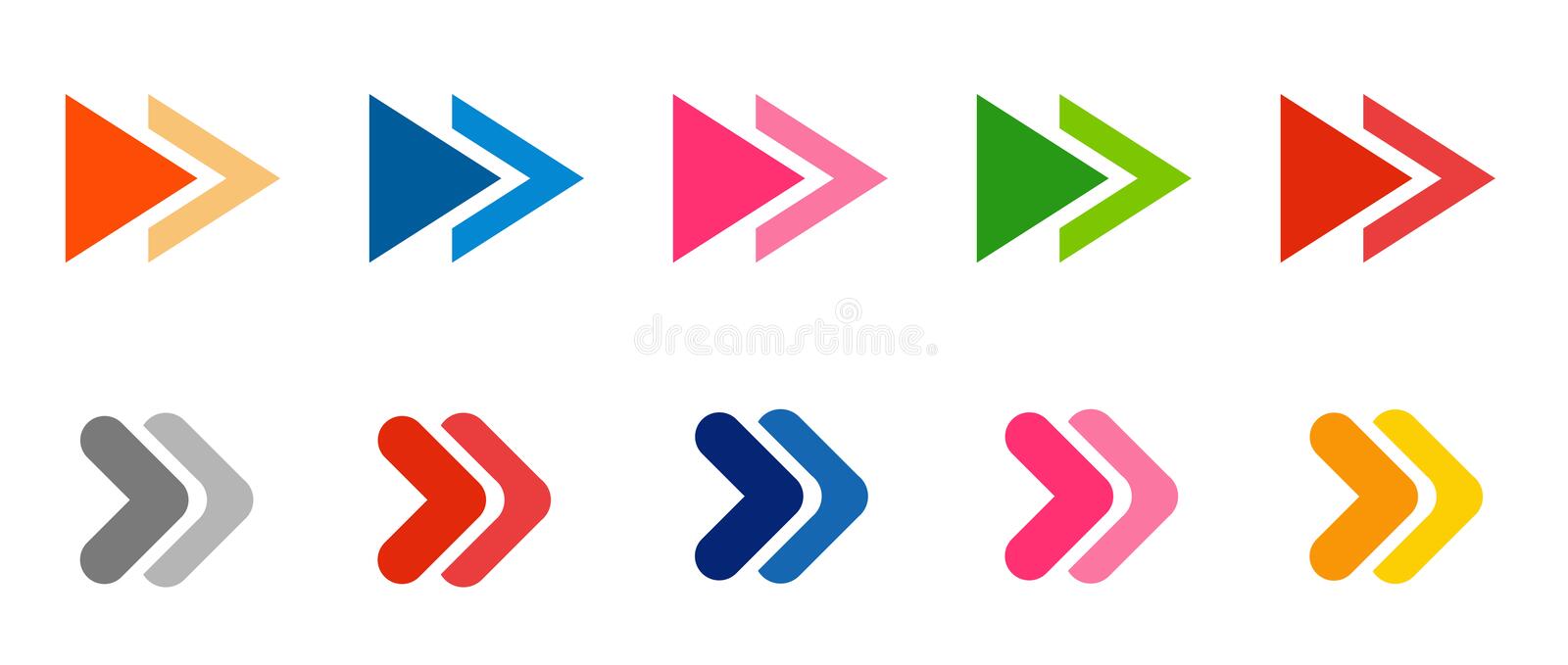 [Speaker Notes: Answer: a) 30240 b) 586051200 c) 84 d) 495 e) 56 f) 8008 g) 20 h) 990]
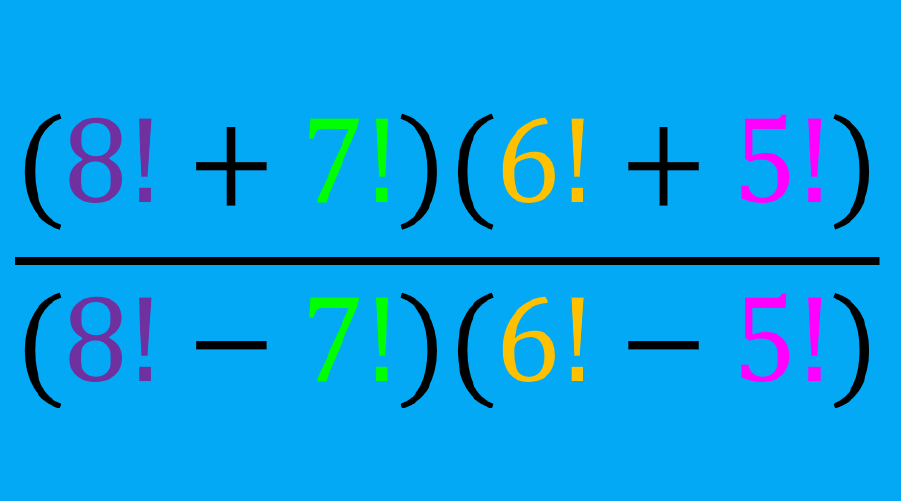 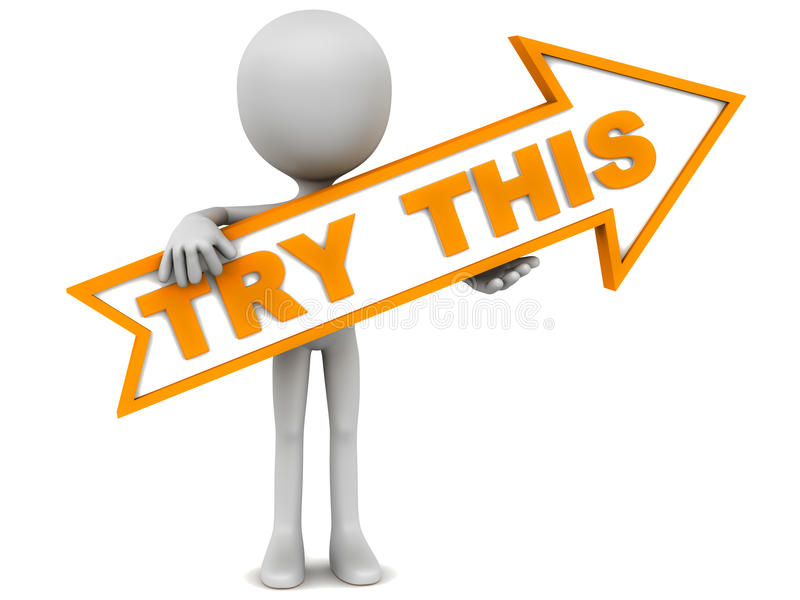 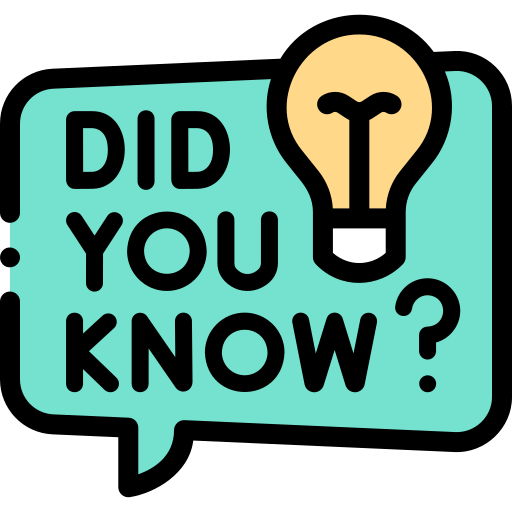 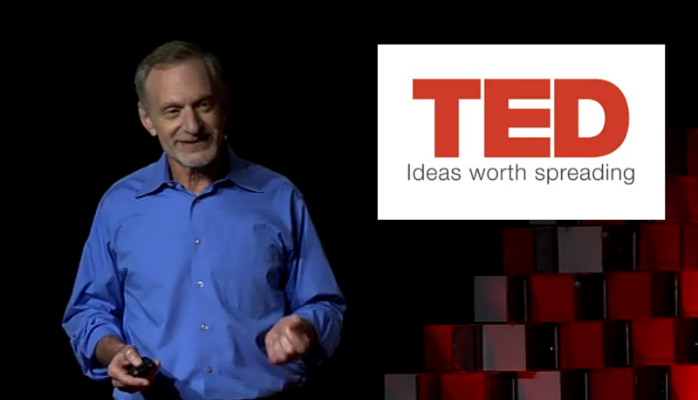 What makes a good life? Lessons from the longest study on happiness
Robert Waldinger
What keeps us healthy and happy as we go through life?
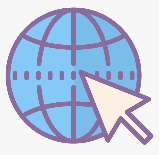 https://www.youtube.com/watch?v=8KkKuTCFvzI